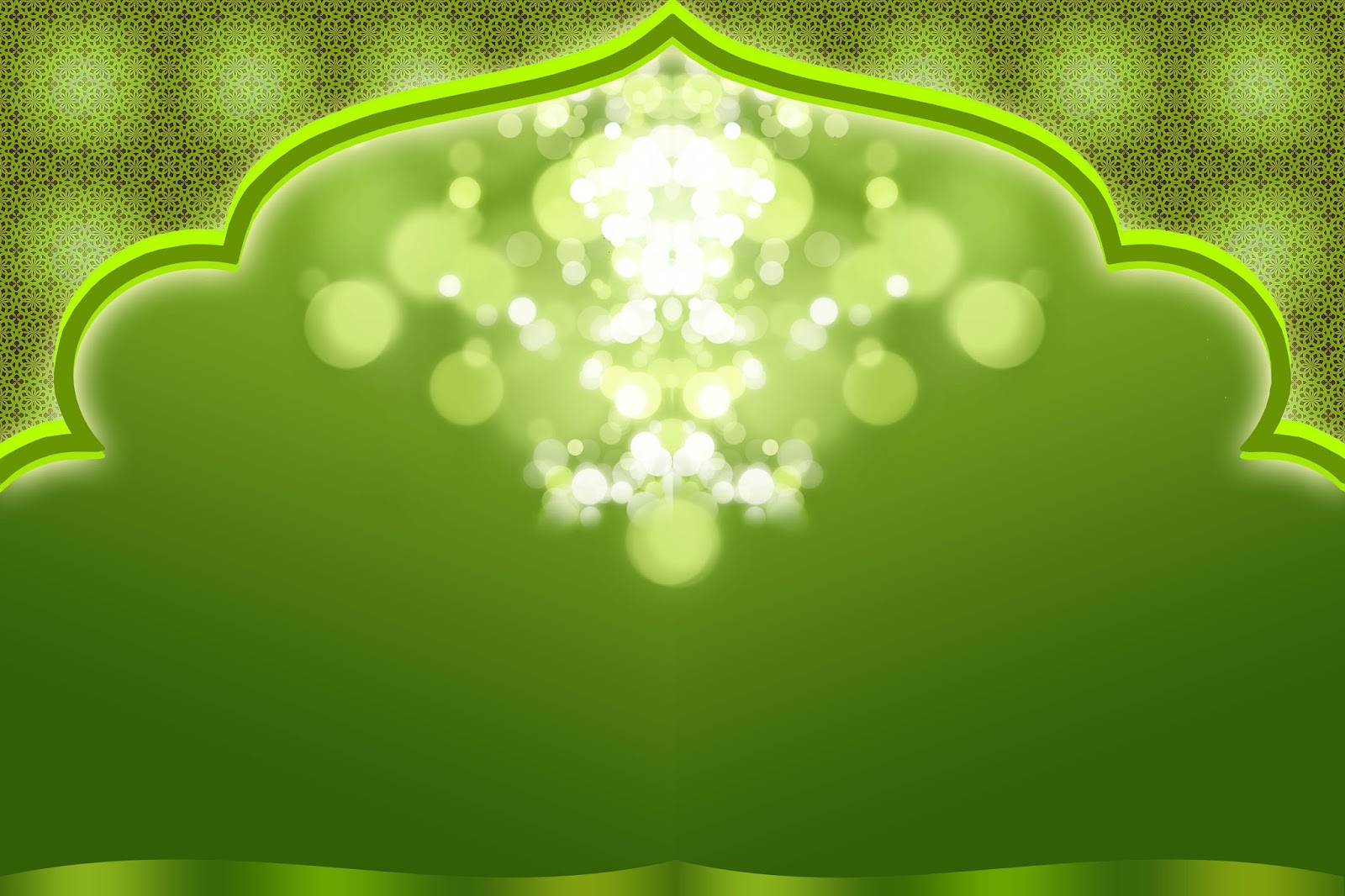 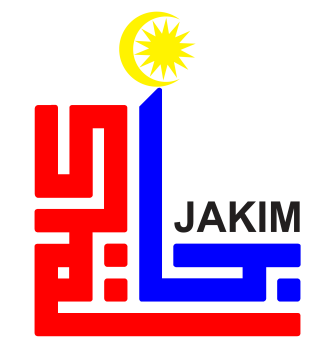 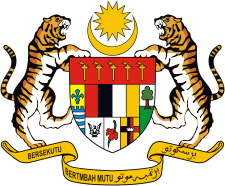 BERKORBAN 
APA SAJA
24 SEPTEMBER 2015/ 10 ZULHIJJAH 1436H
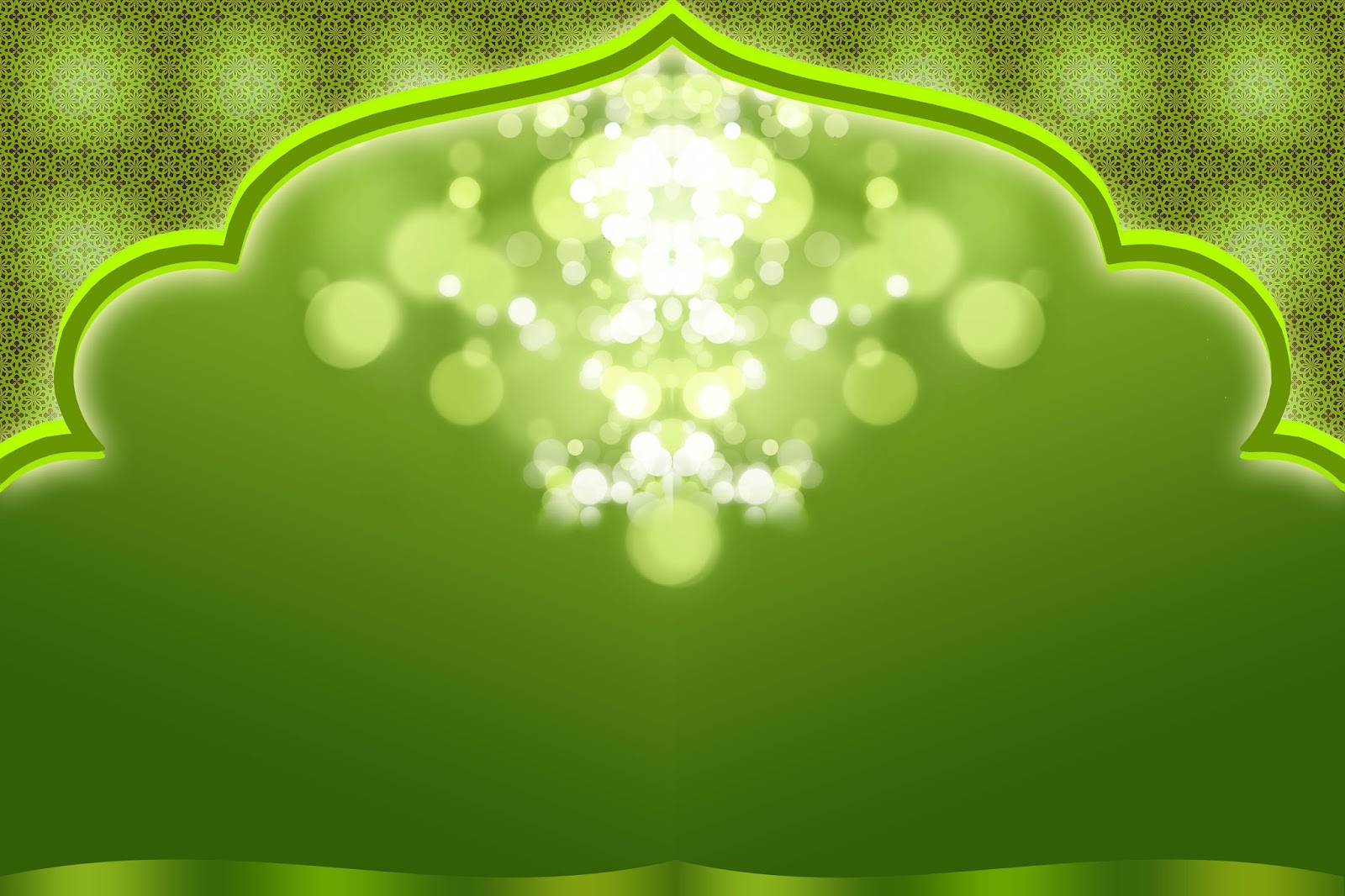 TAKBIR
اللهُ أَكْبَرُ، اللهُ أَكْبَرُ، اللهُ أَكْبَرُ، اللهُ أَكْبَرُ، اللهُ أَكْبَرُ، اللهُ أَكْبَرُ، اللهُ أَكْبَرُ، اللهُ أَكْبَرُ، اللهُ أَكْبَرُ، وَللهِ الْحَمْدُ
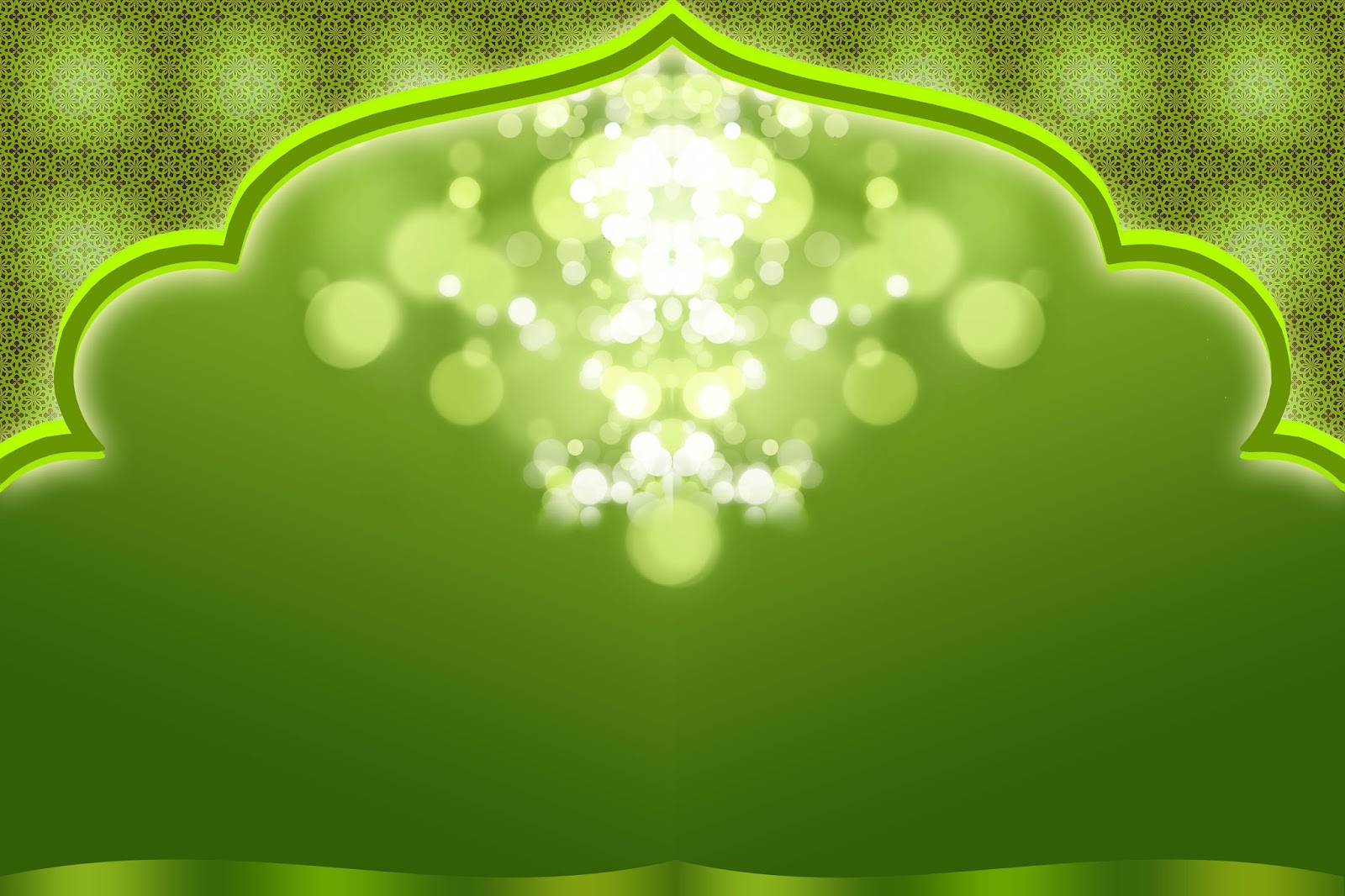 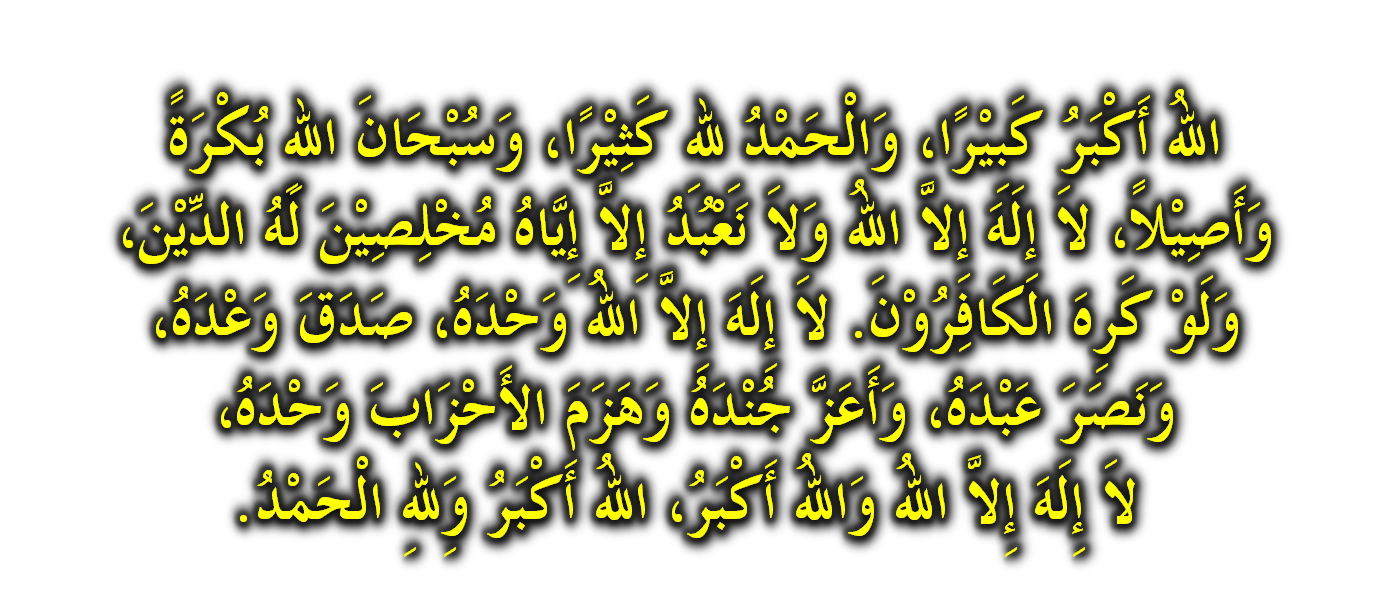 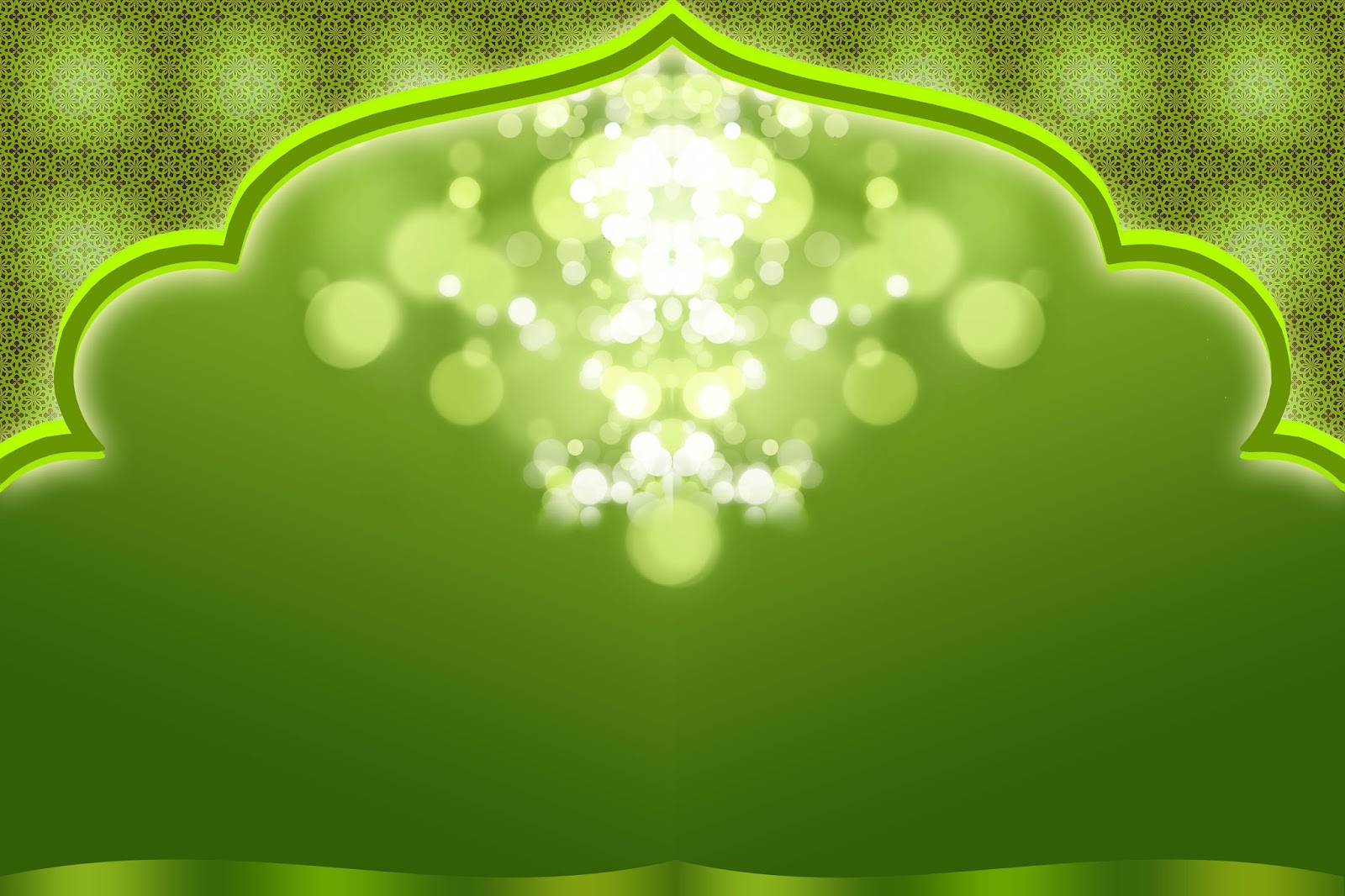 SYAHADAH
أَشْهَدُ أَنْ لآ إِلَهَ إِلاَّ اللهُ وَحْدَهُ لاَ شَرِيكَ لَهُ، لَهُ اْلمُلْكُ وَلَهُ الْحَمْدُ وَهُوَ عَلَى كُلِّ شَىْءٍ قَدِيرٌ لَهُ وَأَشْهَدُ أَنَّ سَيِّدَنَا مُحَمَّدًا عَبْدُهُ وَرَسُولُهُ
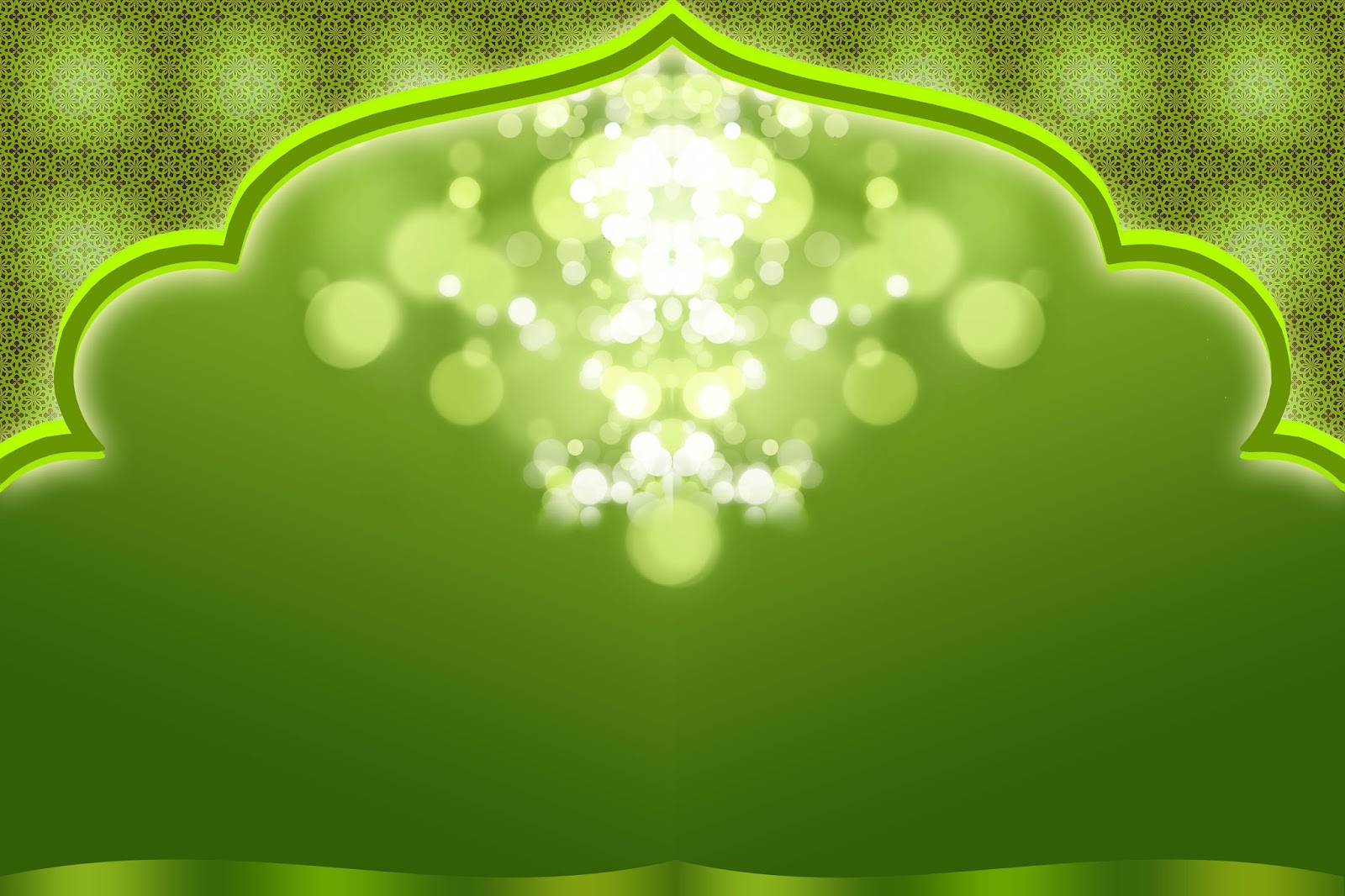 SELAWAT
اللَّهُمَّ صَلِّ وَسَلِّمْ  عَلَى سَيِّدِنَا وَحَبِيبِنَا وَشَفِيعِنَا وَقُدْوَتِنَا مُحَمَّدٍ أَشْرَفِ اْلأَنبِيَاءِ وَاْلمُرْسَلِينَ وَعَلَى آلِهِ وَأَصْحَابِهِ وَالتَّابِعِينَ لهَمُ بِإِحْسَانٍ إِلَى يَوْمِ الدِّينِ
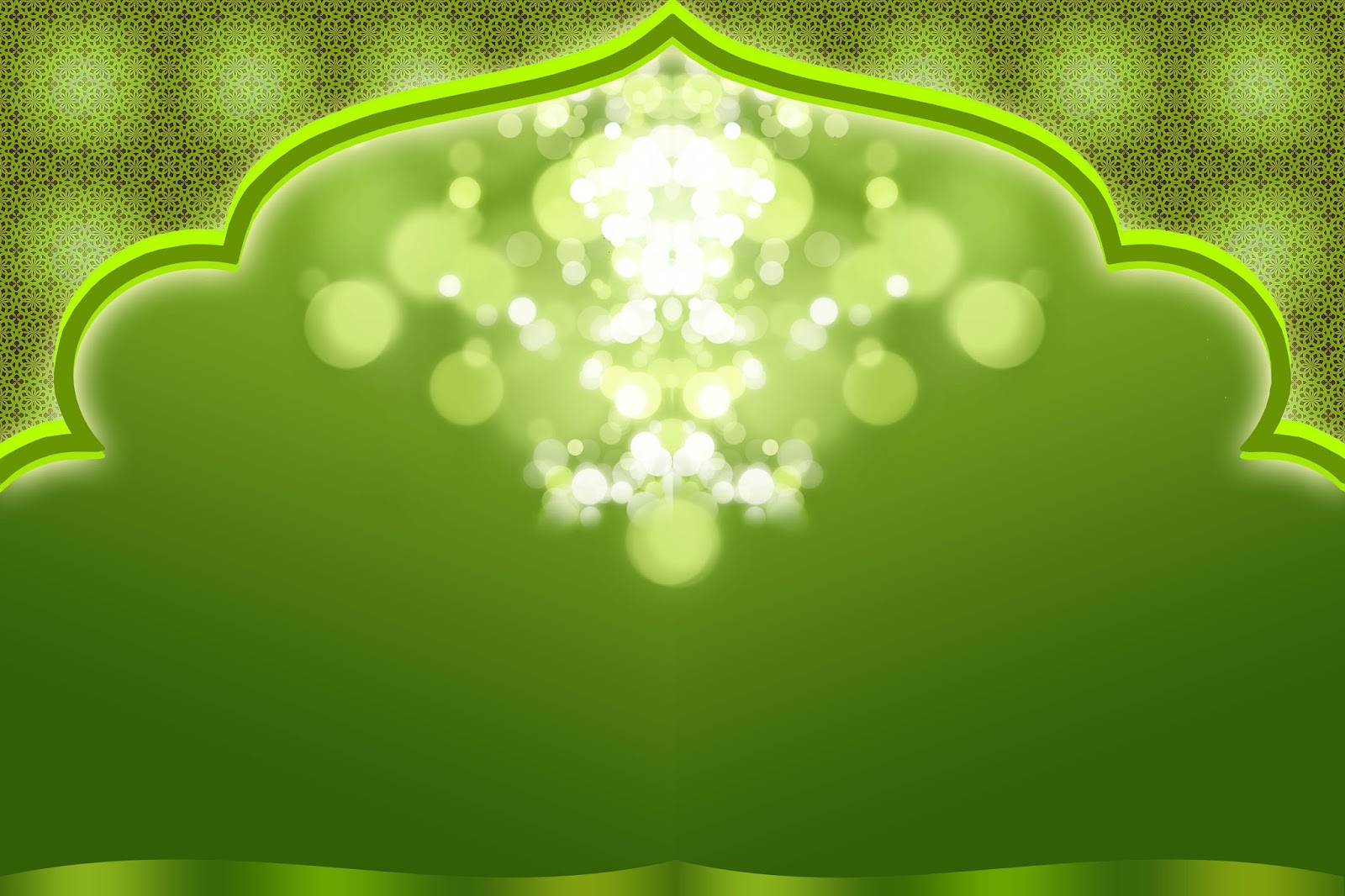 PESANAN TAQWA

أَمَّا بَعْدُ، فَيَا أَيهُّاَ اْلمُسْلِمُونَ، إِتَّقُوْا اللهَ حَقَّ تُقَاتِهِ وَلاَ تَمُوتُنَّ إِلاَّ وَأَنتُم مُّسْلِمُون
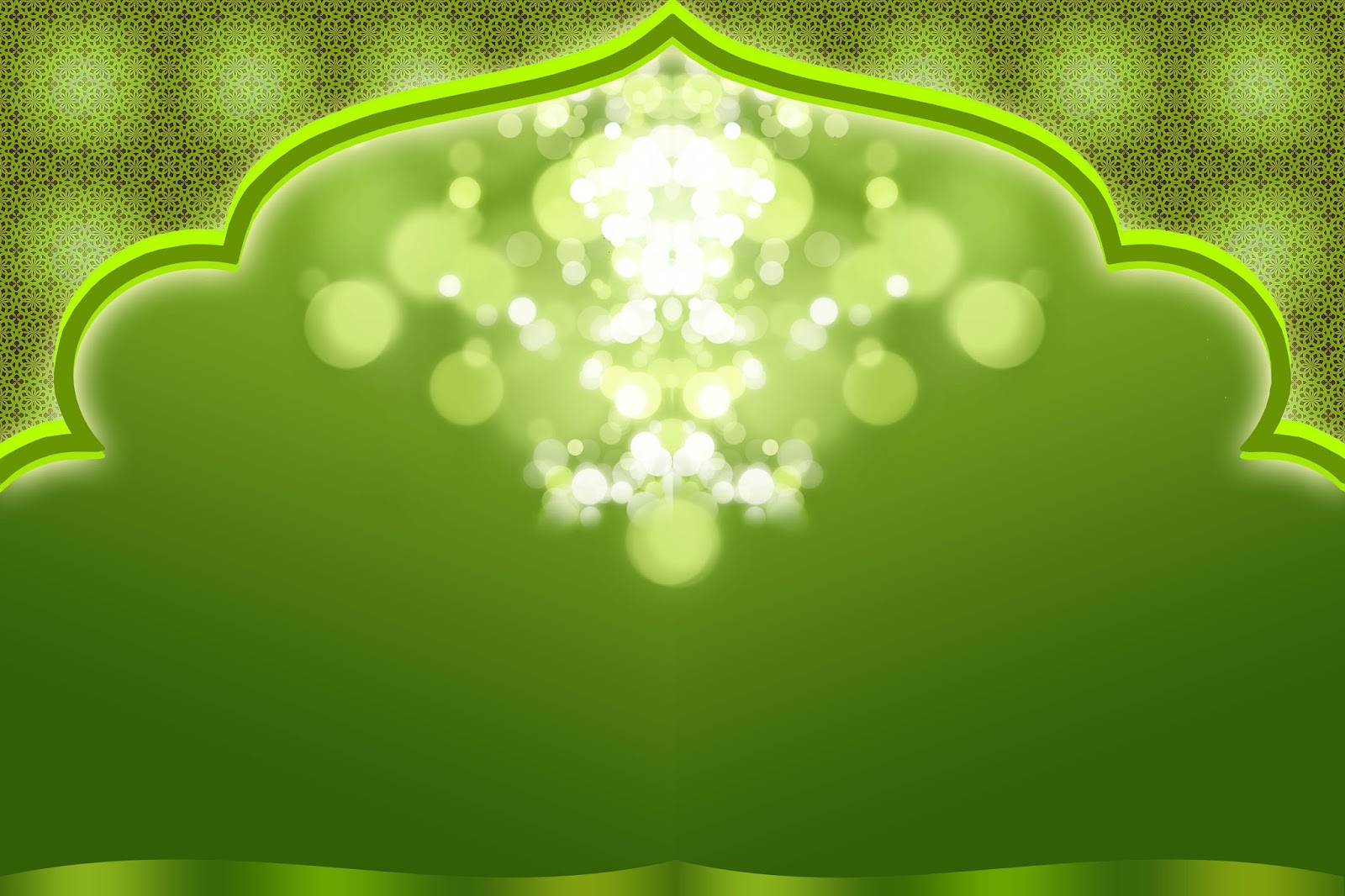 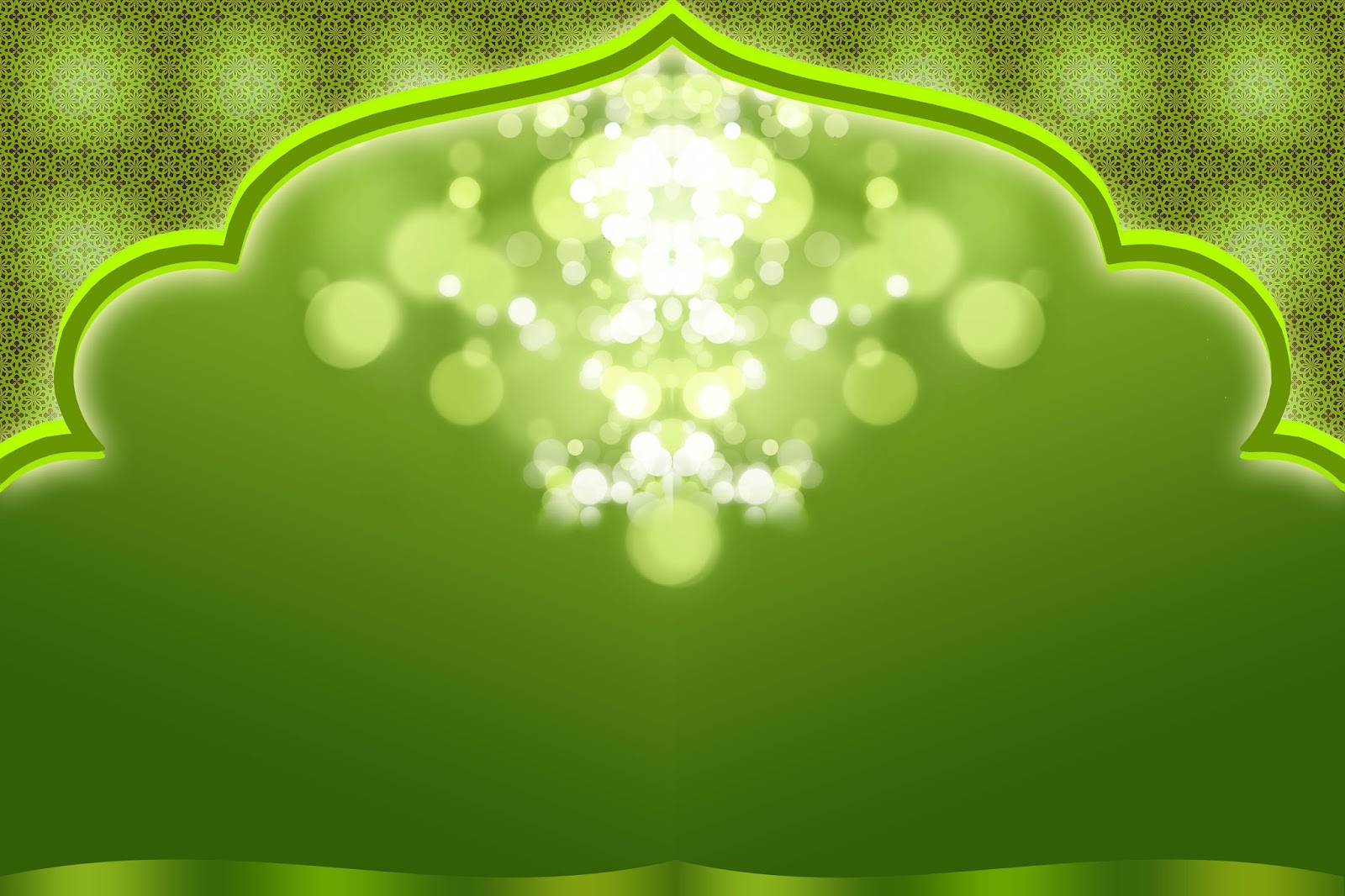 TAJUK KHUTBAH
BERKORBAN 
APA SAJA
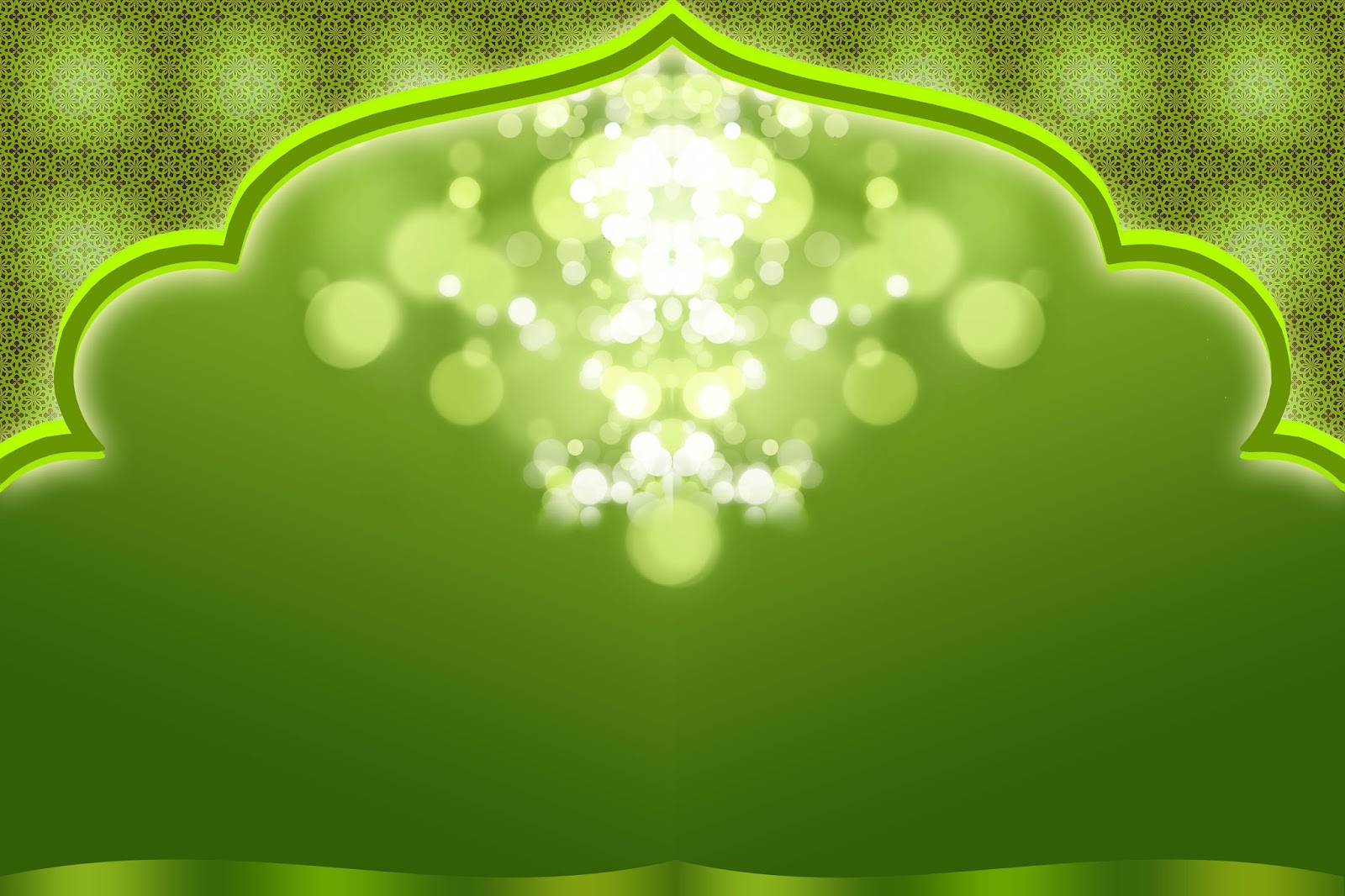 TAKBIR

اللهُ أَكْبَرُ، اللهُ أَكْبَرُ، اللهُ أَكْبَرُ، اللهُ أَكْبَرُ،
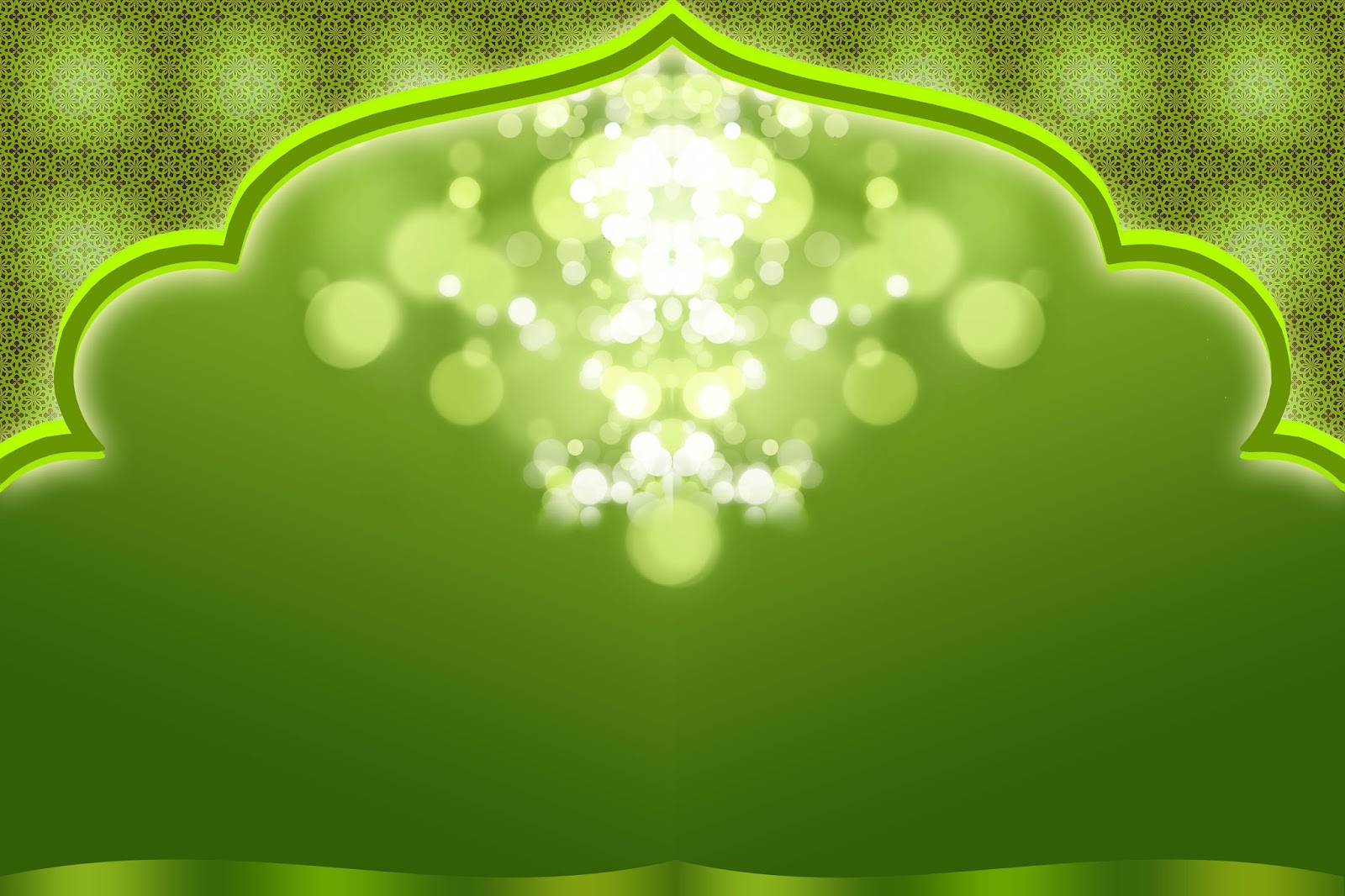 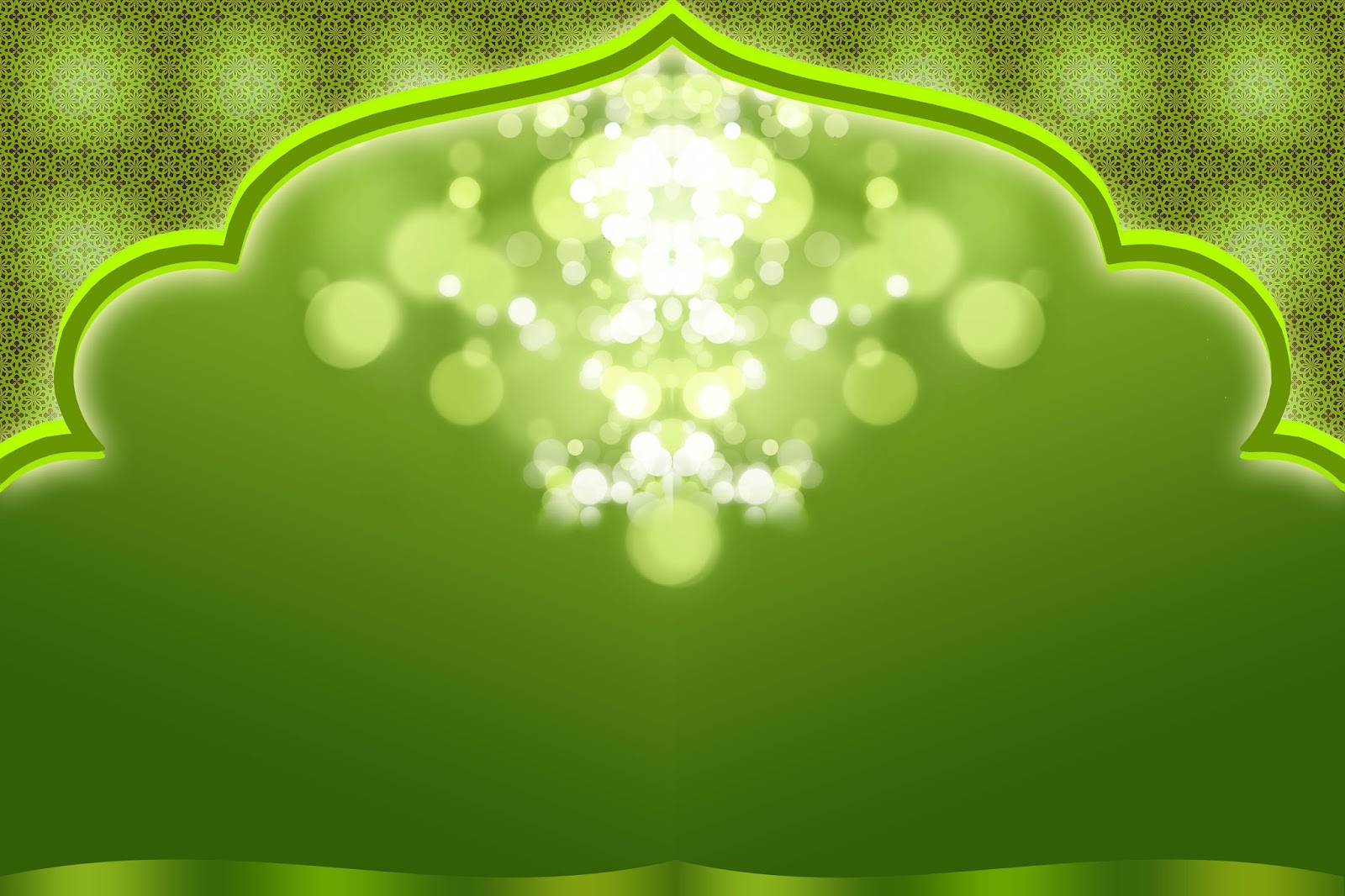 Daripada Barra’ bin ’Azib bahawa Rasulullah SAW bersabda:
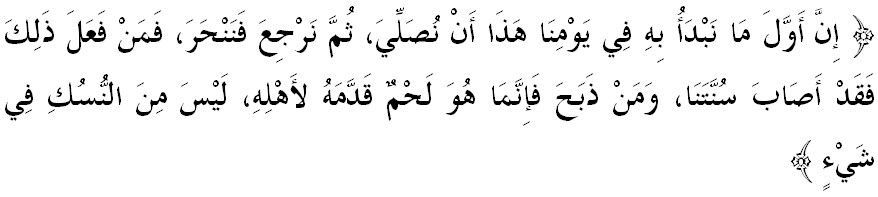 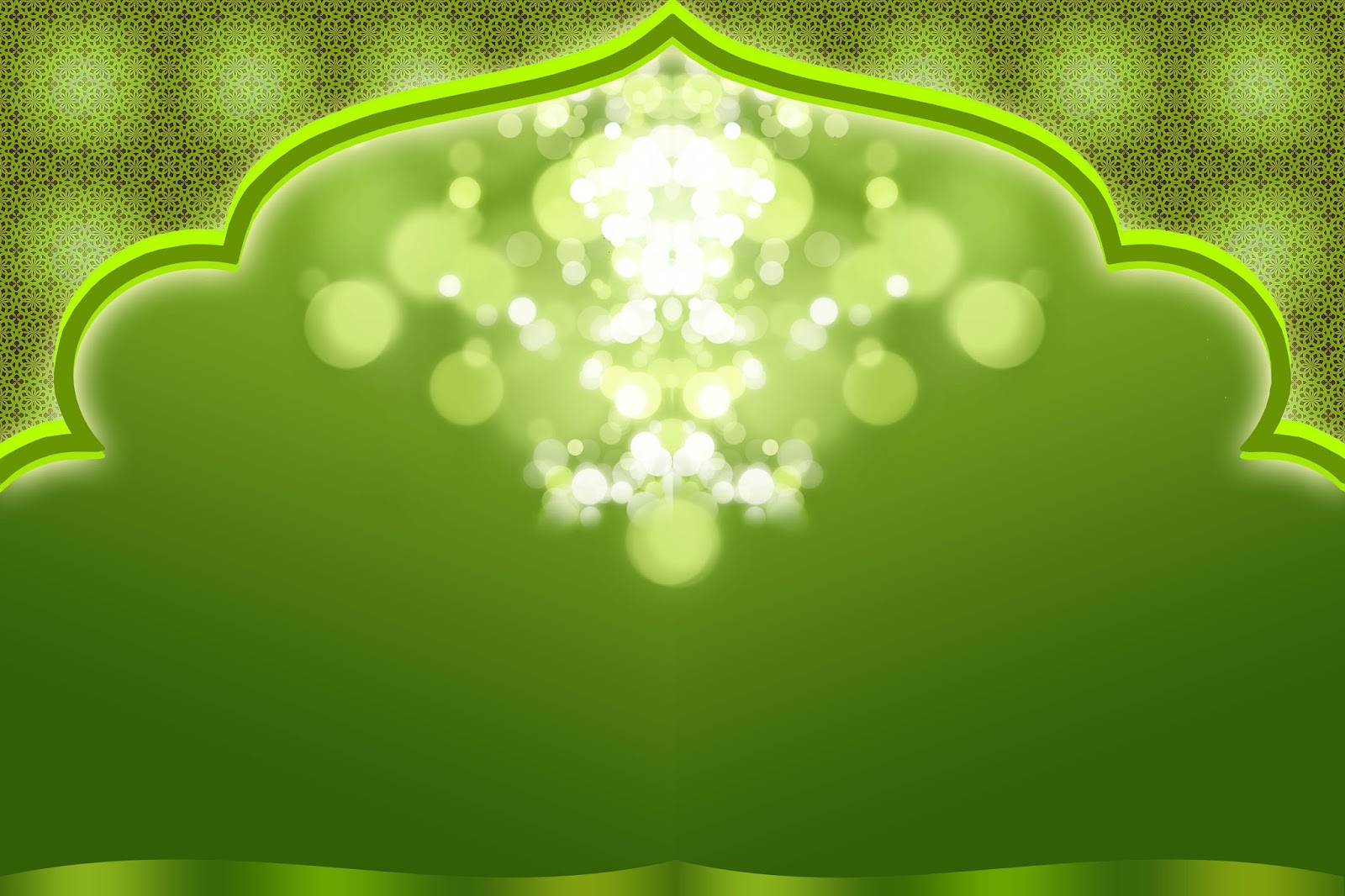 Mafhumnya: 
“Sesungguhnya pertama-tama amalan yang kita lakukan pada hari ini (Idul Adha) ialah supaya kita solat kemudian kembali ke rumah lalu kita menyembelih korban, maka sesiapa yang mengerjakan sedemikian ia telah mengikut sunnah kami. Adapun orang yang menyembelih sebelum melakukan solat, maka itu hanyalah merupakan daging yang hendak dipergunakan untuk keluarganya sahaja, tidak termasuk amalan ibadah penyembelihan korban”.
Riwayat Bukhari dan Muslim
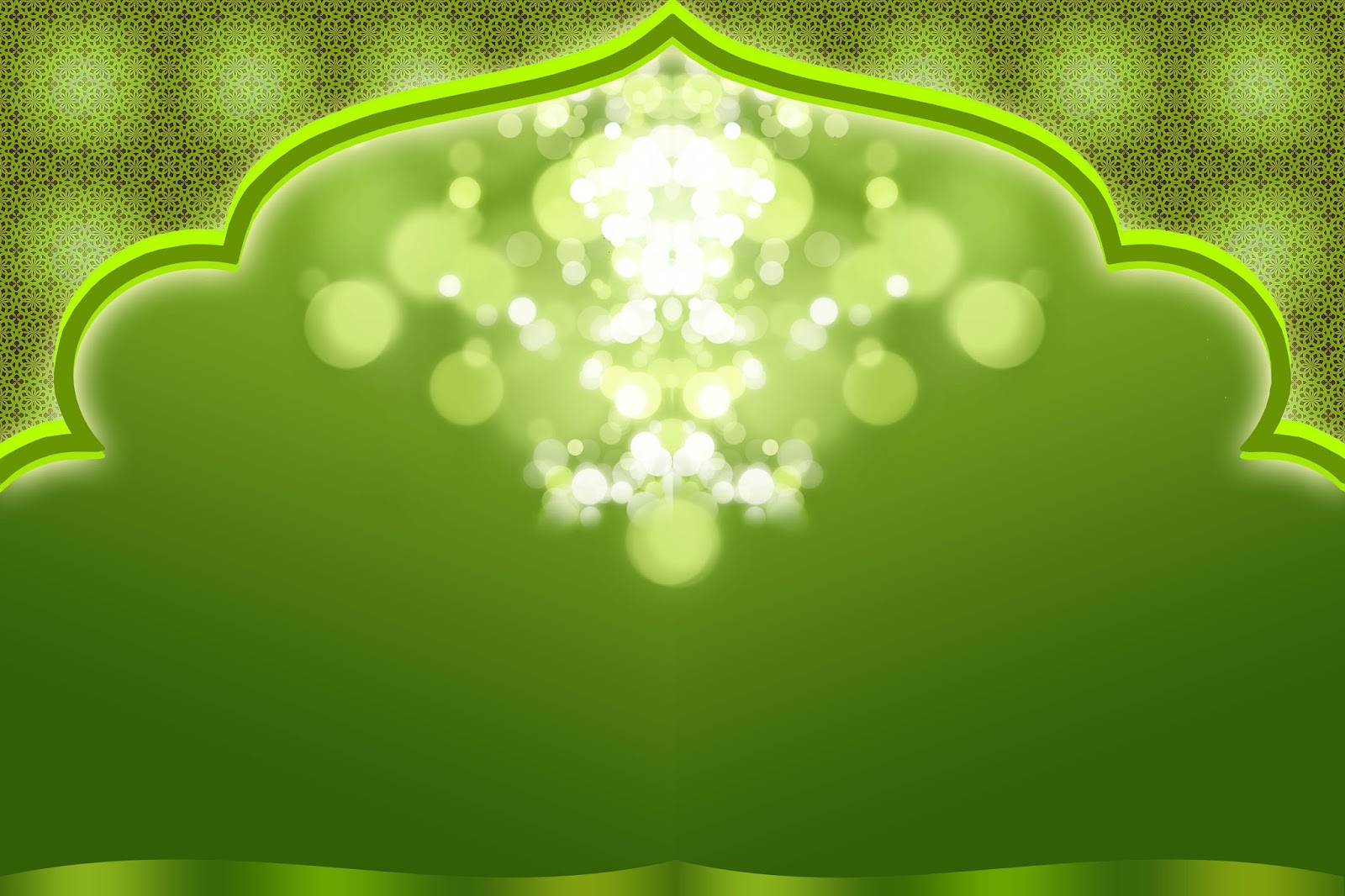 TAKBIR

اللهُ أَكْبَرُ، اللهُ أَكْبَرُ، اللهُ أَكْبَرُ، اللهُ أَكْبَرُ،
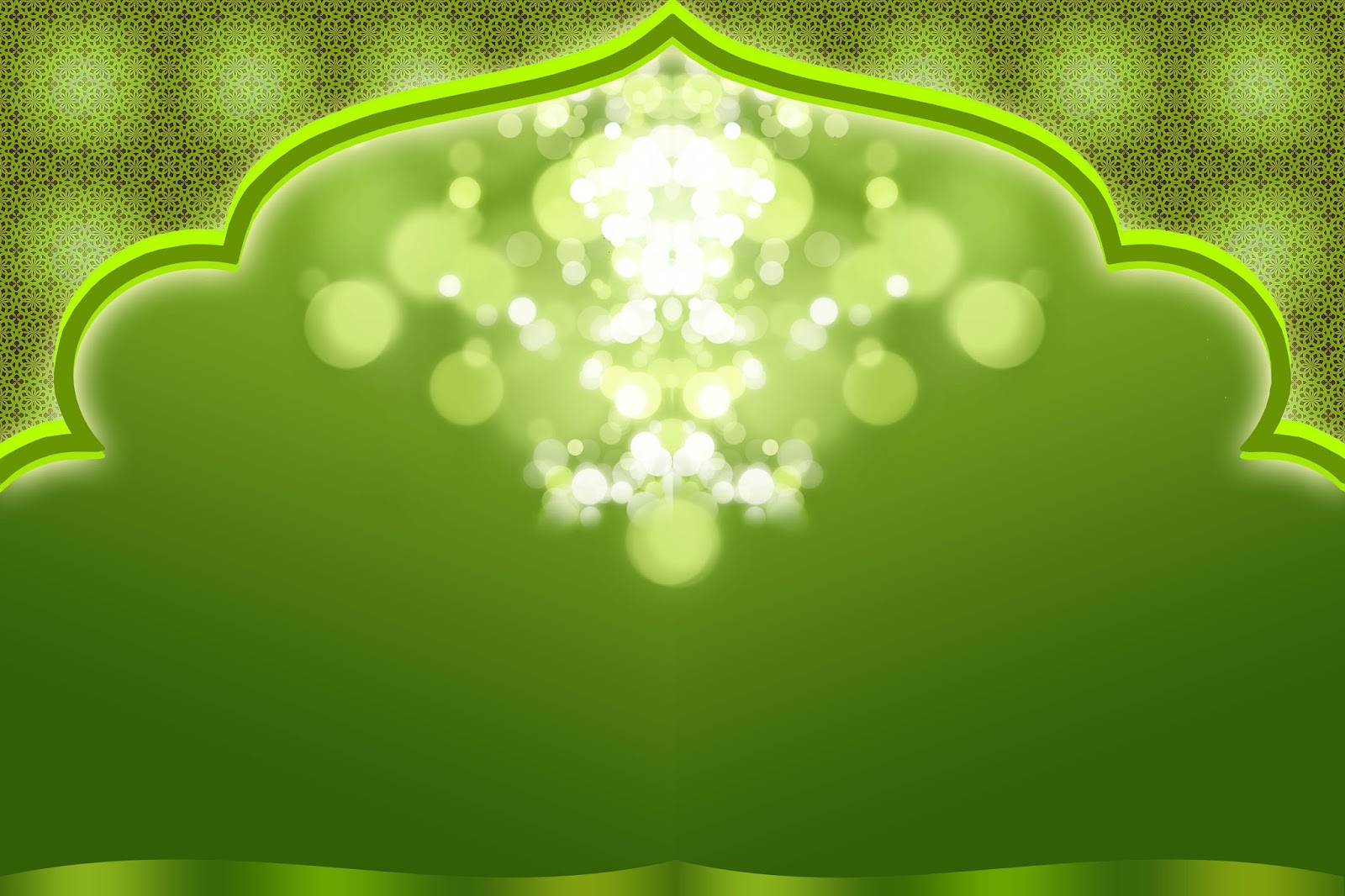 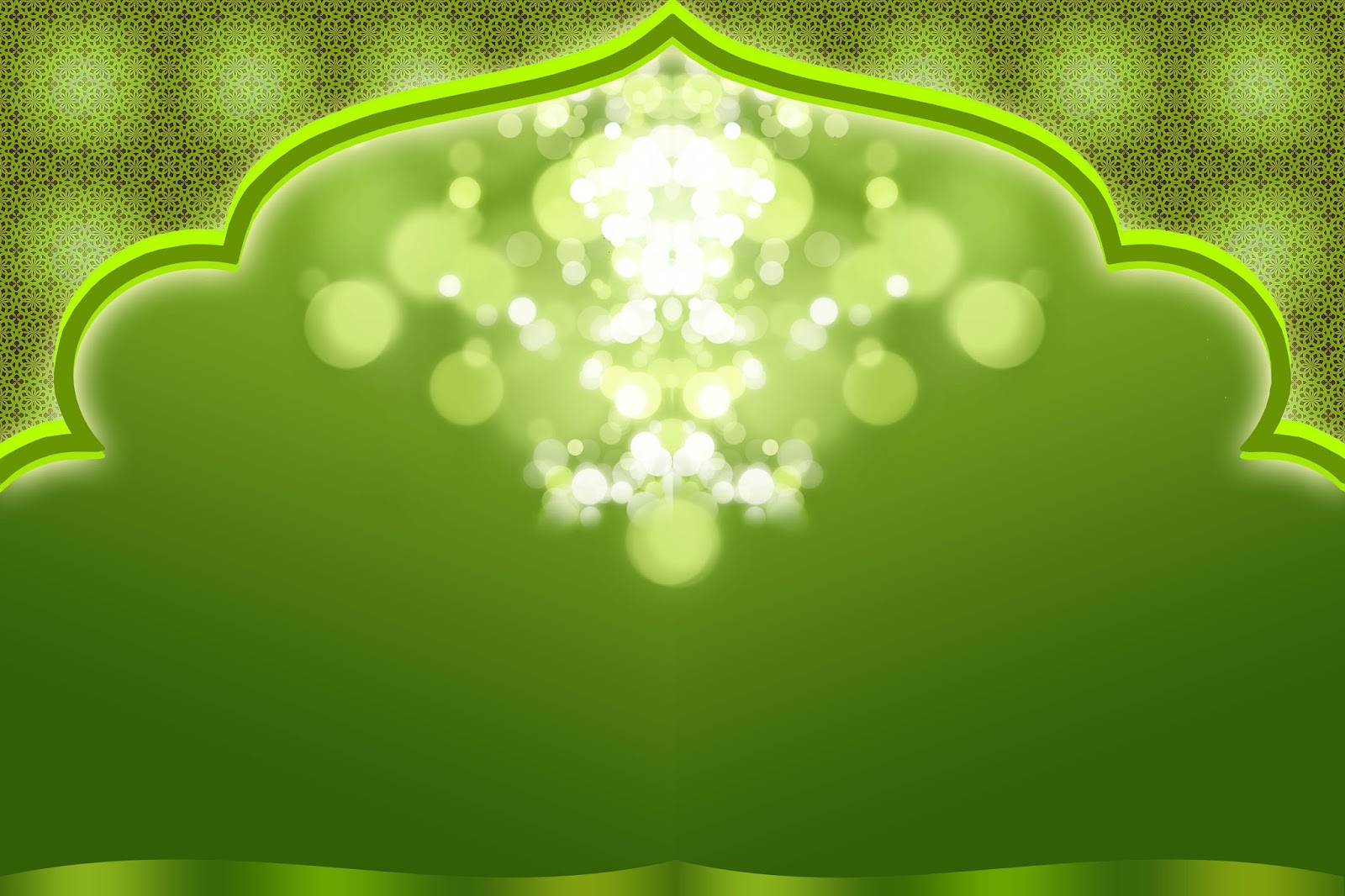 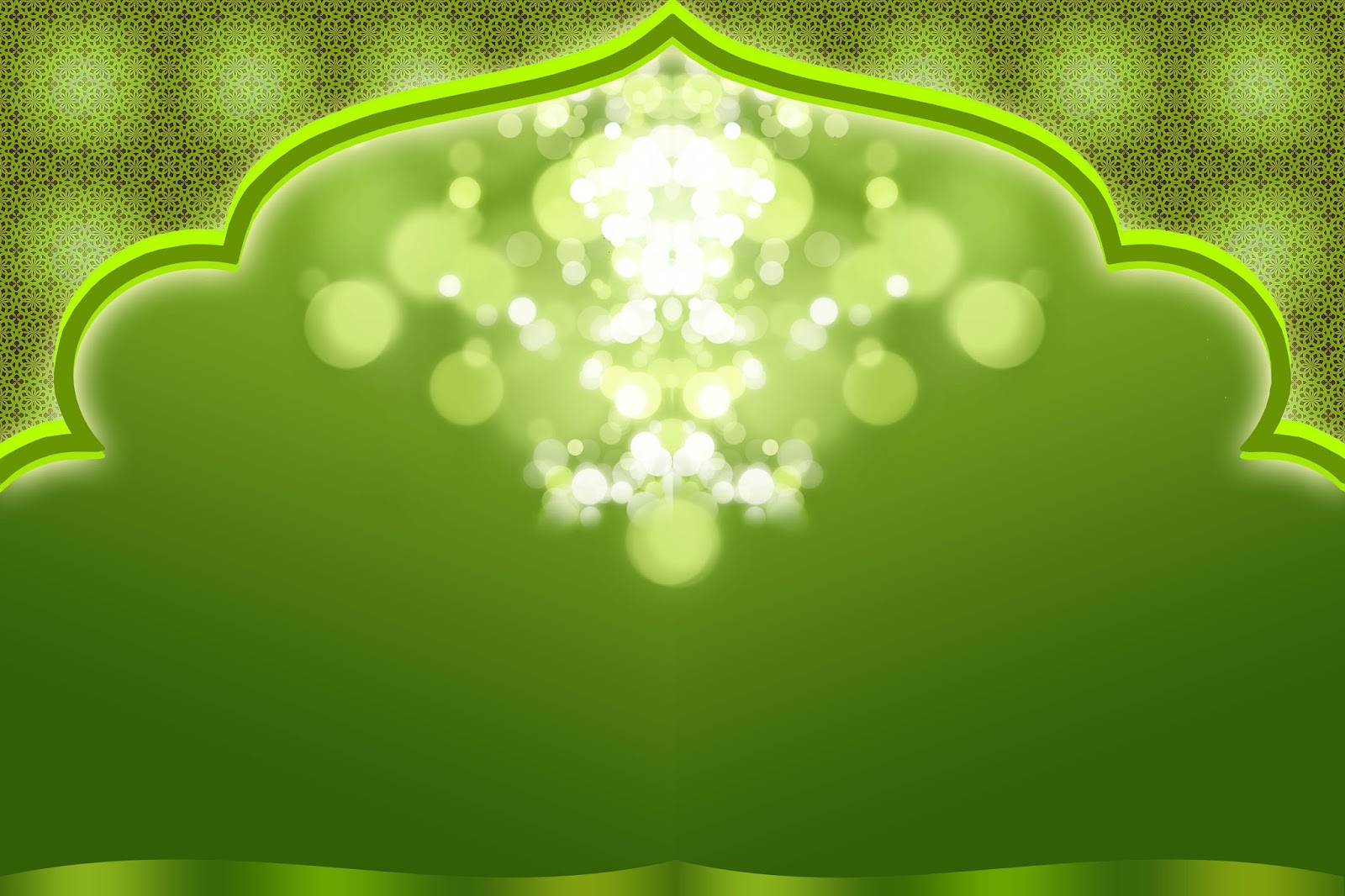 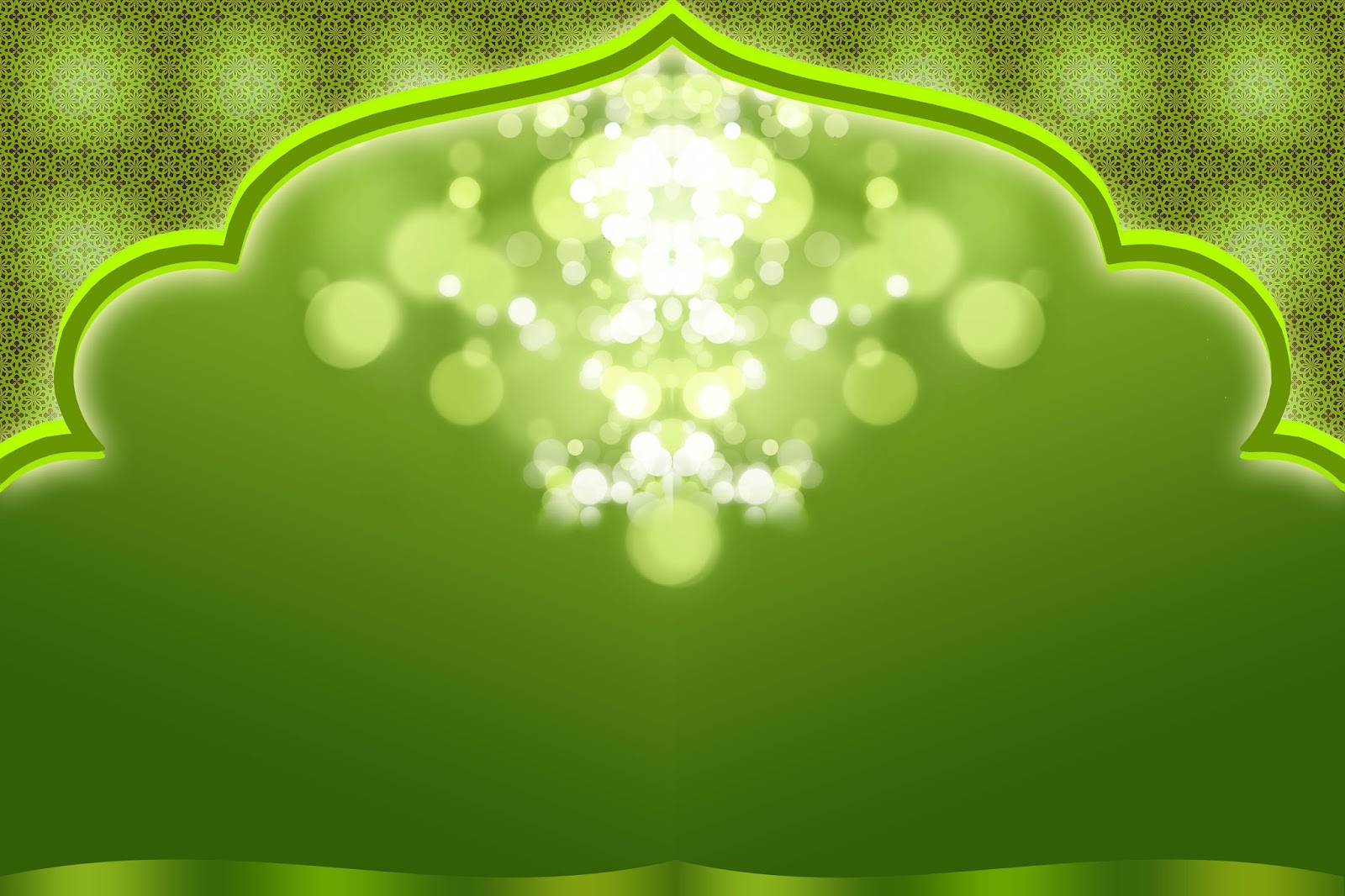 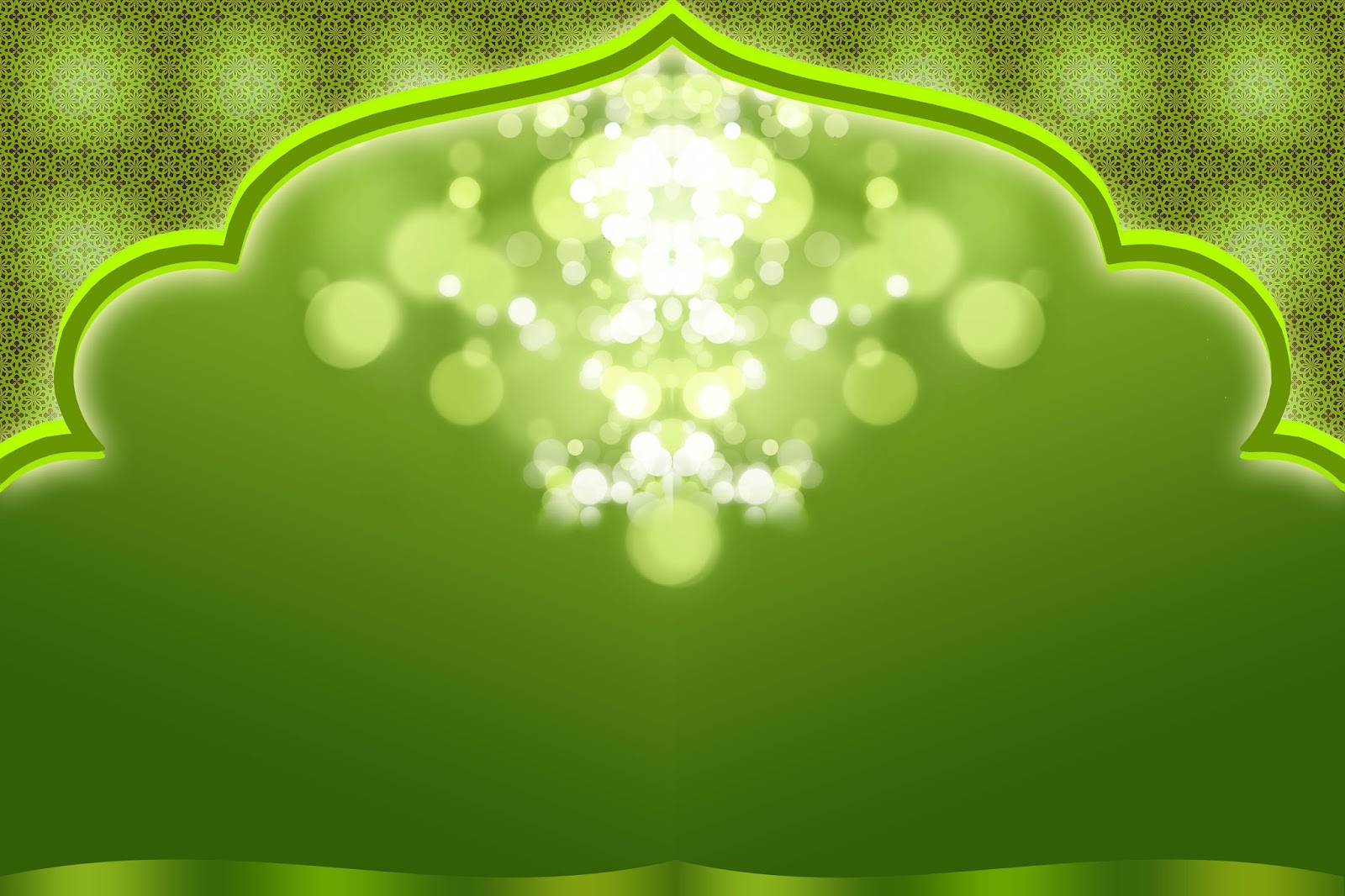 TAKBIR

اللهُ أَكْبَرُ، اللهُ أَكْبَرُ، اللهُ أَكْبَرُ، اللهُ أَكْبَرُ،
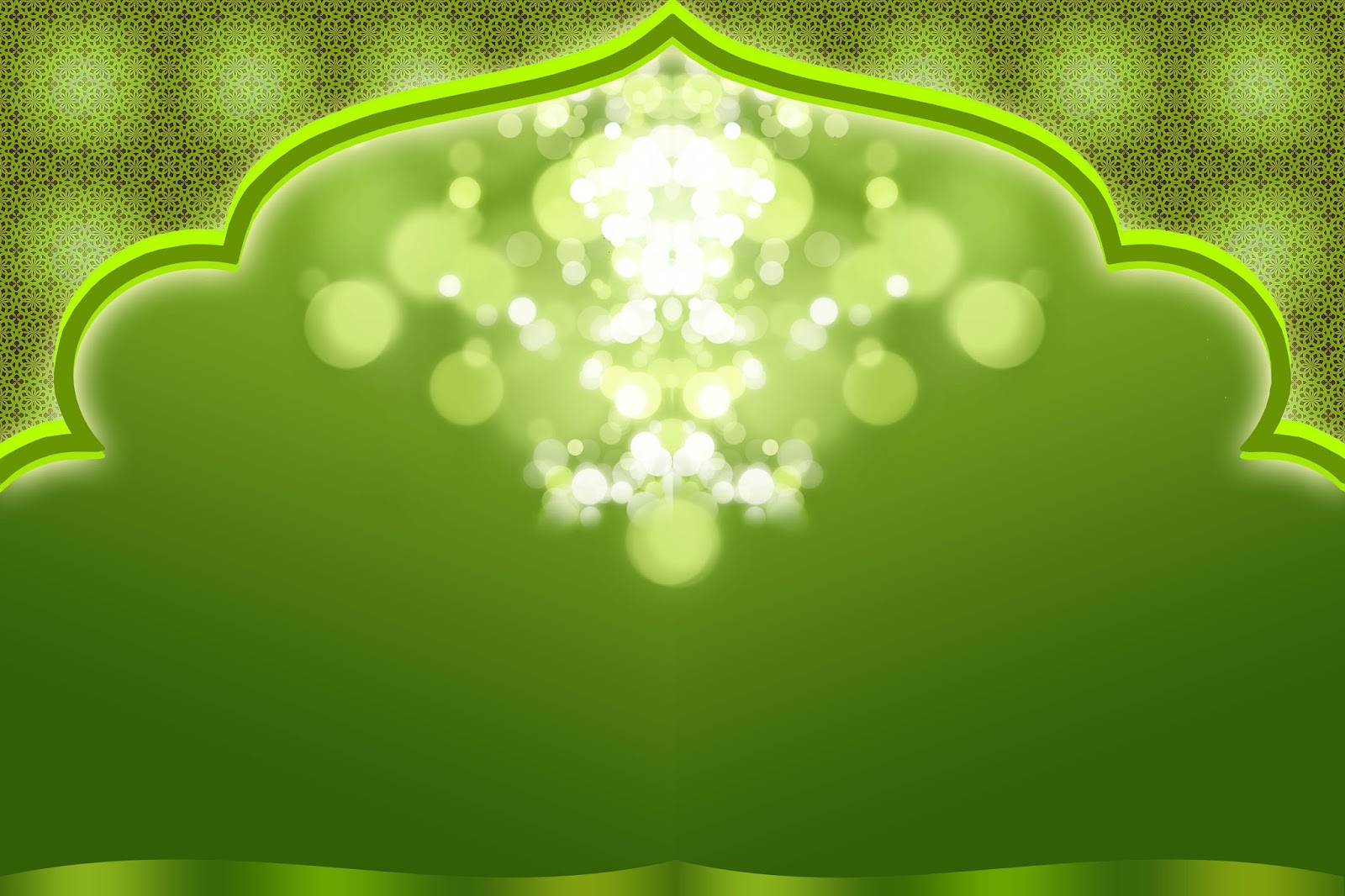 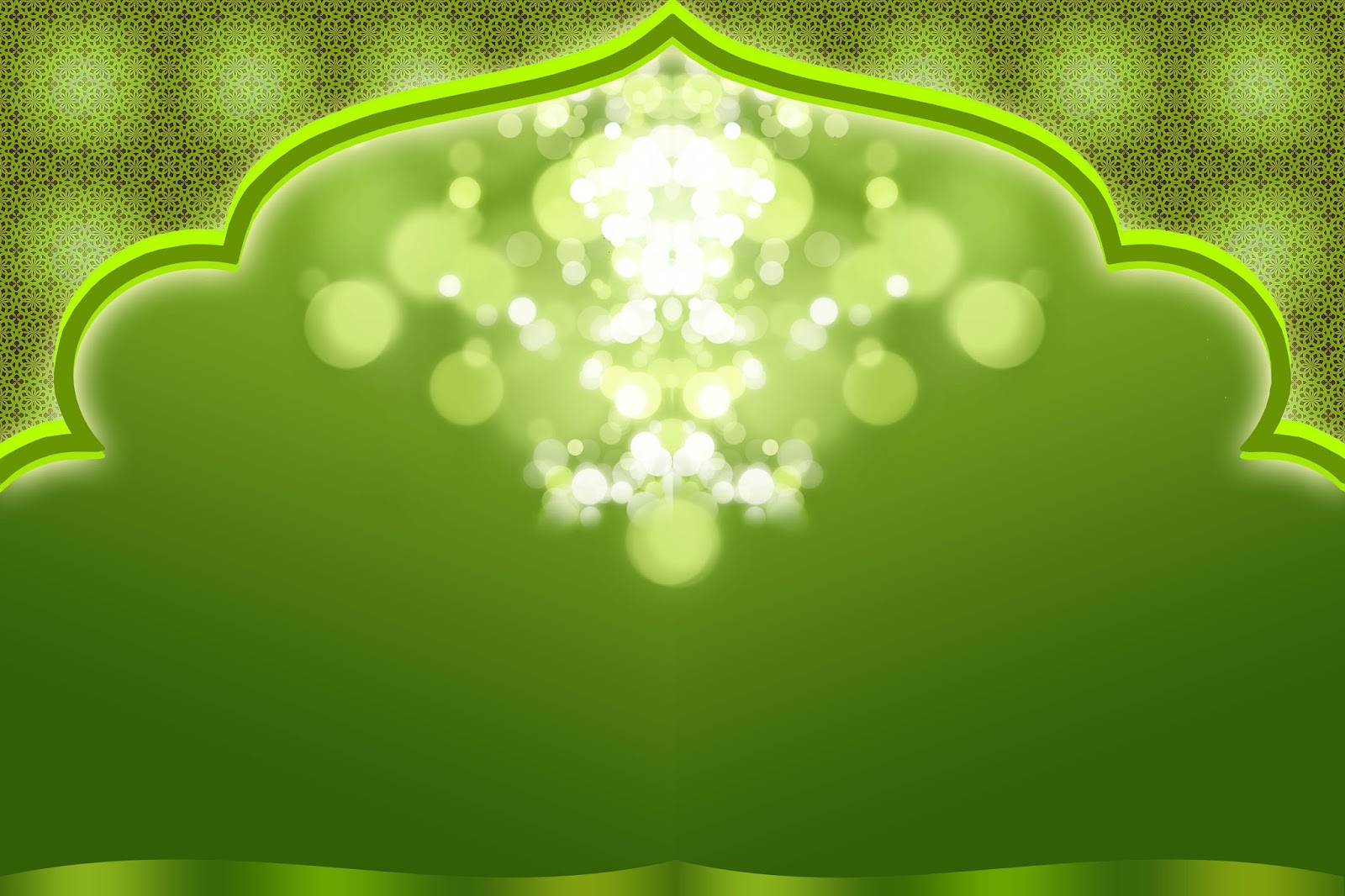 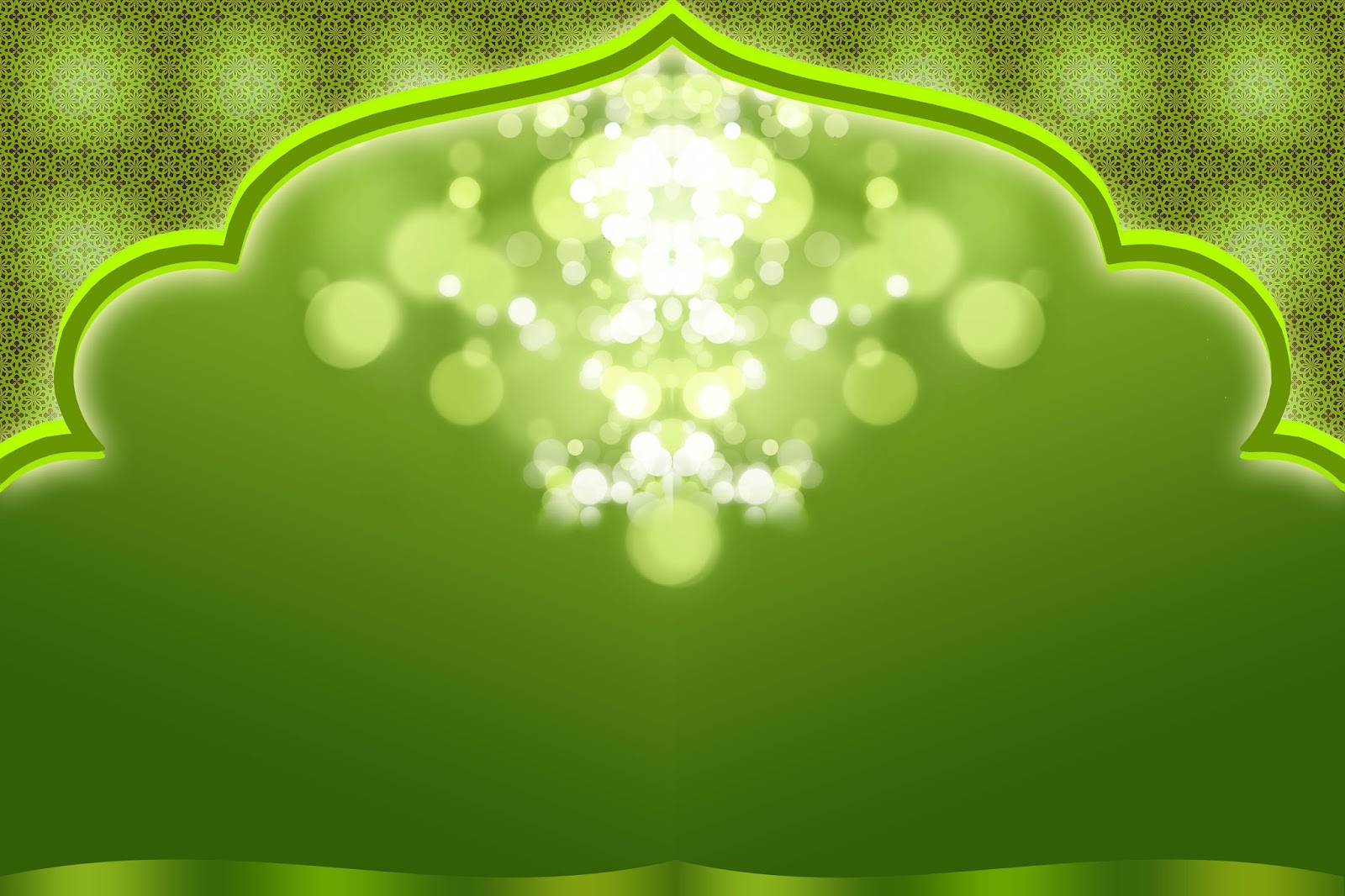 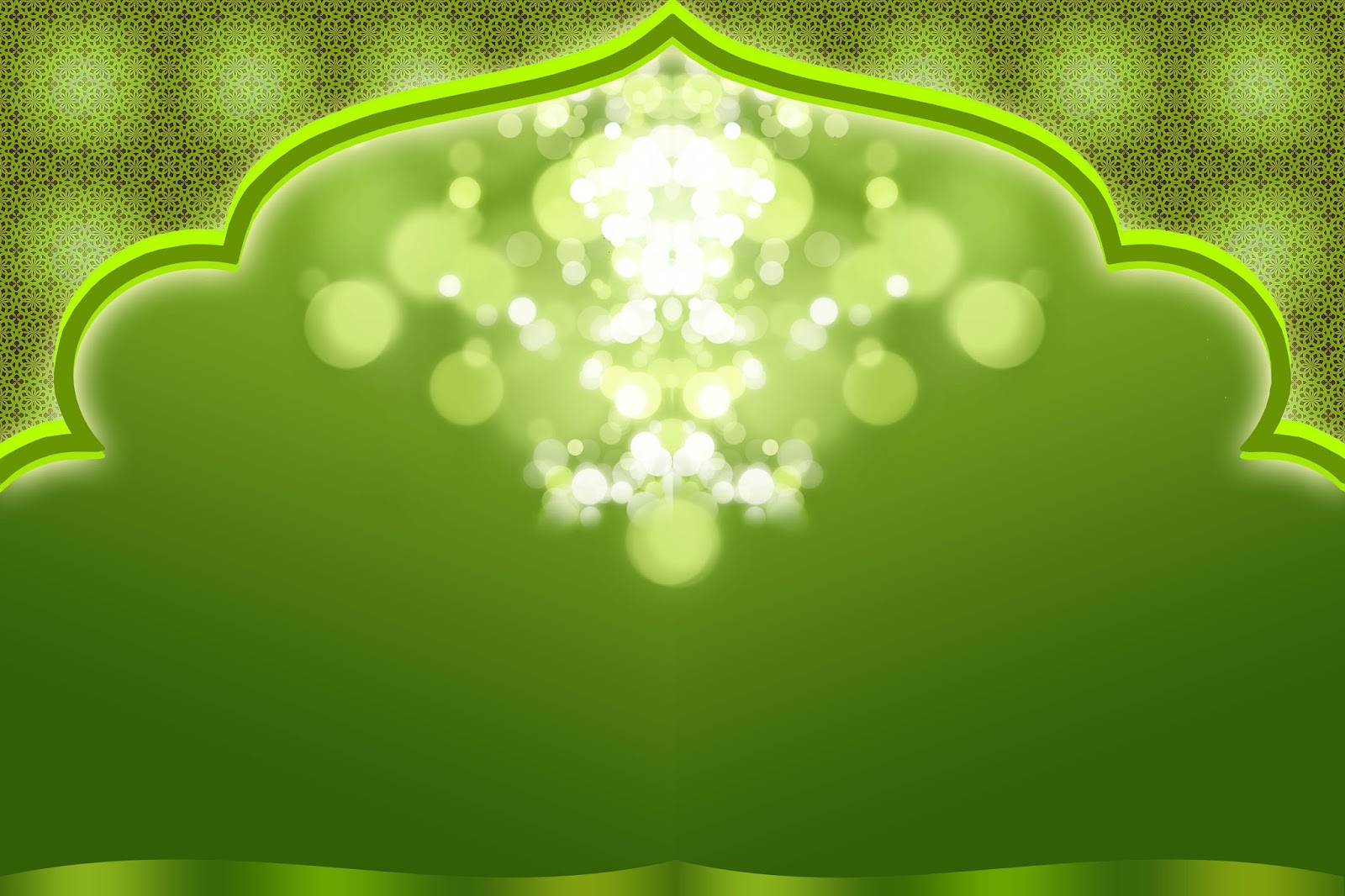 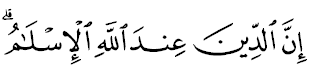 Maksudnya: 
“Sesungguhnya agama(yang benar dan diredhai) di sisi Allah ialah Islam”
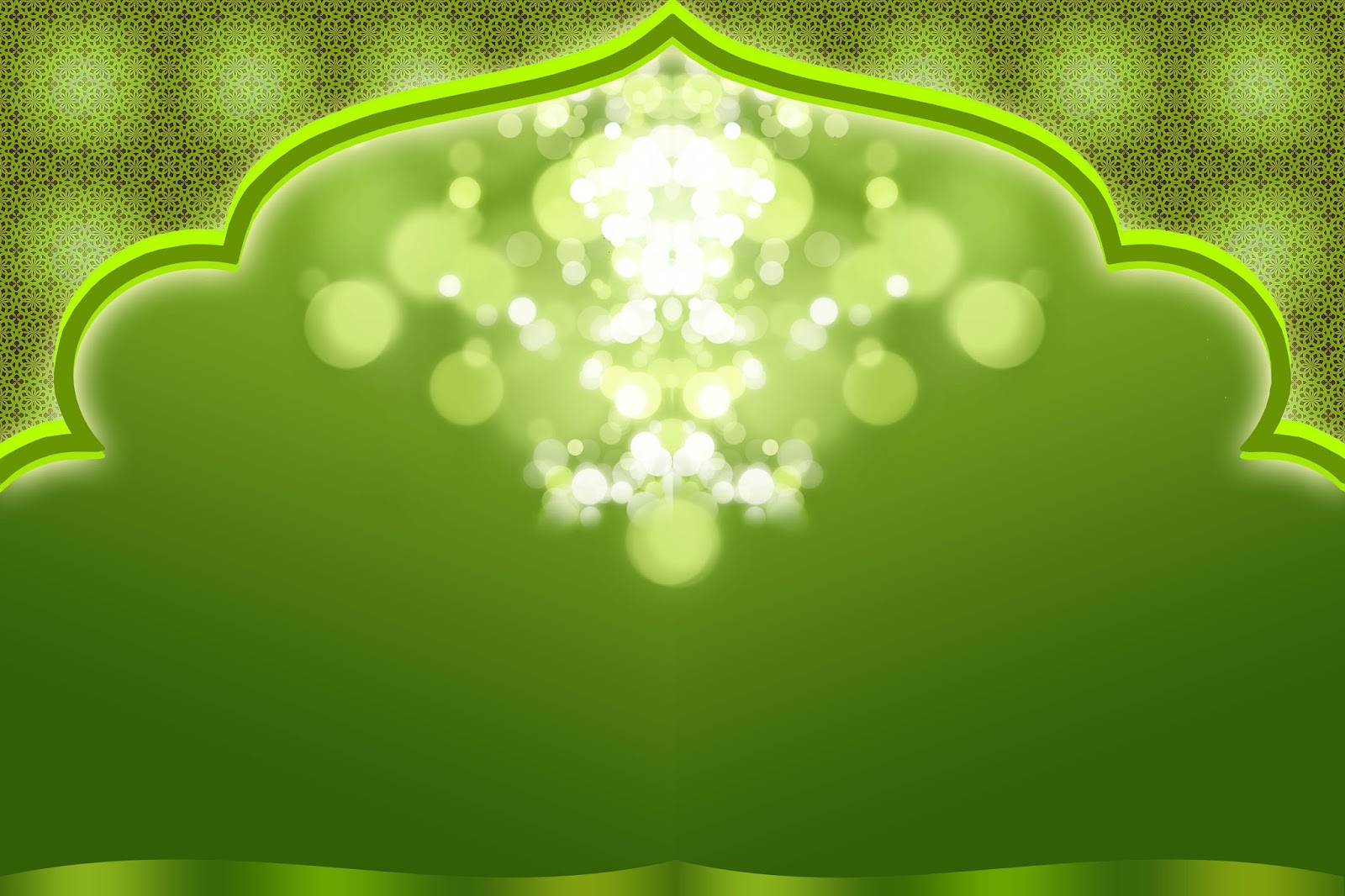 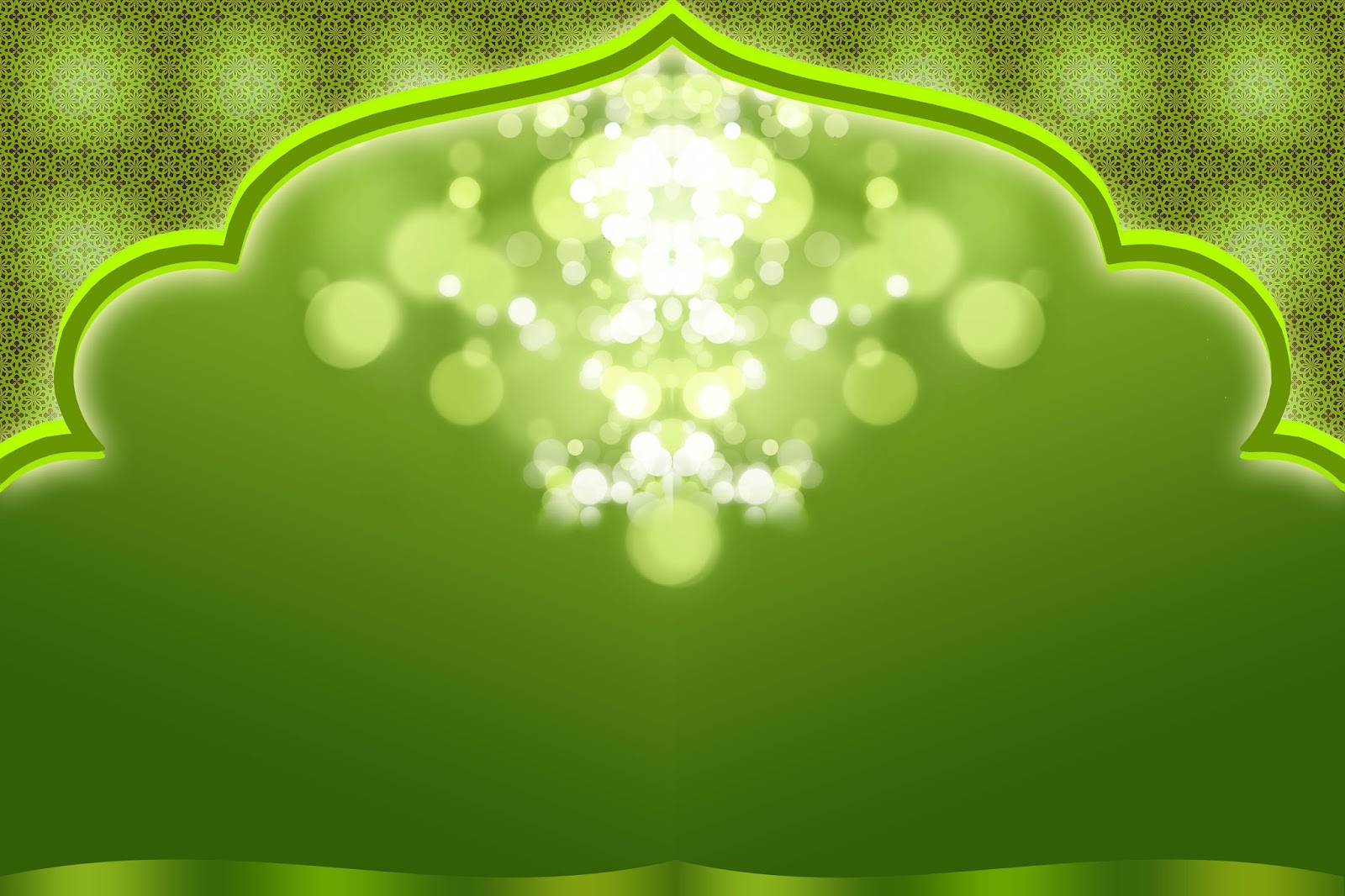 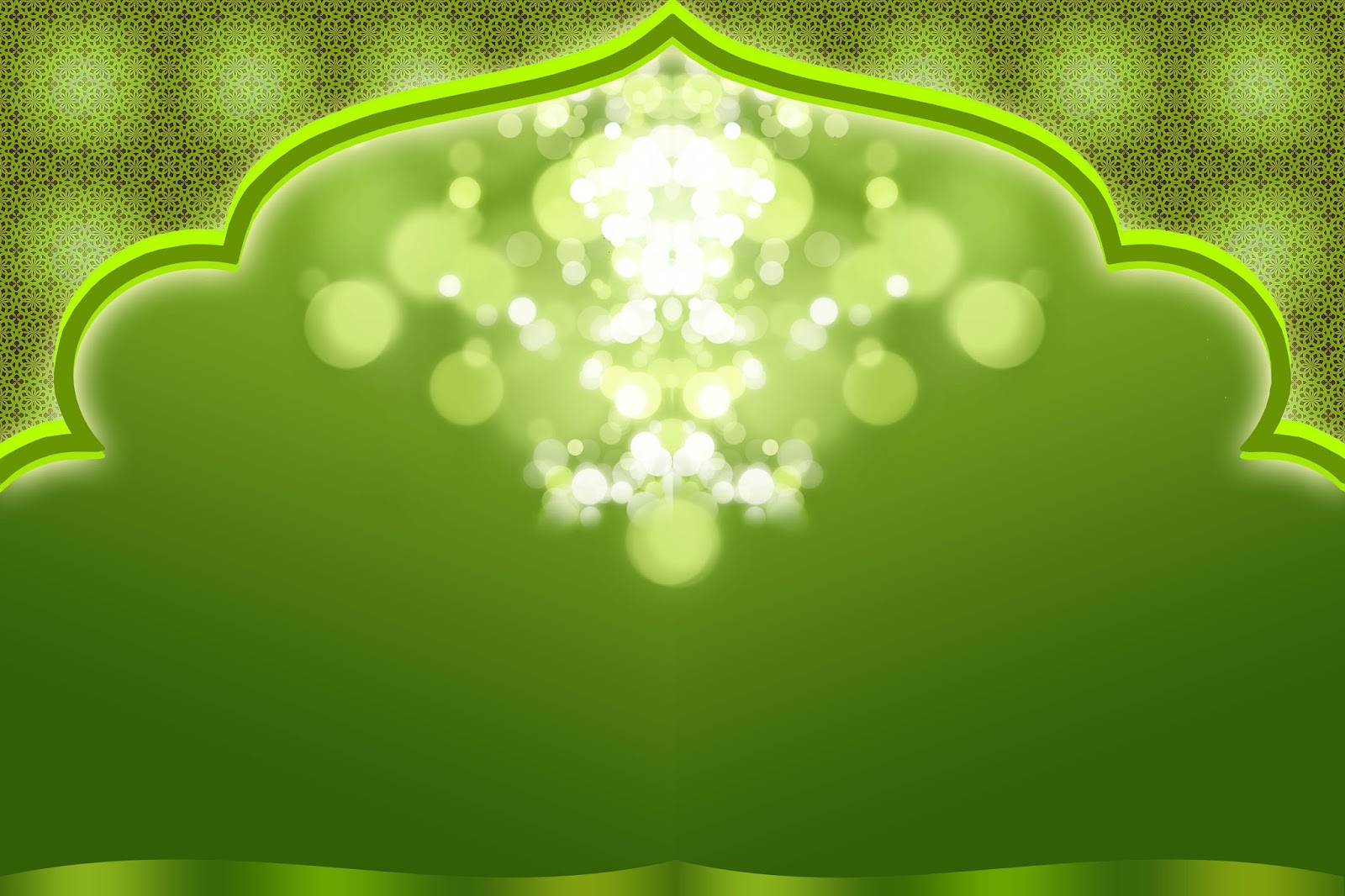 TAKBIR

اللهُ أَكْبَرُ، اللهُ أَكْبَرُ، اللهُ أَكْبَرُ، اللهُ أَكْبَرُ
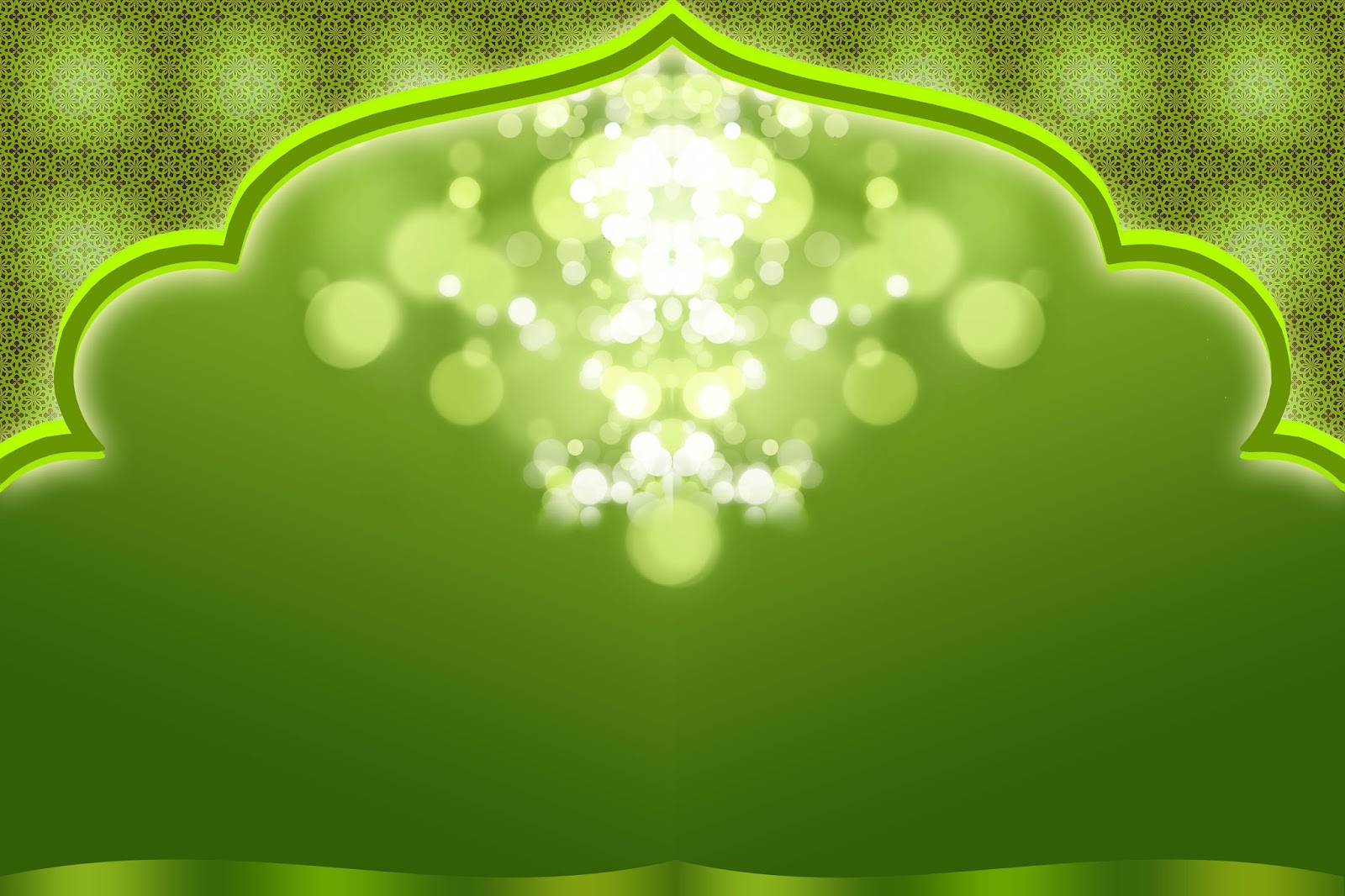 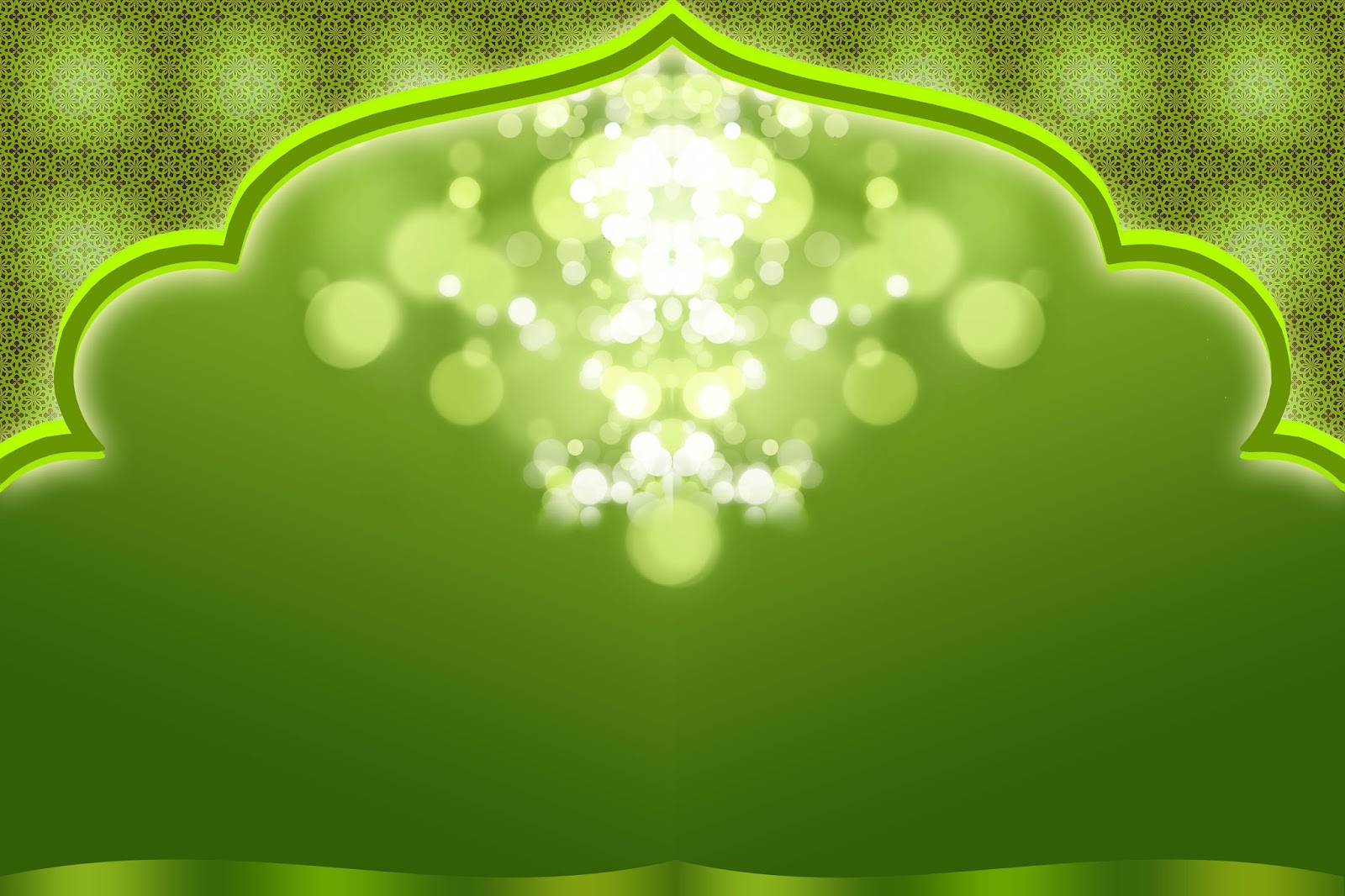 Menurut Abdullah bin Mas’ud bahawa Rasulullah SAW bersabda
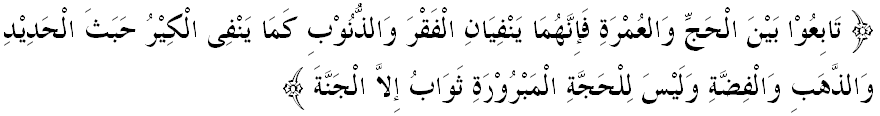 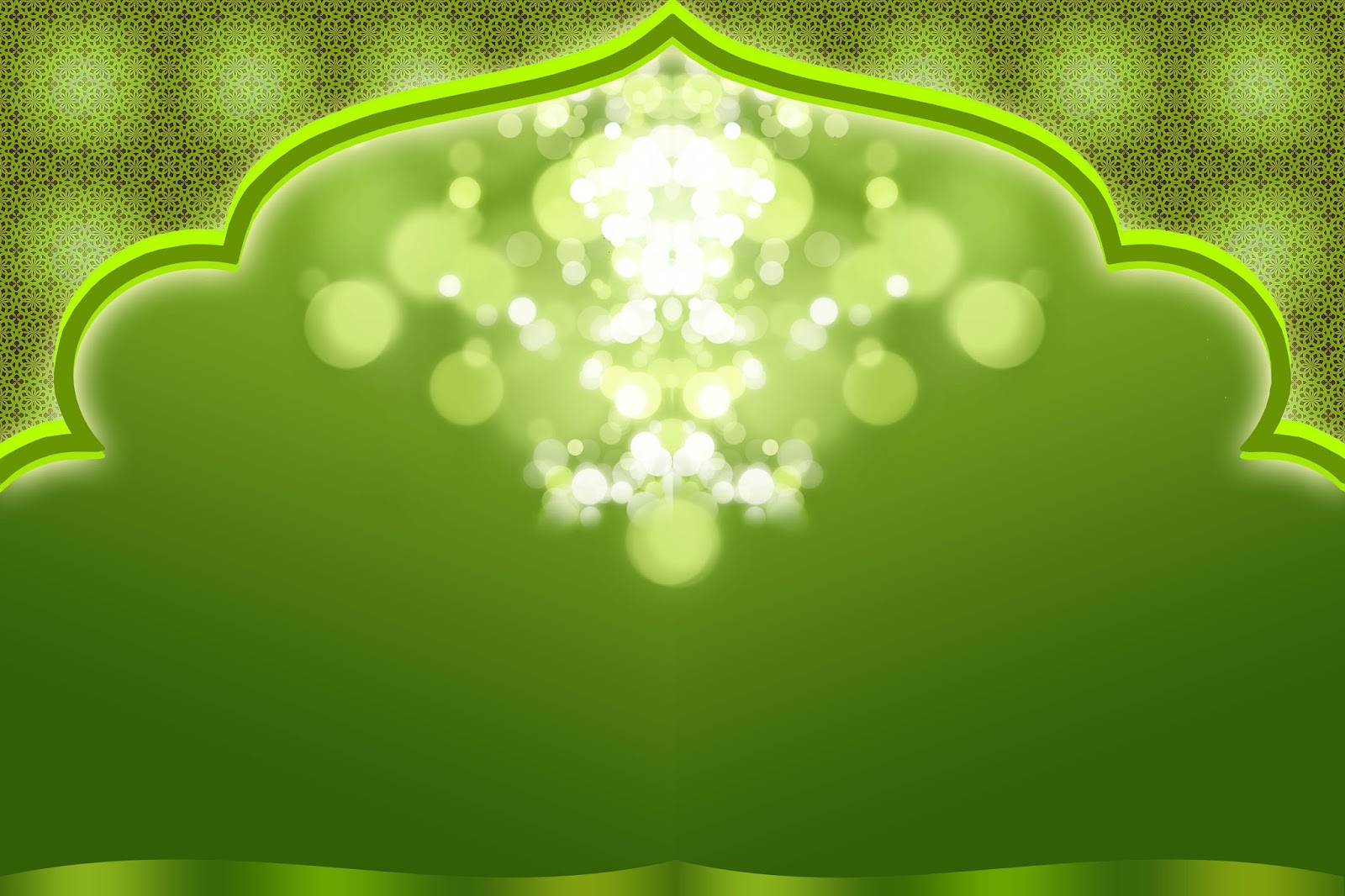 Maksudnya: 
“Laksanakanlah ibadah haji beserta umrah, maka sesungguhnya kedua-duanya akan menghalang kamu daripada kefakiran dan dosa, sebagaimana hembusan api menghilangkan segala kekotoran besi, perak dan emas. Dan bukanlah bagi ibadah haji mabrur (yang diterima) itu akan mendapat balasan kecuali syurga.”
Riwayat at-Tirmizi
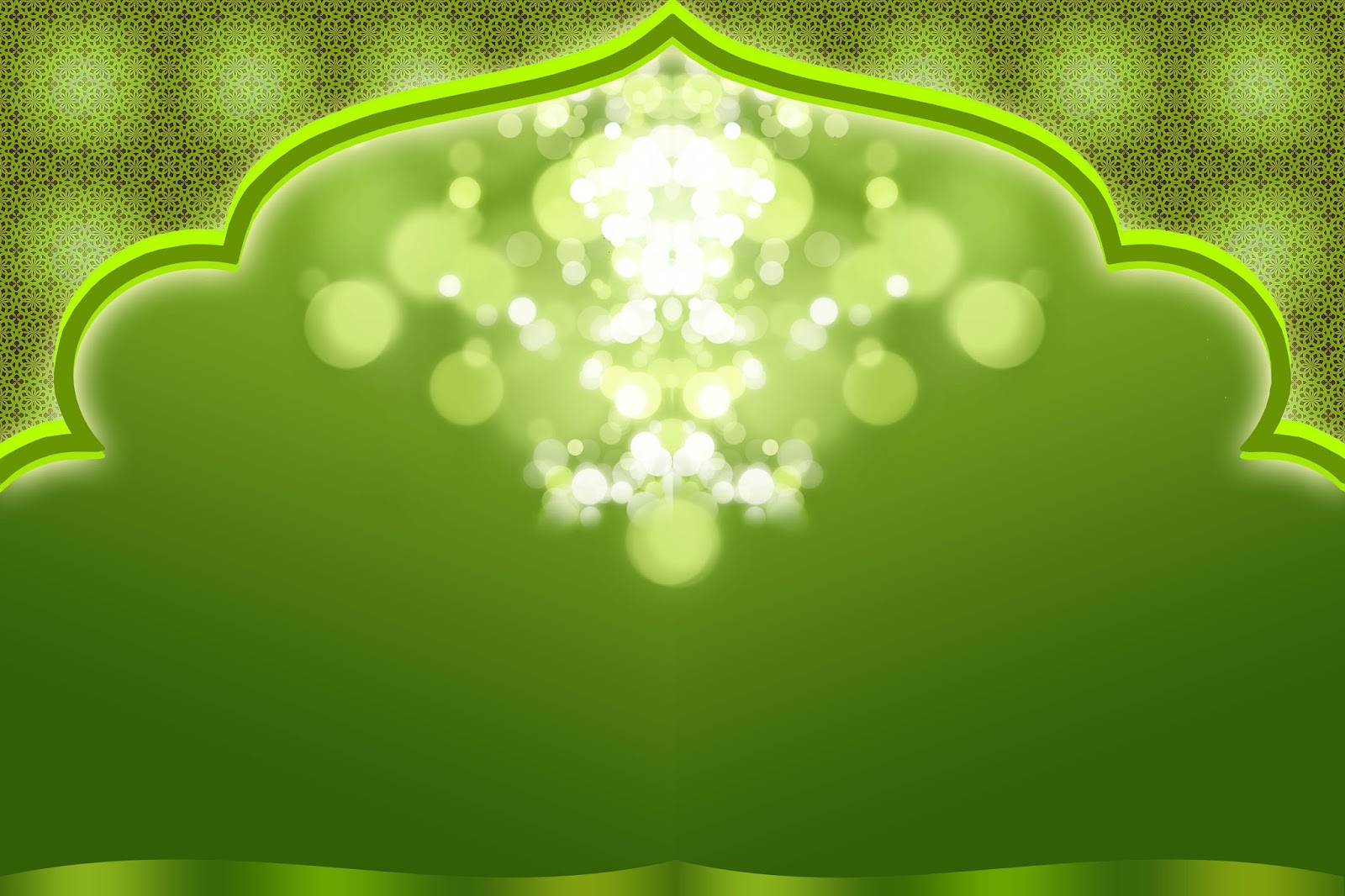 surah al Kautsar
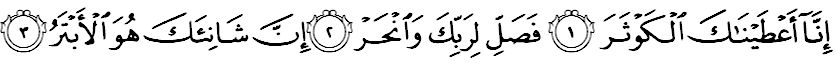 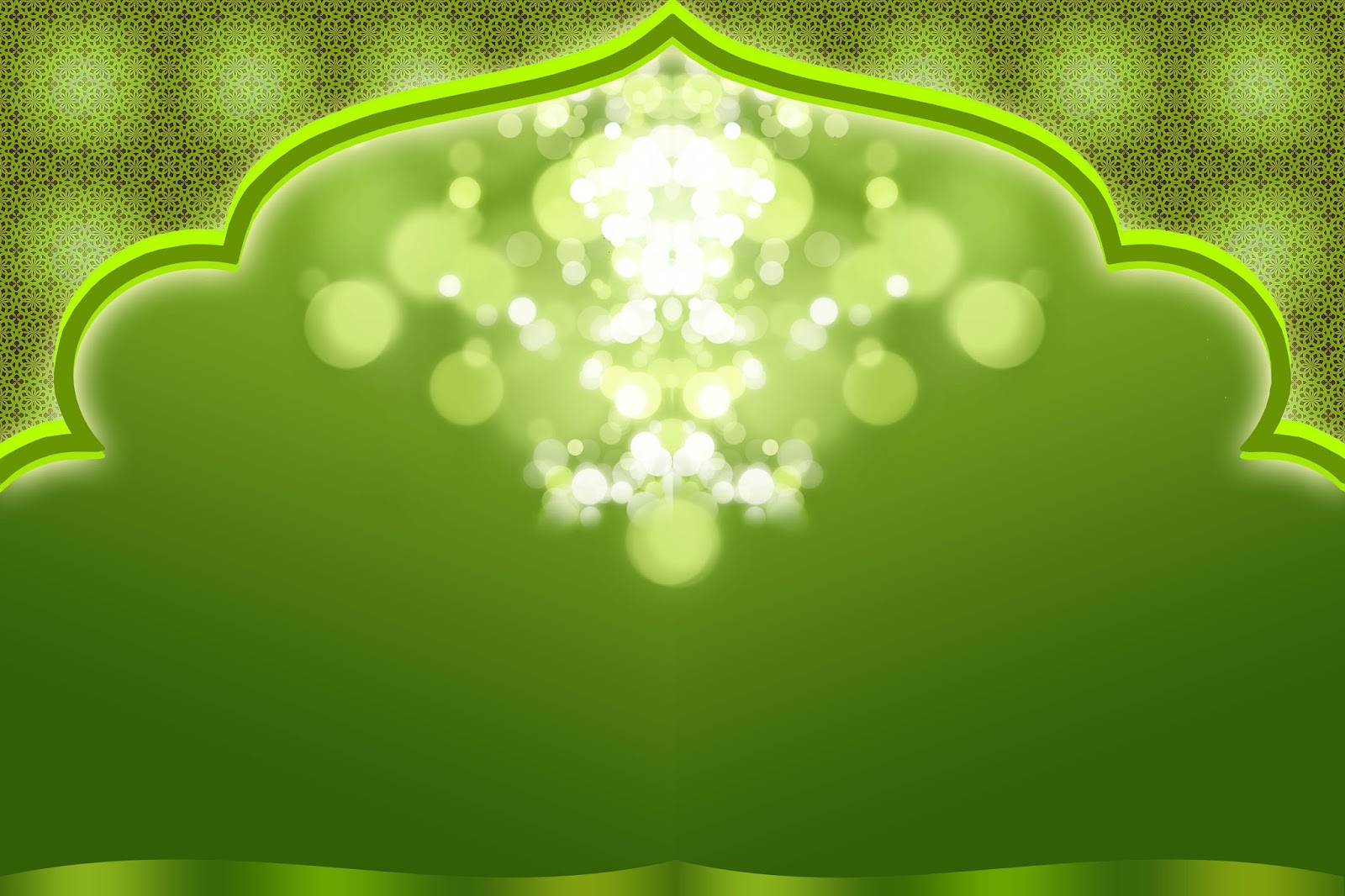 Bermaksud: 
“Sesungguhnya Kami telah mengurniakan kepadamu (wahai Muhammad), kebaikan yang banyak (di dunia dan di akhirat). Oleh itu, kerjakanlah sembahyang kerana Tuhan-Mu semata-mata, dan sembelihlah korban (sebagai bersyukur). Sesungguhnya orang-orang yang bencikan engkau, dialah yang terputus (dari mendapat sebarang perkara yang diingininya)”.
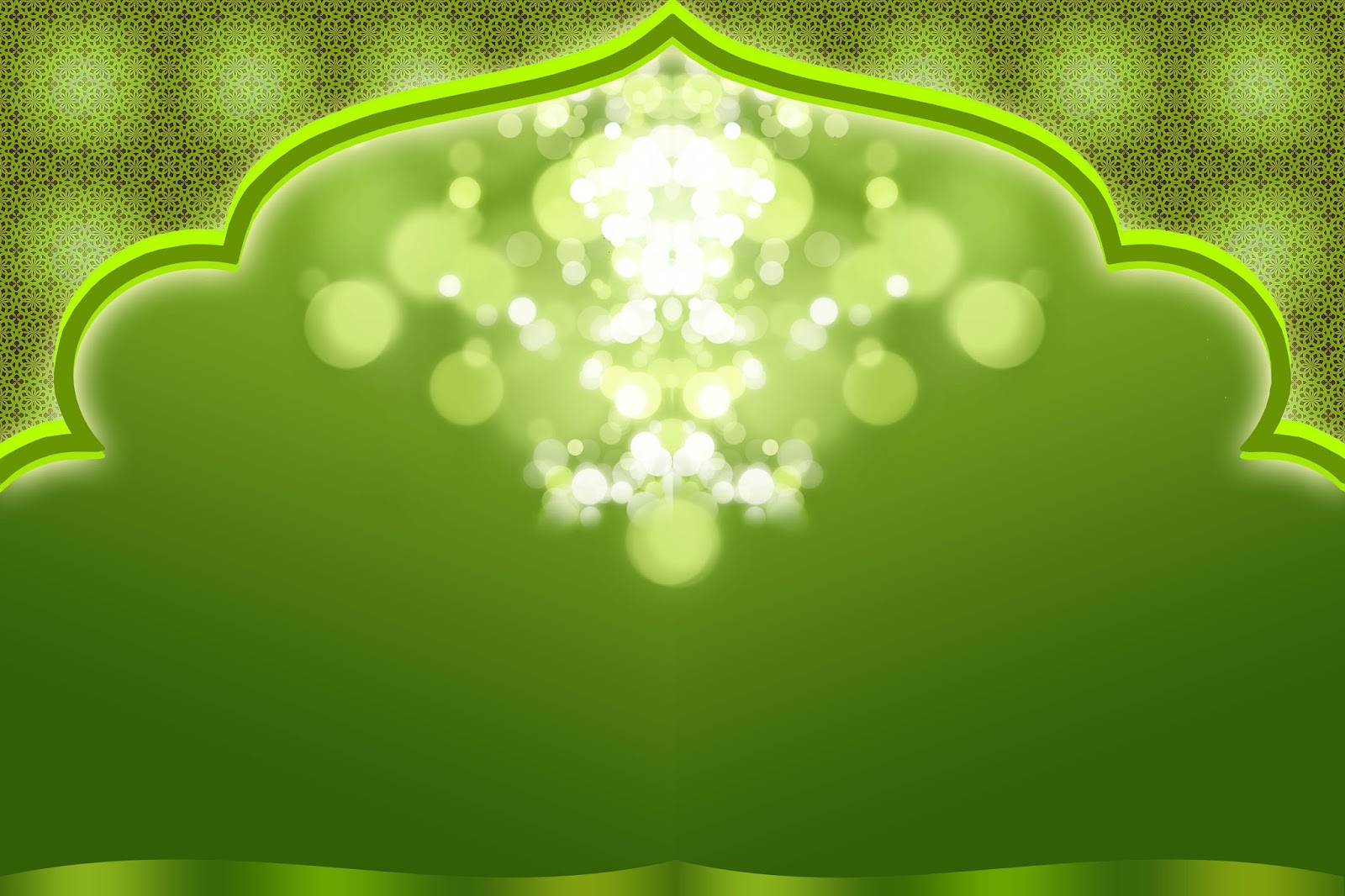 rumusan sebagai pengajaran
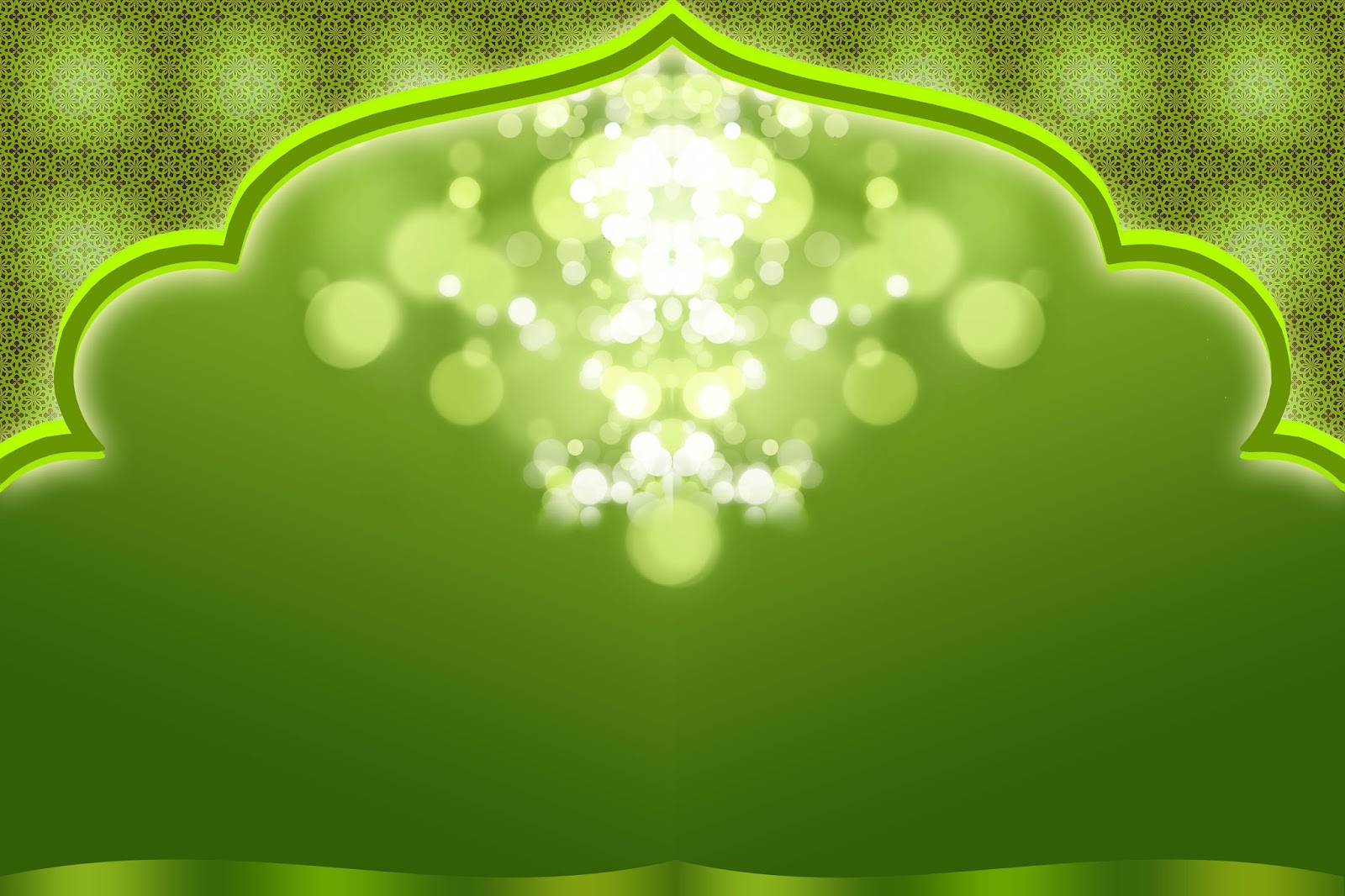 أَعُوْذُ بِاللهِ مِنَ الشَّيْطَانِ الرَّجِيْمِ
ﮖ ﮗ ﮘ ﮙ ﮚ ﮛ ﮜ ﮝ ﮞ ﮟ ﮠﮡ ﮢ ﮣ ﮤ ﮥ ﮦ ﮧ ﮨ ﮩ ﮪ ﮫ ﮬ ﮭ ﮮ ﮯ ﮰ ﮱ ﯓ ﯔ ﯕ ﯖ ﯗ ﯘ ﯙ ﯚ ﯛ ﯜ ﯝ ﯞ
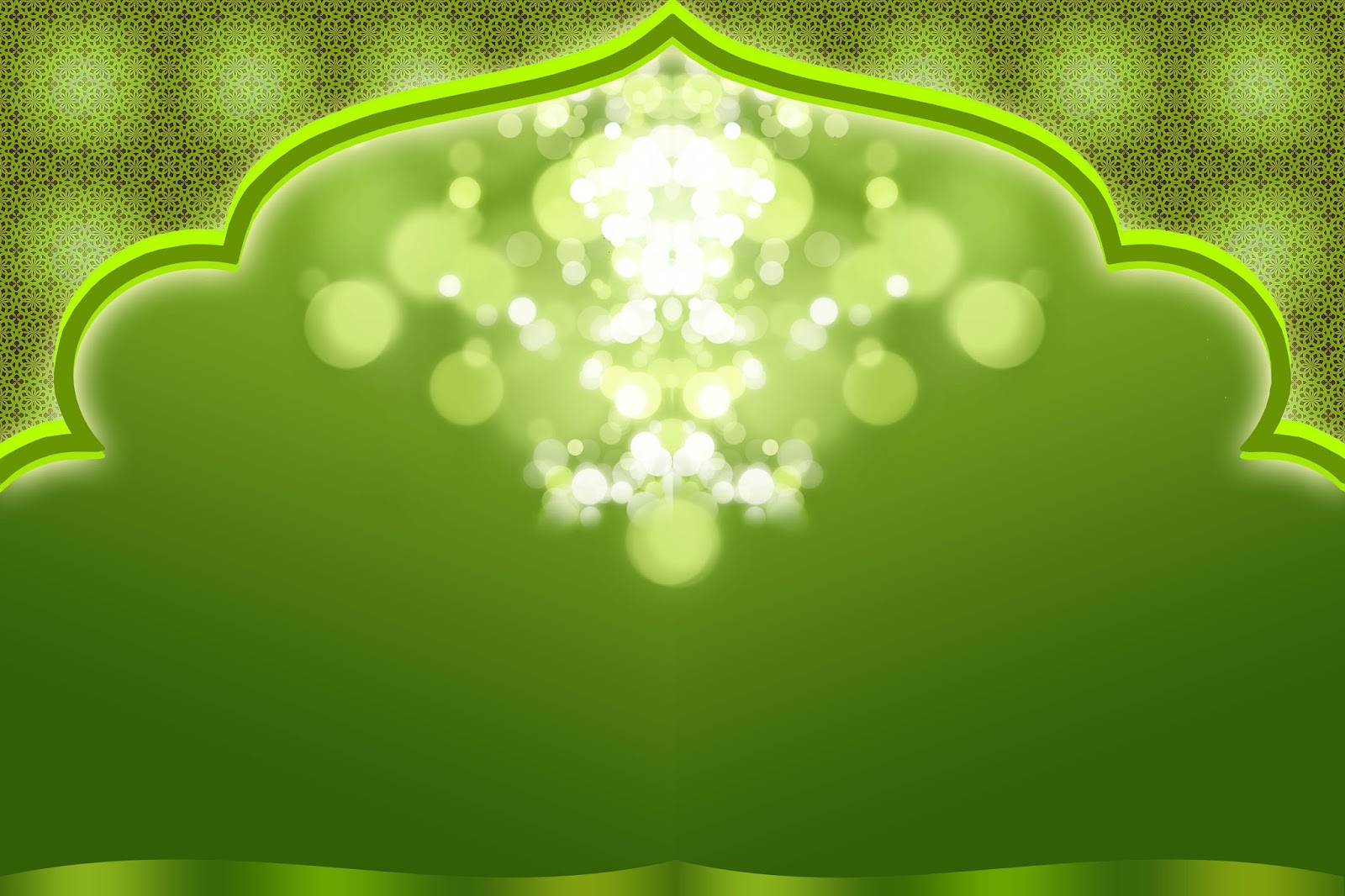 Bermaksud:
 “Sesungguhnya rumah yang mula-mula dibangun untuk (tempat beribadat) manusia, ialah Baitullah di Bakkah (Mekah) yang diberkati dan menjadi petunjuk bagi semua manusia. Padanya terdapat tanda-tanda yang nyata, (di antaranya) Maqam Ibrahim; sesiapa memasukinya (Baitullah itu) menjadi amanlah dia; mengerjakan haji adalah kewajiban manusia terhadap Allah, iaitu (bagi) orang yang sanggup mengadakan perjalanan ke Baitullah. Sesiapa mengingkari (kewajiban haji), Maka sesungguhnya Allah Maha Kaya (tidak memerlukan sesuatu) dari semesta alam.”
Surah Ali-Imran:96-97
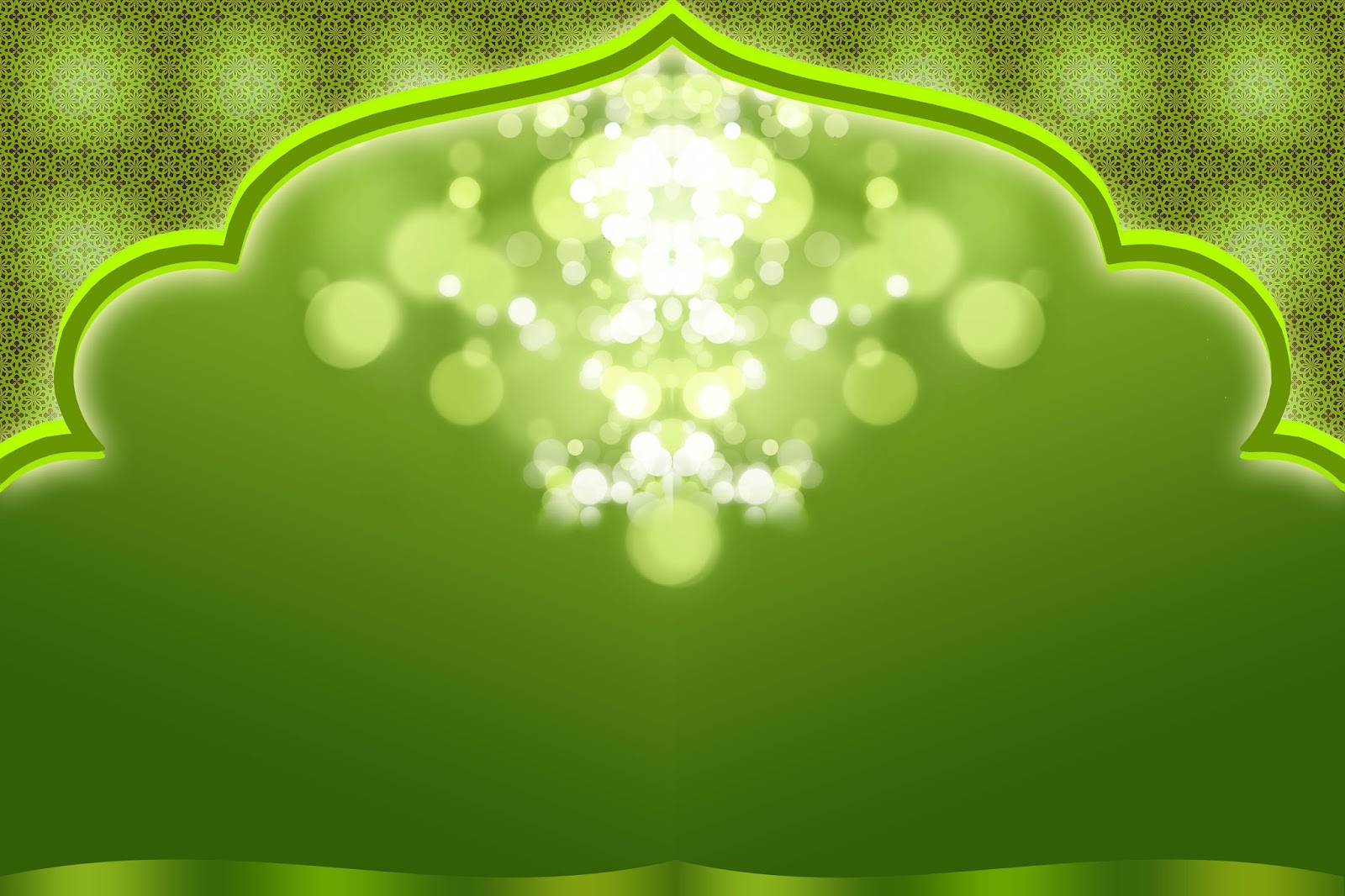 بَارَكَ اللهُ لِيْ وَلَكُمْ بِالْقُرْءَانِ الْعَظِيْمِ، وَنَفَعَنِي وَإِيَّاكُمْ بِمَا فِيْهِ مِنَ الآيَاتِ  وَالذِّكْرِ الْحَكِيْمِ، وَتَقَبَّلَ مِنِّي وَمِنْكُمْ تِلاَوَتَهُ إِنَّهُ هُوَ السَّمِيْعُ الْعَلِيْمُ، أَقُولُ  قَوْلِي هذَا وَأَسْتَغْفِرُ اللهَ الْعَظِيْمَ لِيْ وَلَكُمْ، وَلِسَائِرِ الْمُسْلِمِيْنَ وَالْمُسْلِمَاتِ، وَالْمُؤْمِنِيْنَ وَالْمُؤْمِنَاتِ، فَاسْتَغْفِرُوهُ ، فَيَا فَوْزَ الْمُسْتَغْفِرِيْنَ وَيَا نَجَاةَ التَّائِبِيْنَ
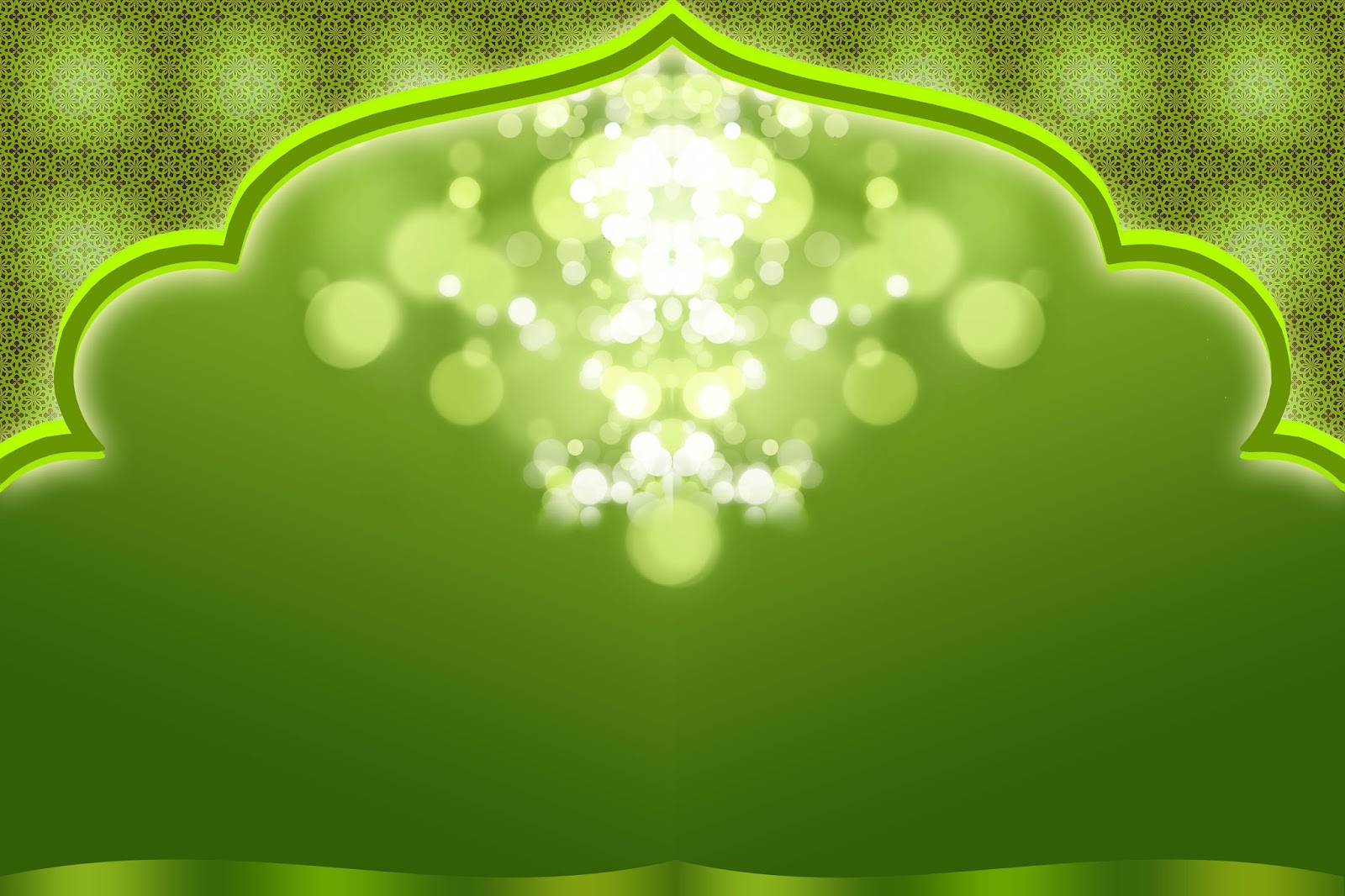 KHUTBAH KEDUA
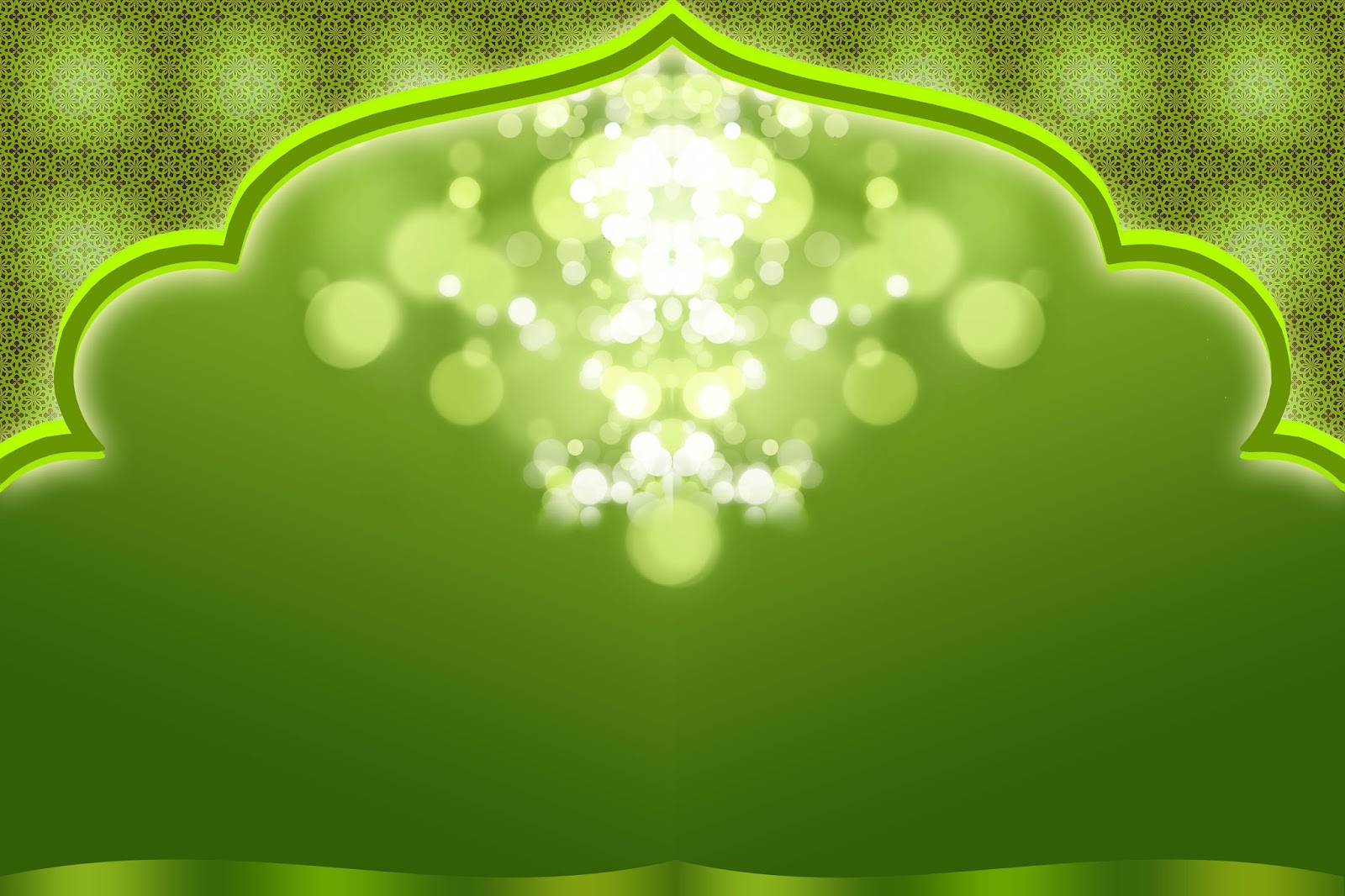 TAKBIR
اللهُ أَكْبَرُ، اللهُ أَكْبَرُ، اللهُ أَكْبَرُ، اللهُ أَكْبَرُ، اللهُ أَكْبَرُ، اللهُ أَكْبَرُ، اللهُ أَكْبَرُ، اللهُ أَكْبَرُ، اللهُ أَكْبَرُ، وَللهِ الْحَمْدُ
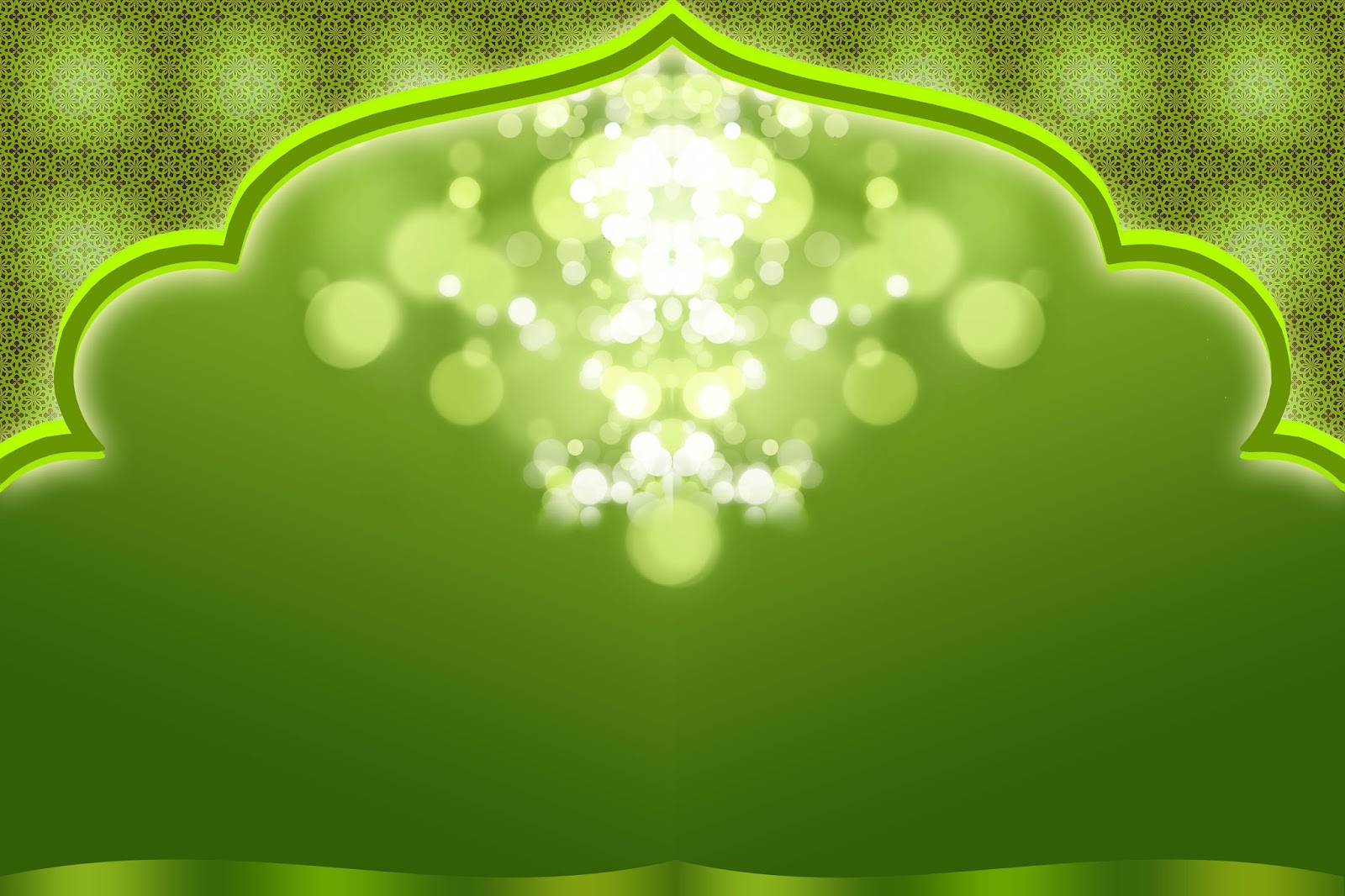 أَشْهَدُ أَنْ لآ إِلهَ اللهُ وَحْدَهُ لاَ شَرِيْكَ لَهُ. وَأَشْهَدُ أَنَّ مُحَمَّدًا عَبْدُهُ وَرَسُوْلُهُ سَيِّدُ الْخَلاَئِقِ وَالْبَشَرِ. اللَّهُمَّ صَلِّ وَسَلِّمْ وبَارِكْ عَلَى سَيِّدِنَا محمدٍ وَعَلى آلِهِ وَصَحْبِهِ أَجْمَعِيْنَ.
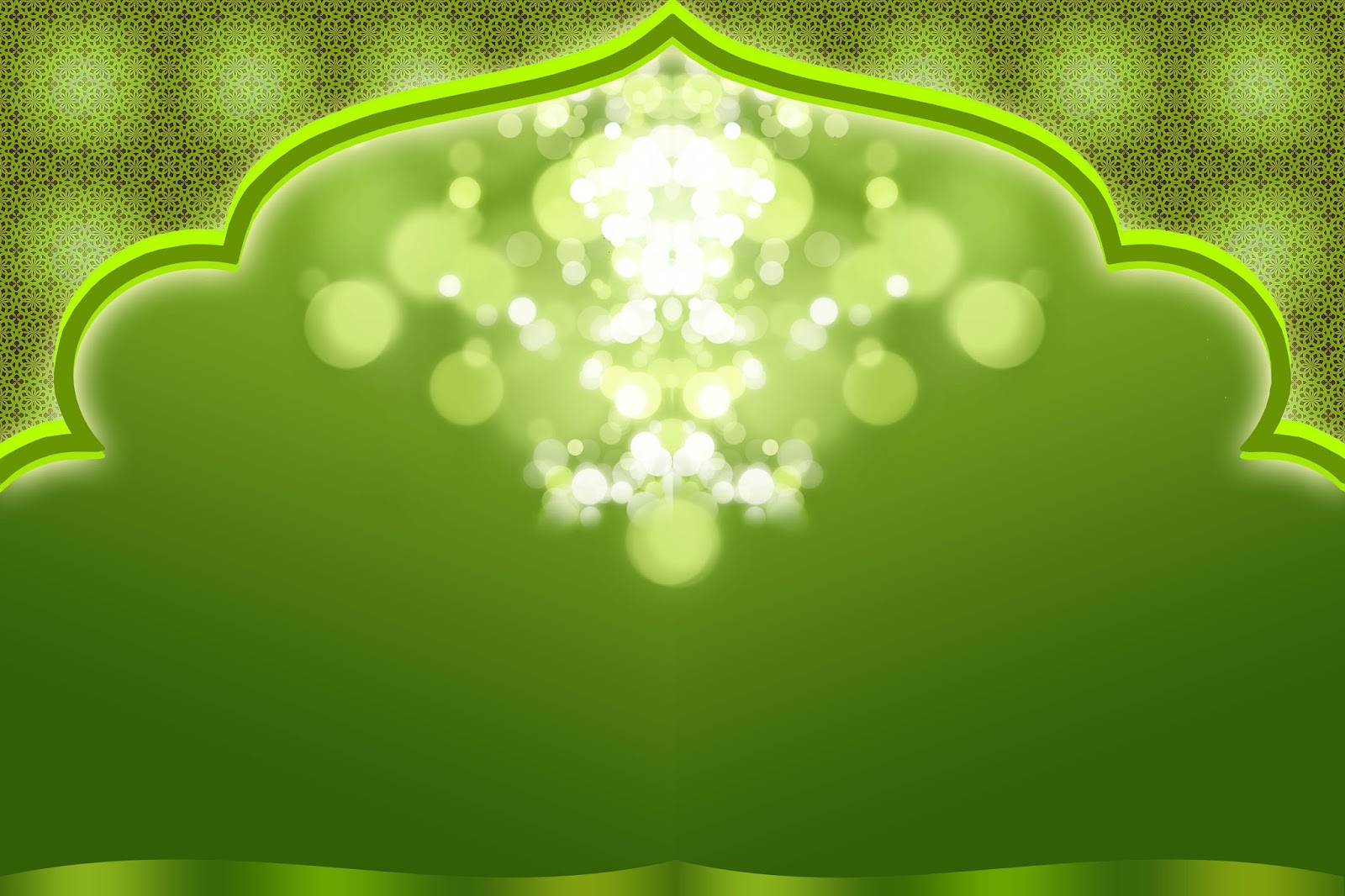 أَمَّا بَعْدُ، فَيَا عِبَادَ اللهِ، اِتَّقُوْا اللهَ، وَكُوْنُواْ مَعَ الصََّادِقِيْنَ. وَاعْلَمُوا أَنَّ اللهَ سُبْحَانَهُ وَتَعَالَى أَمَرَكُمْ بِأَمْرٍ بَدَأَ فِيْهِ بِنَفْسِهِ وَثَنَّى بِمَلآئِكَتِهِ الْمُسَبِّحَةِ بِقُدْسِهِ.
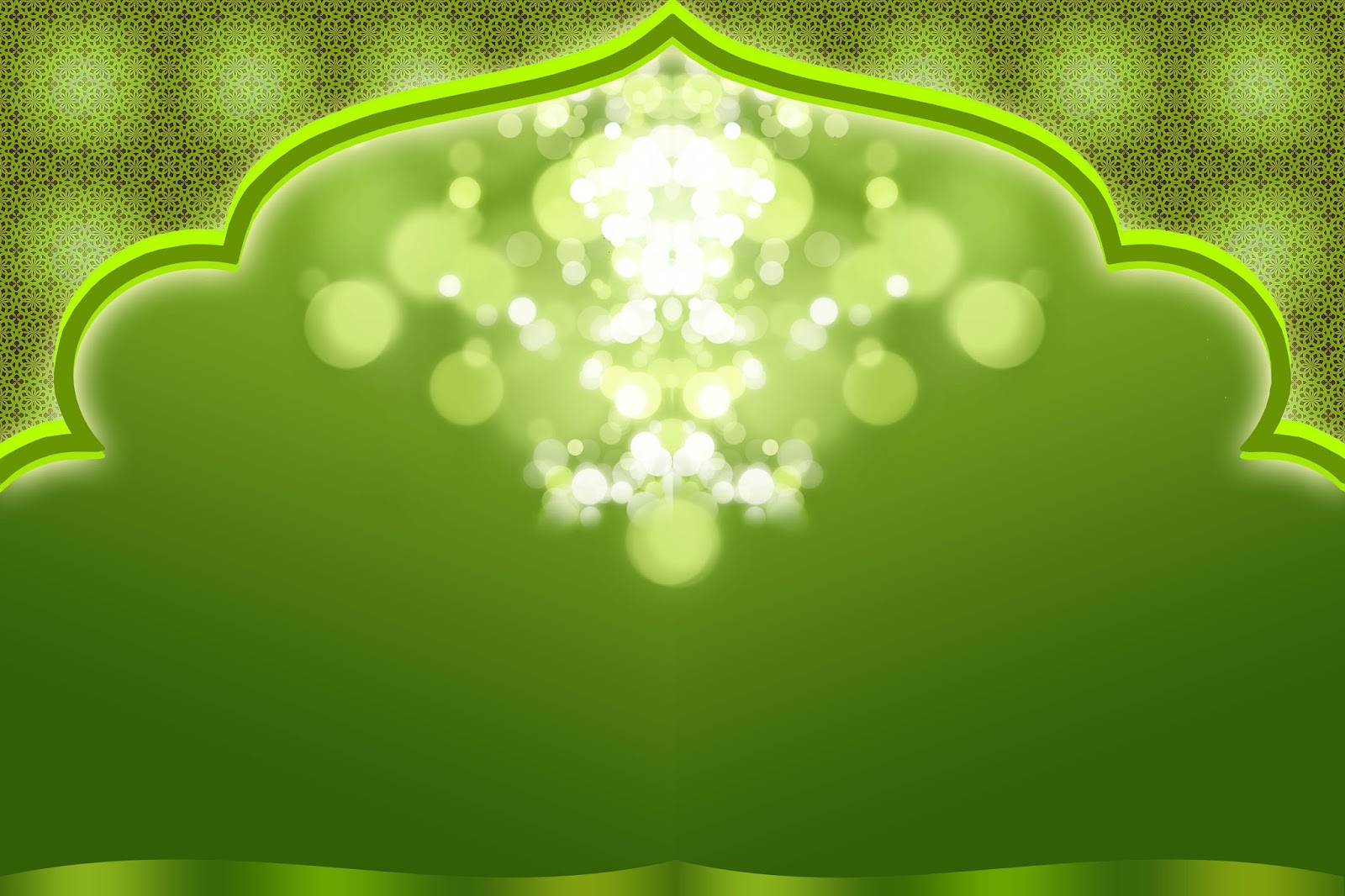 TAKBIR

اللهُ أَكْبَرُ، اللهُ أَكْبَرُ، اللهُ أَكْبَرُ، لاَ إِلَهَ إِلاَّ اللهُ وَللهُ أَكْبَرُ، اللهُ أَكْبَرُ وَلِلَّهِ الْحَمْدُ
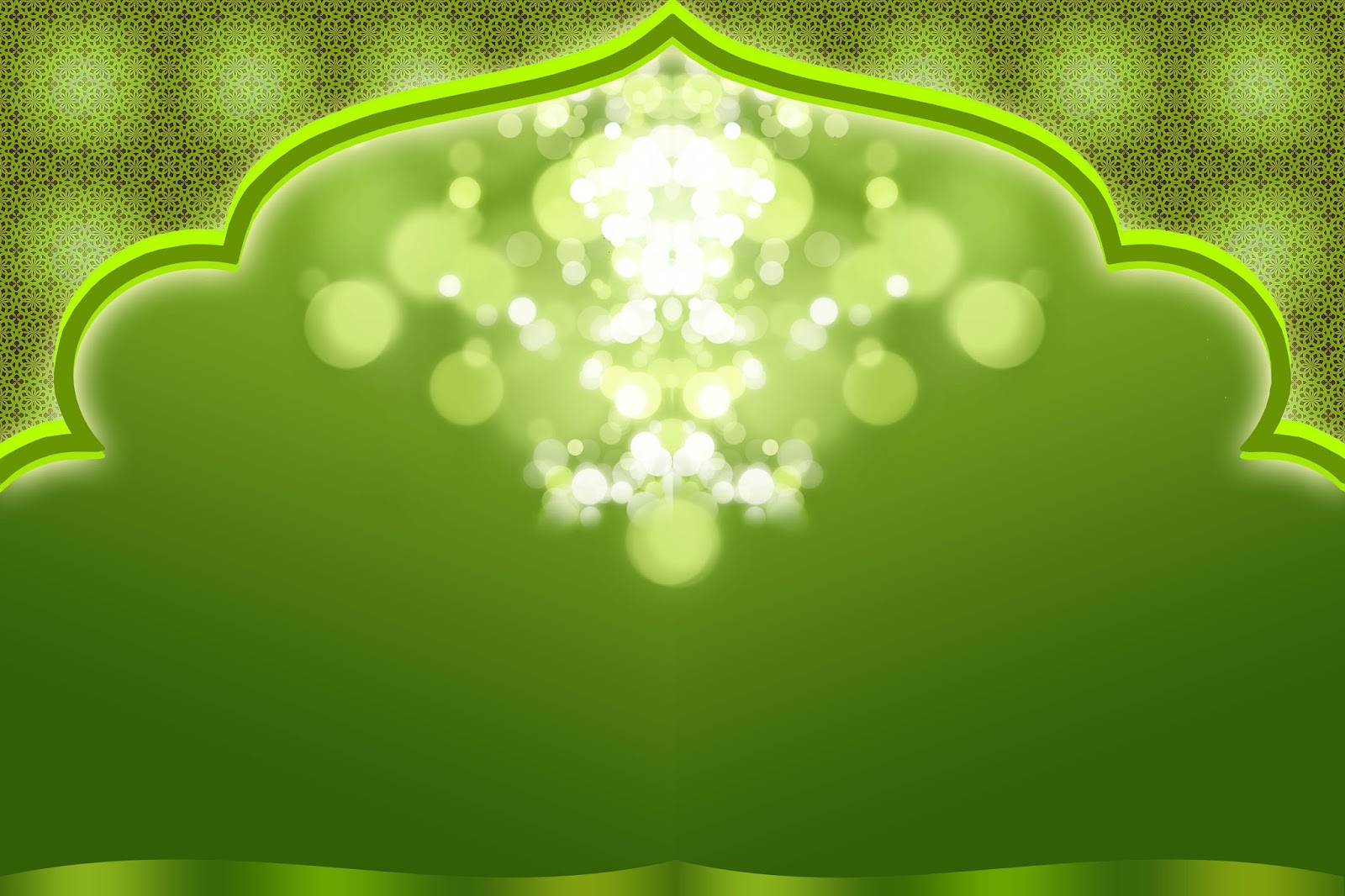 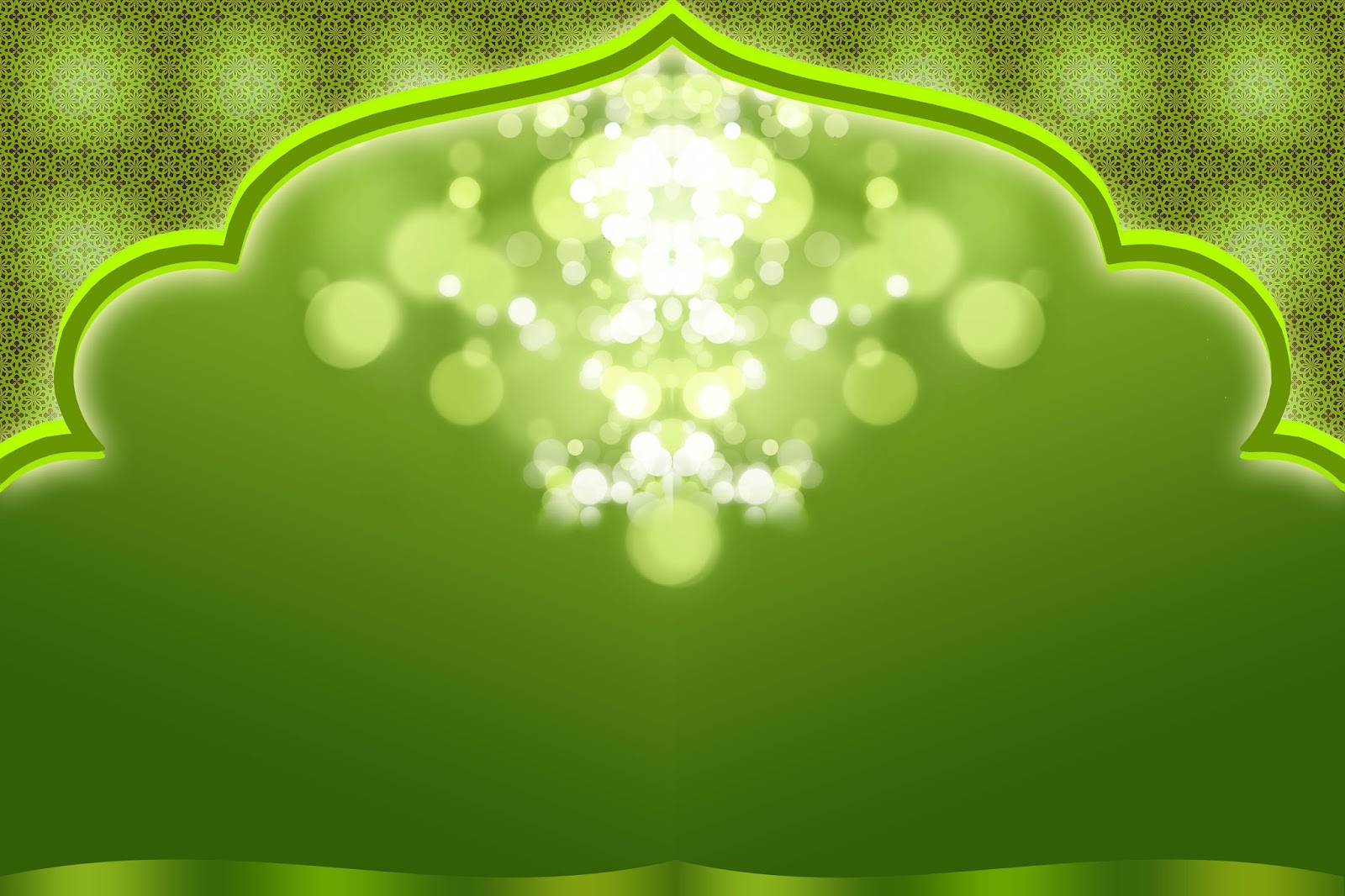 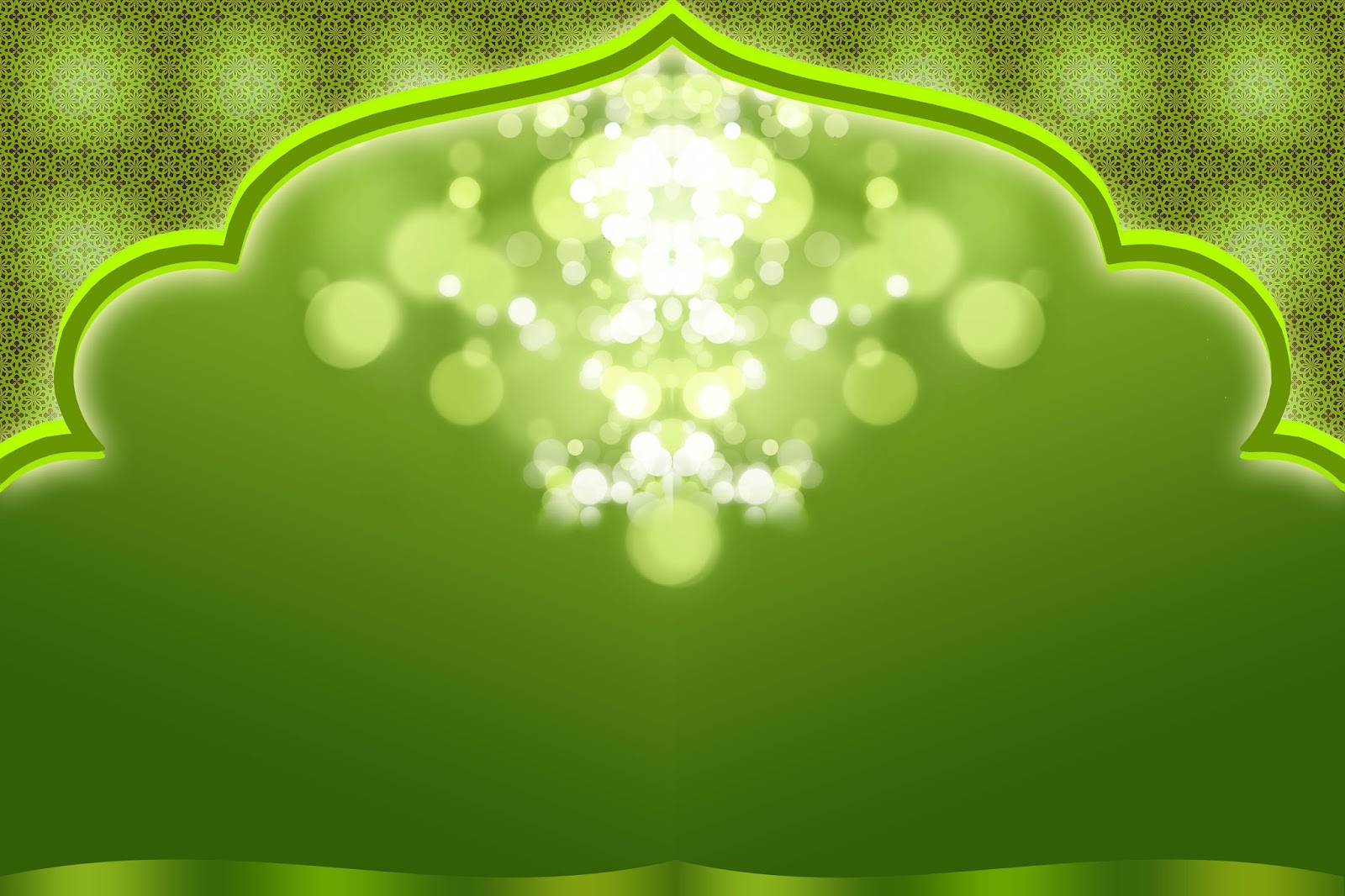 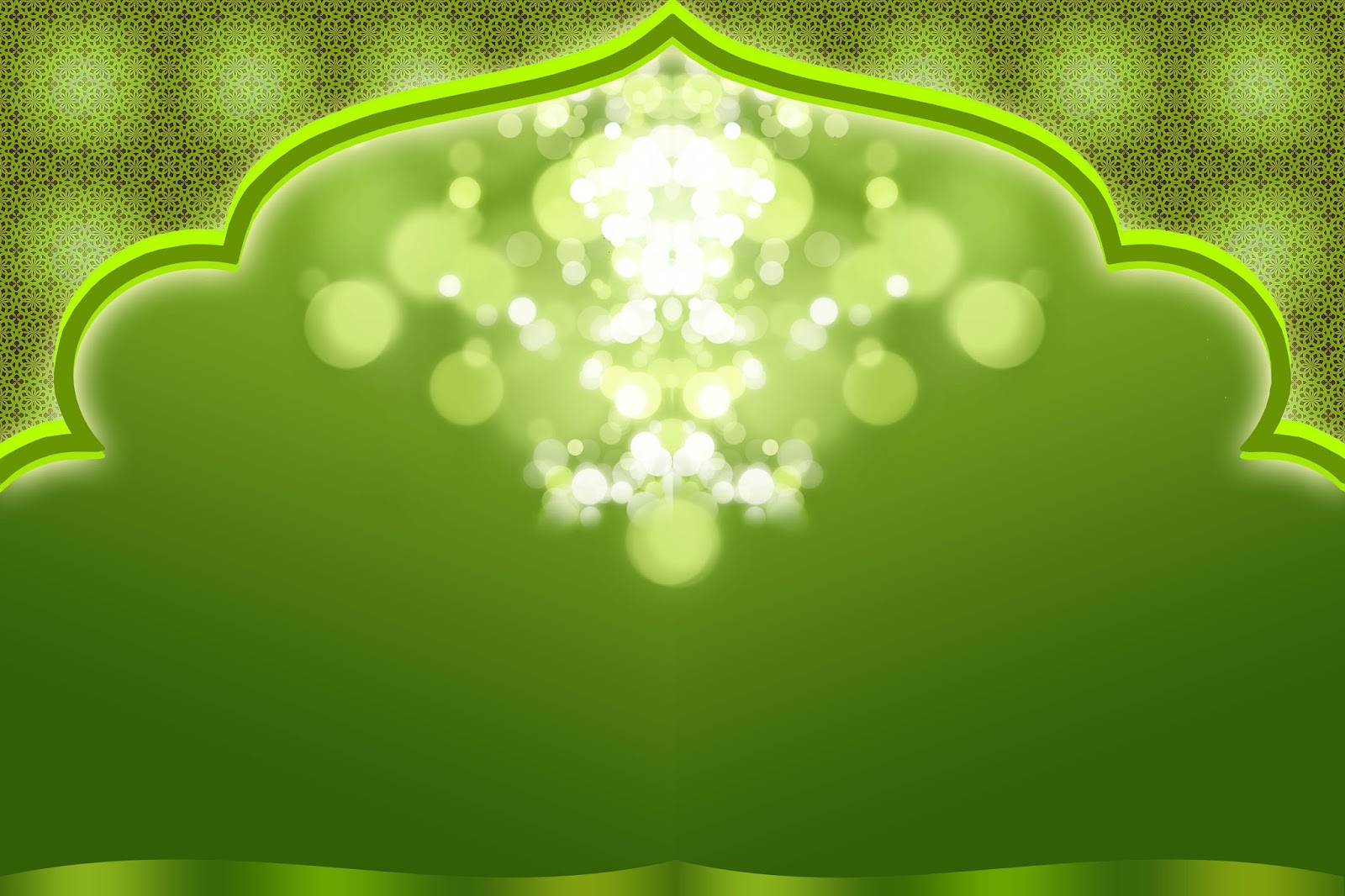 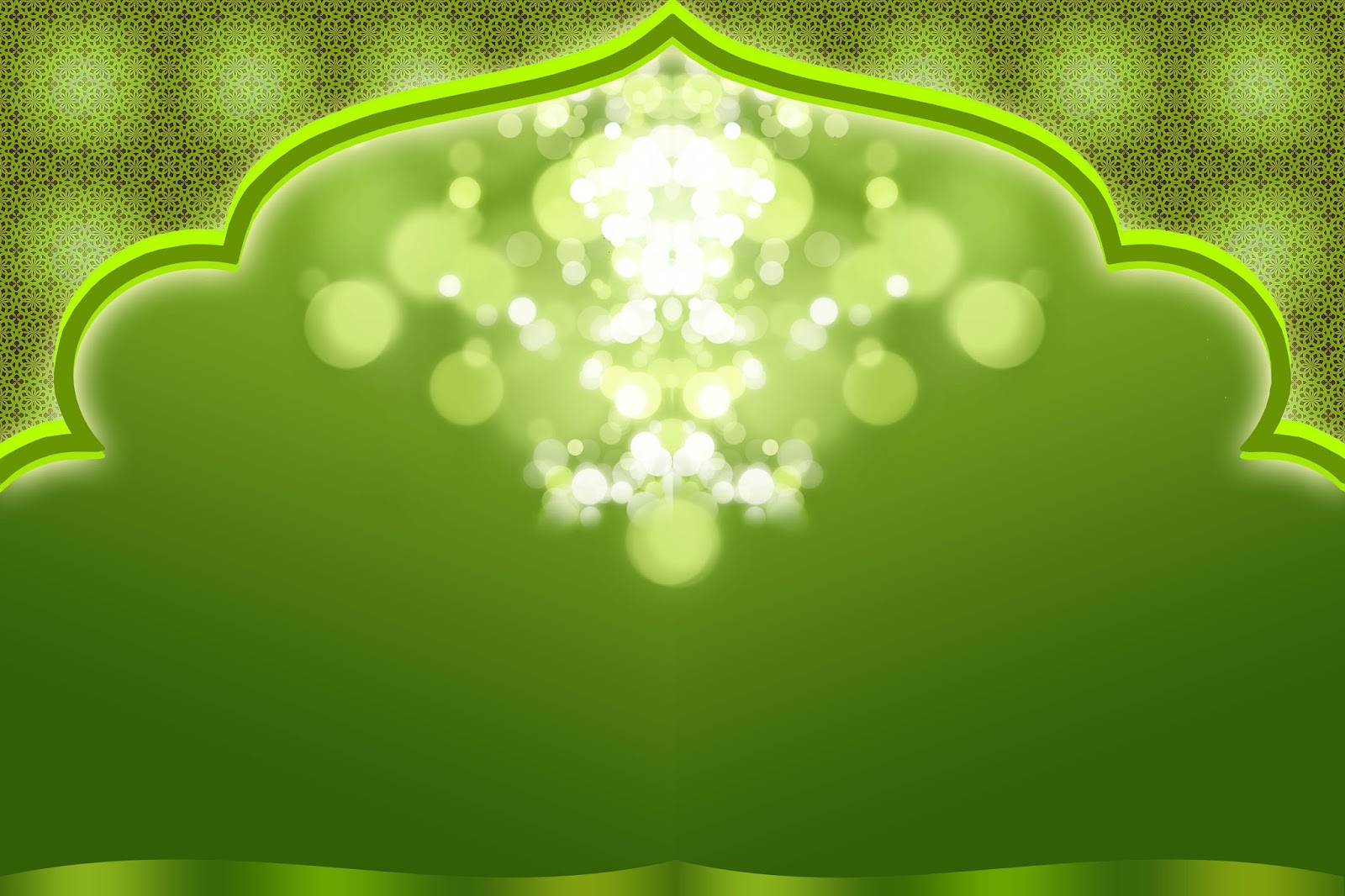 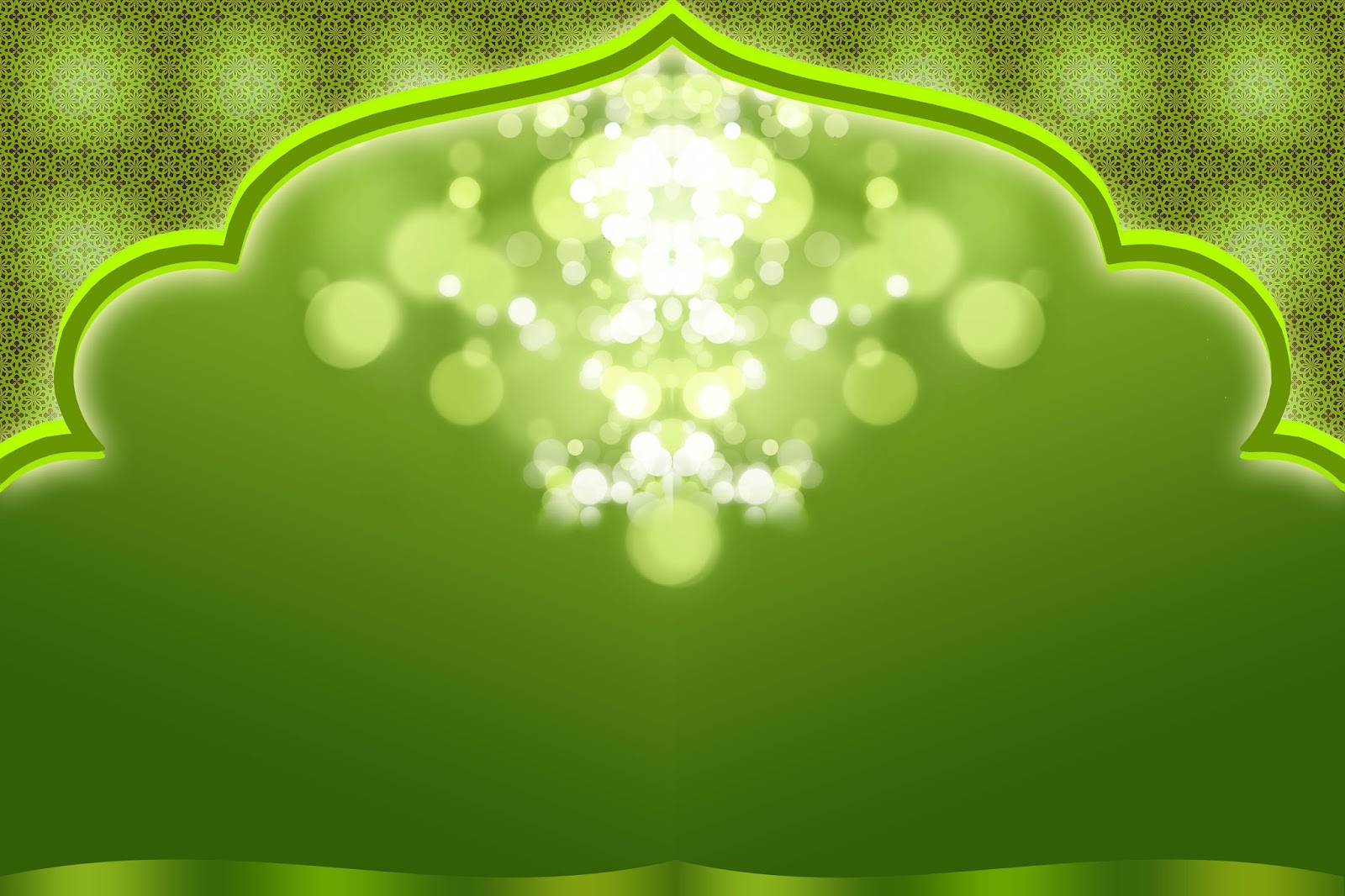 TAKBIR

اللهُ أَكْبَرُ، اللهُ أَكْبَرُ، اللهُ أَكْبَرُ، لاَ إِلَهَ إِلاَّ اللهُ وَللهُ أَكْبَرُ، اللهُ أَكْبَرُ وَلِلَّهِ الْحَمْدُ
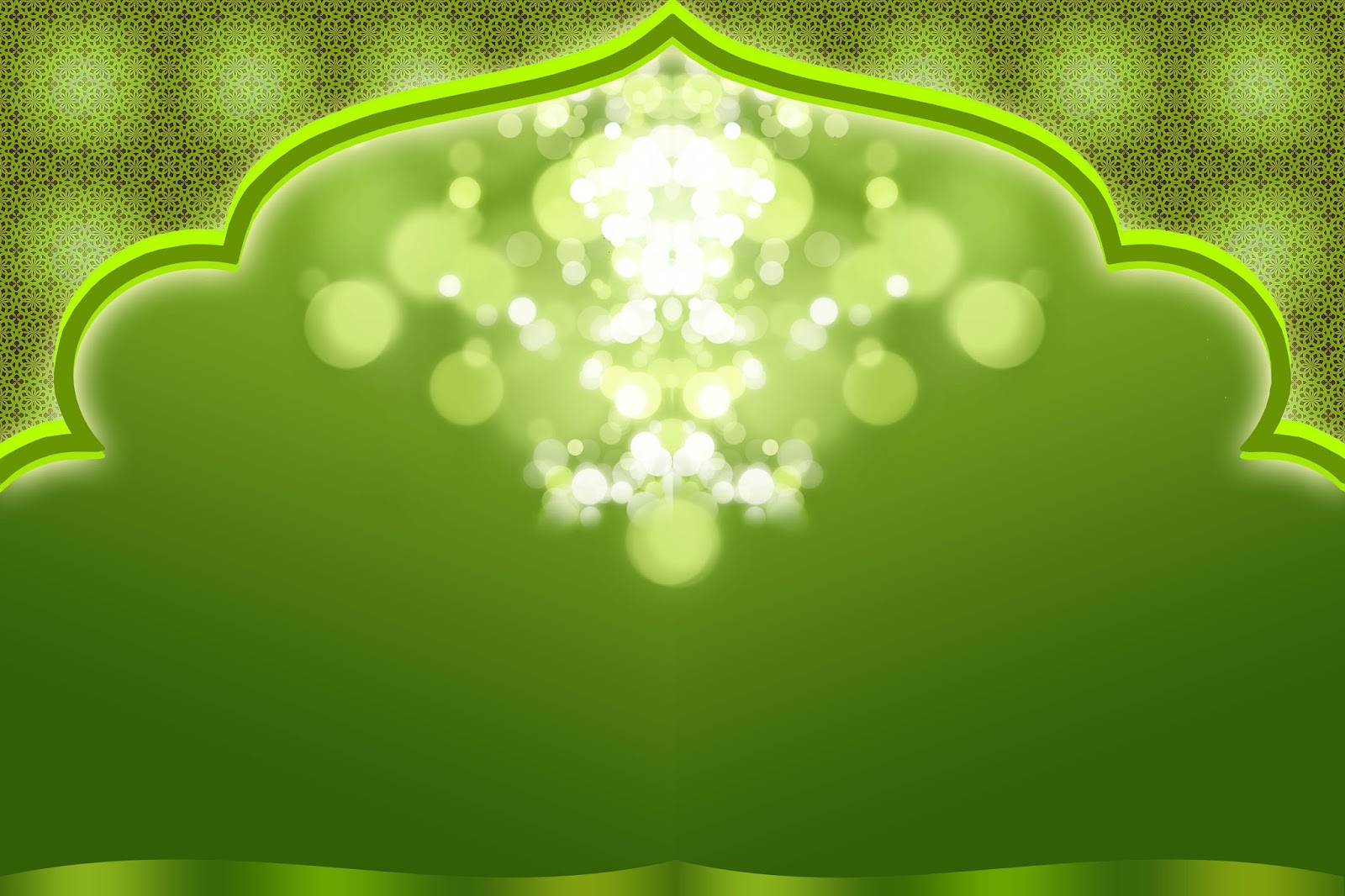 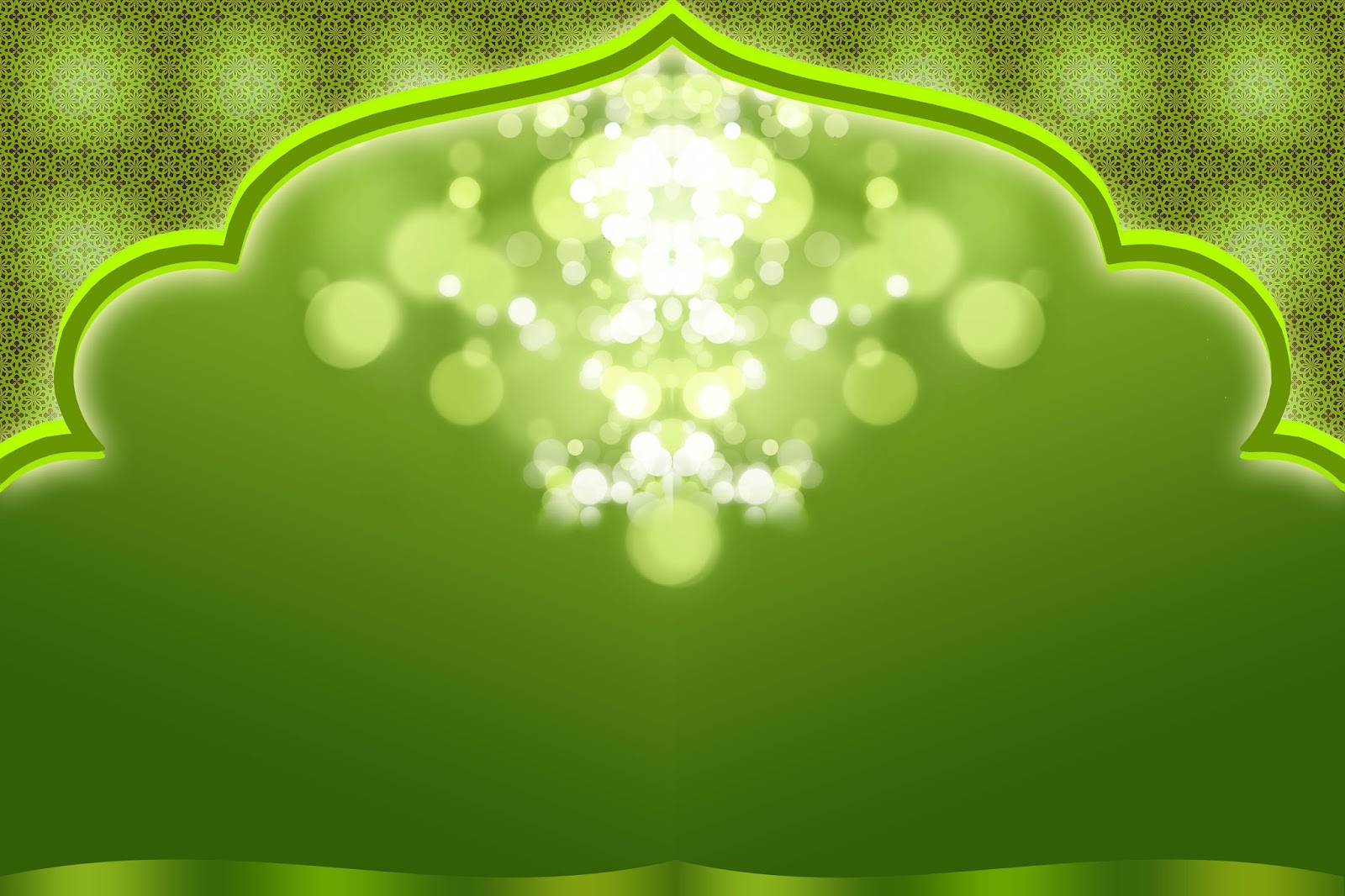 firman Allah SWT di dalam surah al-Ahzab ayat 56:
ﭲ ﭳ ﭴ ﭵ ﭶ ﭷ ﭸ ﭹ ﭺ ﭻ ﭼ ﭽ ﭾ ﭿ
Bermaksud: 
Sesungguhnya Allah SWT dan malaikat-Nya berselawat (memberi segala penghormatan dan kebaikan) kepada Nabi (Muhammad SAW); Wahai orang-orang yang beriman berselawatlah kamu kepadanya serta ucapkanlah salam sejahtera dengan penghormatan yang sepenuhnya
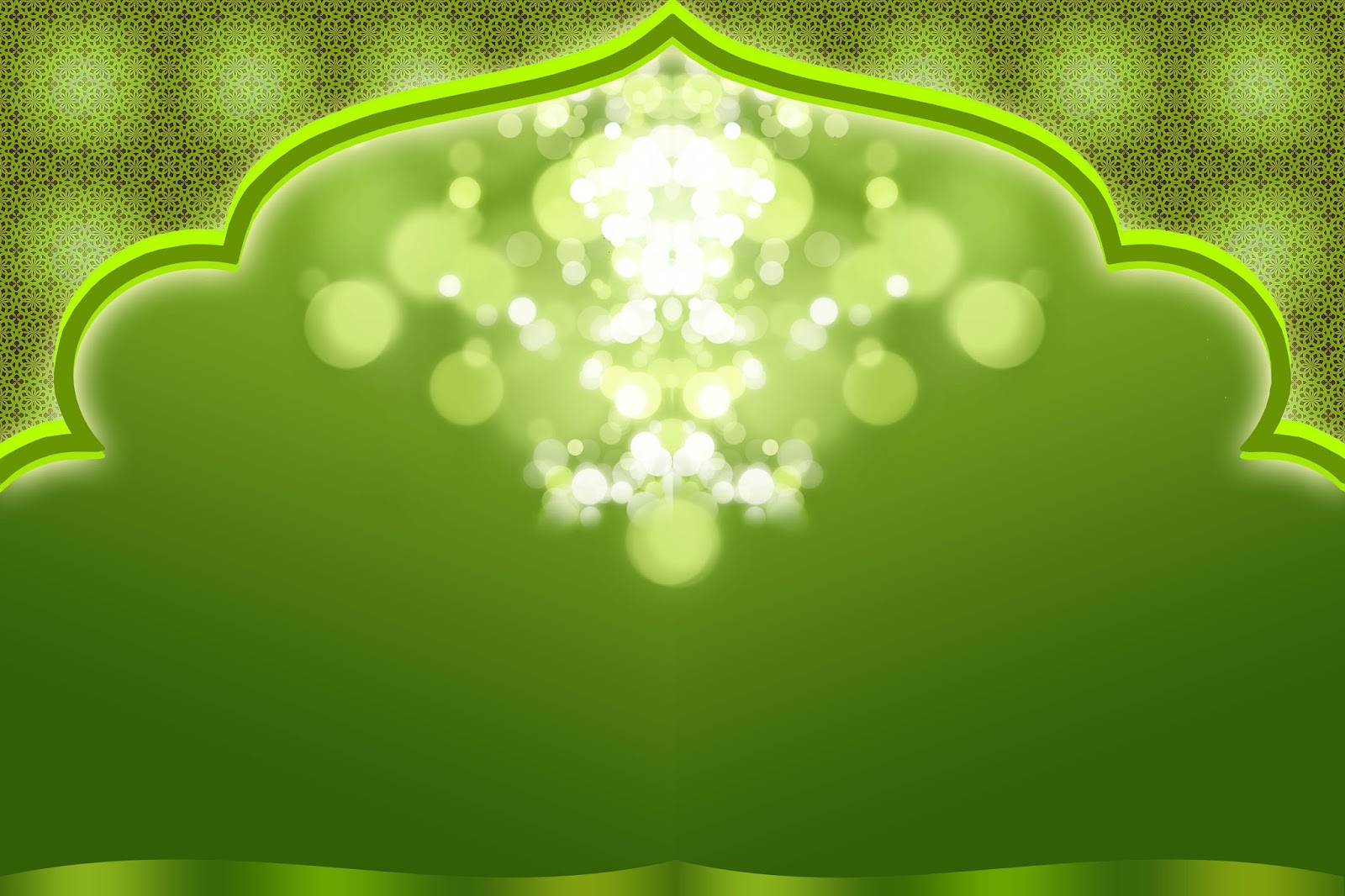 اللَّهُمَّ صَلِّ عَلَى سَيِّدِنَا مُحَمَّدٍ وَعَلَى آلِ سَيِّدِنَا مُحَمَّدٍ كَمَا صَلَّيْتَ عَلَى سَيِّدِنَا إِبْرَاهِيمَ وَعَلَى آلِ سَيِّدِنَا إِبْرَاهِيمَ وَبَارِكْ وَعَلَى سَيِّدِنَا  مُحَمَّدٍ وَعَلَى آلِ سَيِّدِنَا مُحَمَّدٍ كَمَا بَارَكْتَ وَعَلَى آلِ سَيِّدِنَا إِبْرَاهِيمَ وَعَلَى آلِ سَيِّدِنَا إِبْرَاهِيمَ فِي الْعَالَمِينَ إِنَّك حَمِيدٌ مَجِيدٌ
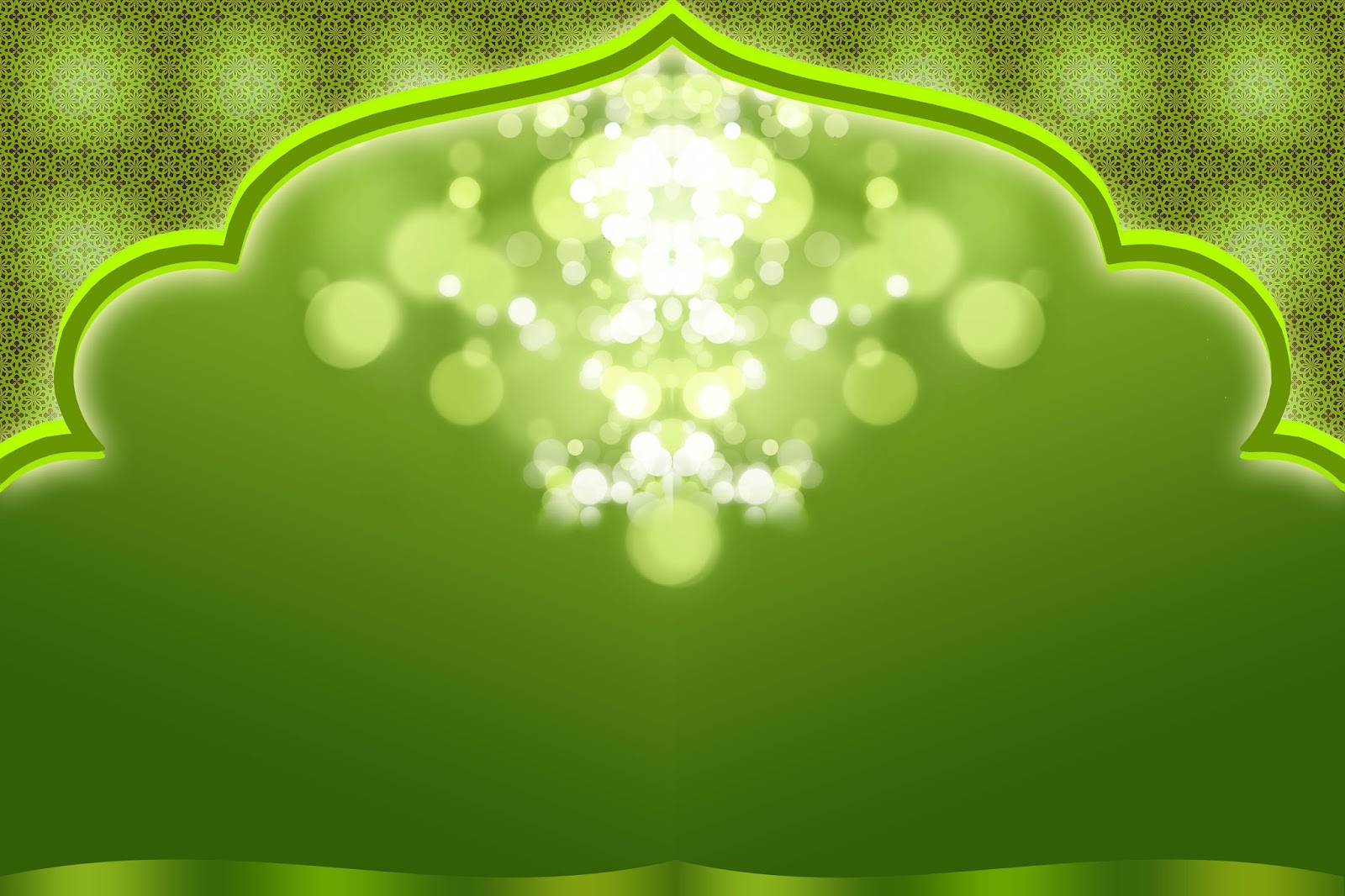 وَاَرْضَ اللَّهُمَّ عَنِ الأَرْبِعَةِ الْخُلَفَاءِ الرَّاشِدِيْنَ وَأَصْحَابِهِ وَالتَّابِعِيْنَ وَتَابِعِيْهِمْ بِإِحْسَانِ إِلَى يَوْمِ الدِّيْنِ
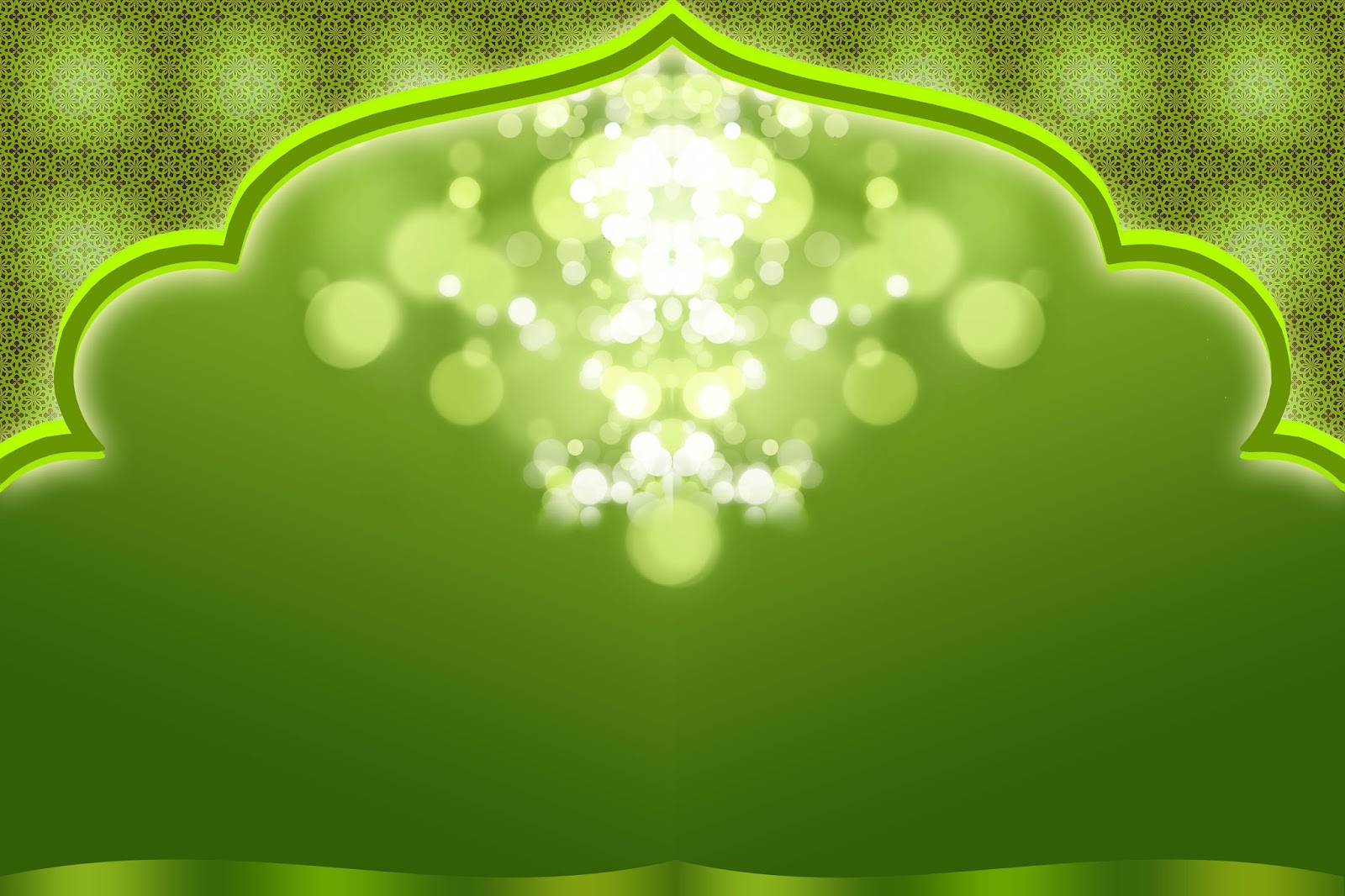 اَللَّهُمَّ اغْفِرْ لِلْمُسْلِمِيْنَ وَالْمُسْلِمَاتِ وَالْمُؤْمِنِيْنَ وَالْمُؤْمِنَاتِ الأَحْيَاءِ مِنْهُمْ وَالأَمْوَاتِ
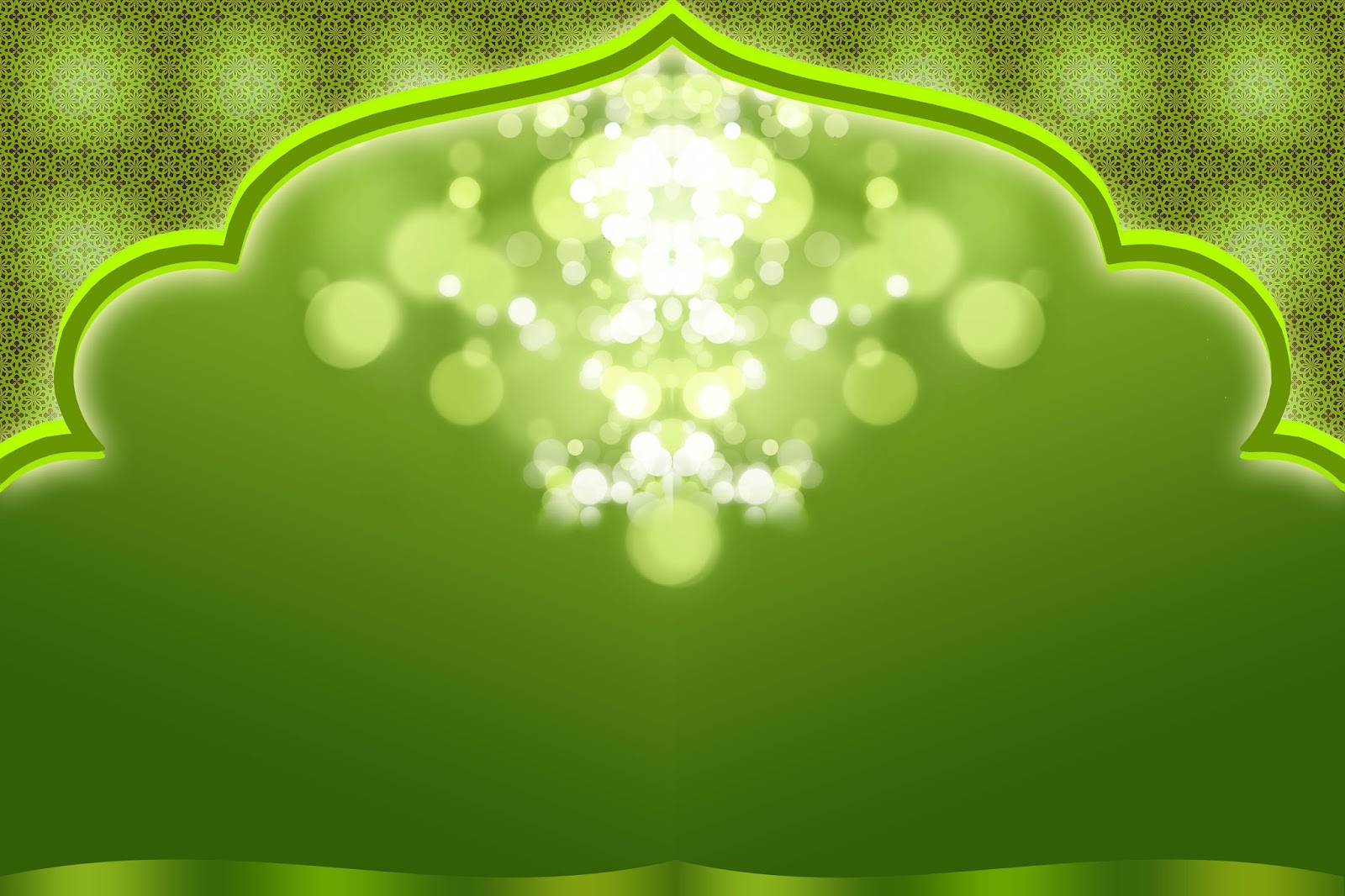 اَللَّهُمَّ أَنْزِلِ الرَّحْمَةَ وَالسَّكِيْنَةَ وَالسَّلاَمَةَ وَالْعَافِيَةَ عَلَى السَّلاَطِيْنِ الكِرَامِ، وَوُلاَةِ الْمُسْلِمِيْنَ الْعِظَامِ الَّذِيْنَ قَضَوْا بِالْحَقِّ وَبِهِ كَانُوْا يَعْدِلُوْنَ خُصُوْصًا عَلَى سري فدوك بضيندا يغ دفرتوان اضوغ الْمُعْتَصِمُ بِاللَّهِ مُحِبُّ الدِّيْنِ توانكو الْحَاجَّ عَبْدَ الْحَلِيْمِ مُعَظَّمْ شَاهُ إِبْنَ الْمَرْحُوْمِ السُّلْطَانِ بَدْلِي شَاهُ وَعَلَى سري فدوك بضيندا راج فرمايسوري اضوغ توانكو حاجه حامينة وَعَلَى فوتري۲ سرتا قرابة۲ دراج سكلين.
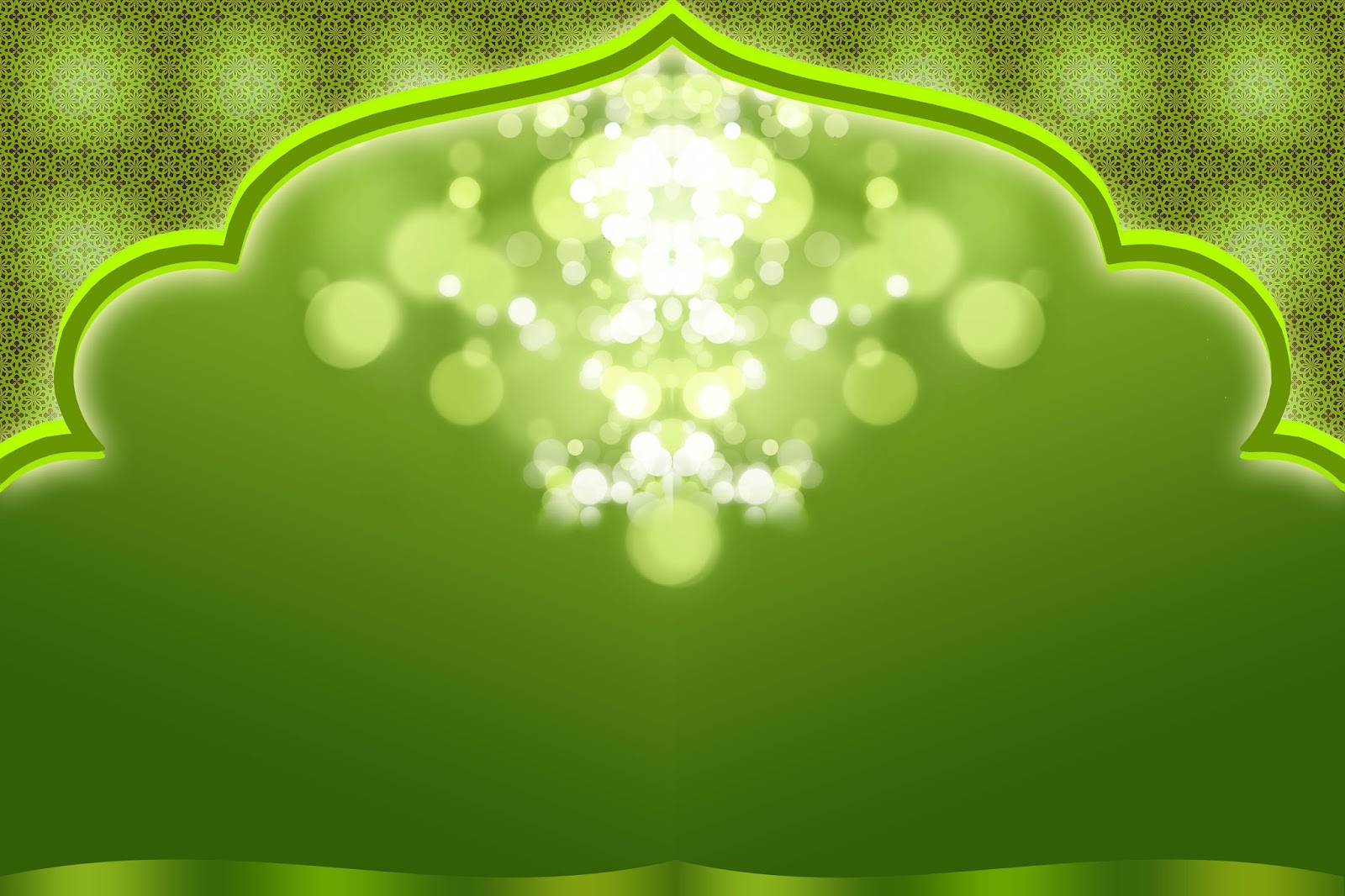 اَللَّهُمَّ اجْعَلْ مَالِيْزِيَا وَسَائِرَ بِلاَدِ الْمُسْلِمِيْنَ طَيِّبَةً آمِنَةً مُطْمَئِنِّةً رَخِيَّةً
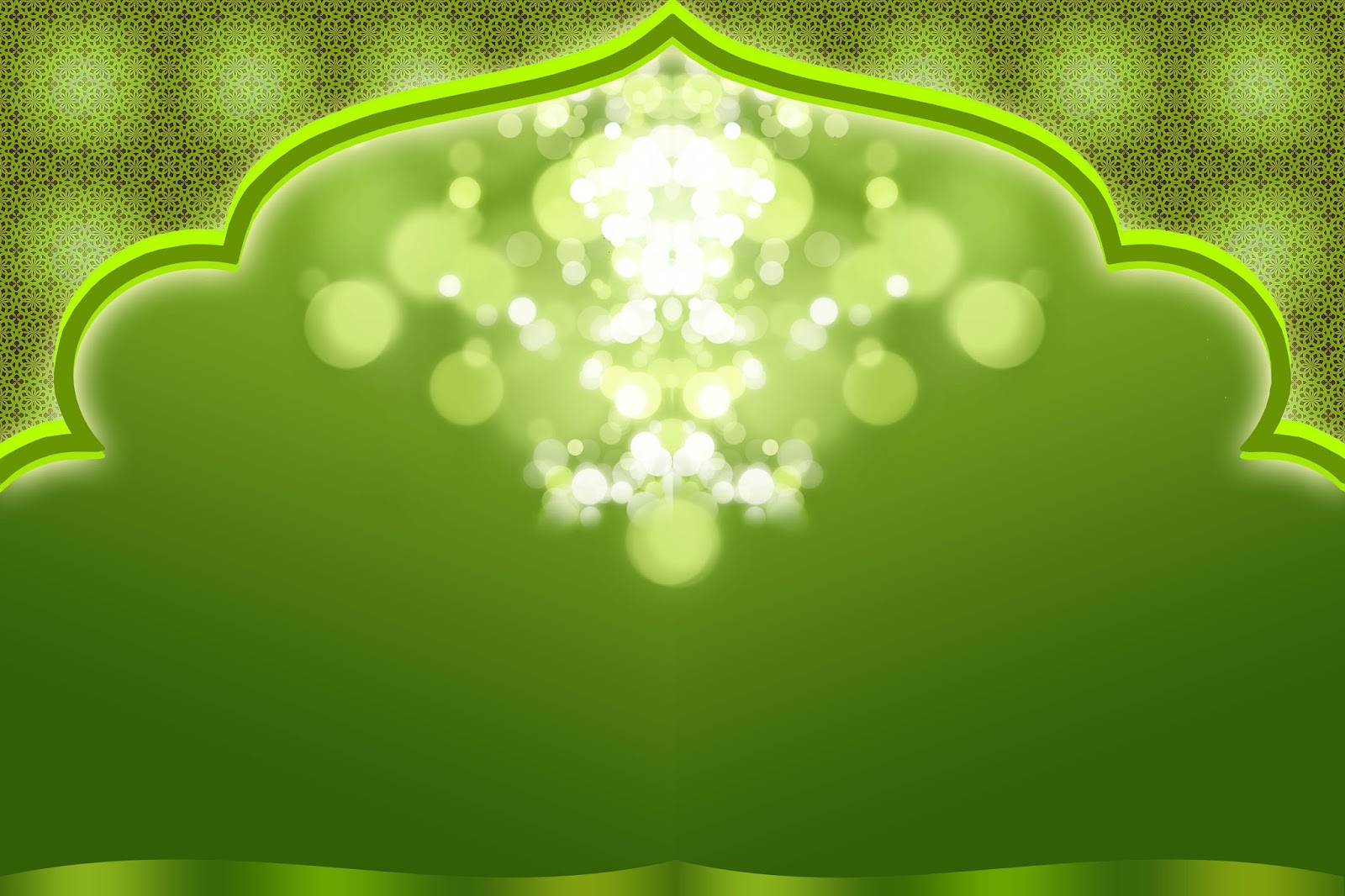 أَللَّهُمَّ أَعِزَّ الإِسْلاَمَ وَالْمُسْلِمِيْنَ وَأَذِلَّ الشِّرْكَ وَالْمُشْرِكِيْنَ وَالْمُبْتَدِعَةَ وَالْمُنَافِقِيْنَ وَأَعْدَائَكَ أَعْدَاءَ الدِّيْنَ. 
اَللَّهُمَّ انْصُرْ إِخْوَانَنَا الْمُسْلِمِيْنَ الْمُظْلُومِينَ فِى كُلِّ مَكَانٍ وَفِى كُلِّ زَمَانٍ خُصُوْصًا فِى فَلَسْطِينَ، 
اَللَّهُمَّ ارْفَعْ مَقْتَكَ وَغَضَبَكَ عَنَّا وَلاَتُؤَاخِذْنَا بِمَا فَعَلَ السُّفَهَاءُ مِنَّا وَاقْضِ حَوَائِجَ السَّائِلِينَ. وَاخْتِمْ لَنَا بِخَاتِمَةِ السَّعَادَةِ بِرَحْمَتِكَ يَاأَرْحَمَ الرَّاحِمِيْنَ
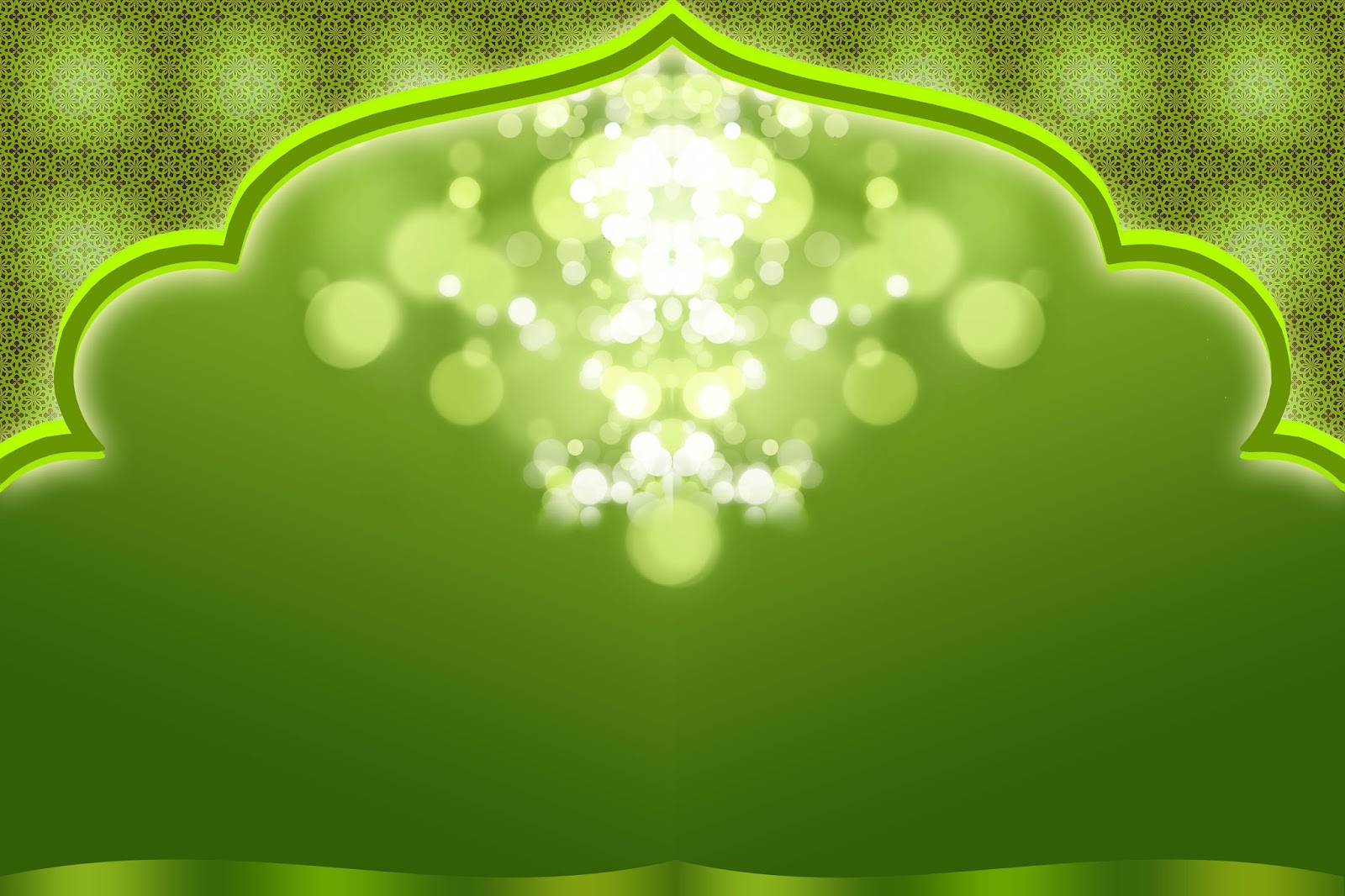 رَبَّنَا اغْفِرْلَنَا وَلإِخْوَانِنَا الَّذِيْنَ سَبَقُوْنَا بِالإِيْمَانِ وَلاَ تَجْعَلْ فِى قُلُوْبِنَا غِلاًّ لِلَّذِيْنَ آمَنُوْا رَبَّنَا إِنَّكَ رَؤُوْفٌ رَّحِيْمٌ. رَبَّنَا آتِنَا فِى الدُّنْيَا حَسَنَةً وَفِى الآخِرَةِ حَسَنَةً وَقِنَا عَذَابَ النَّارِ
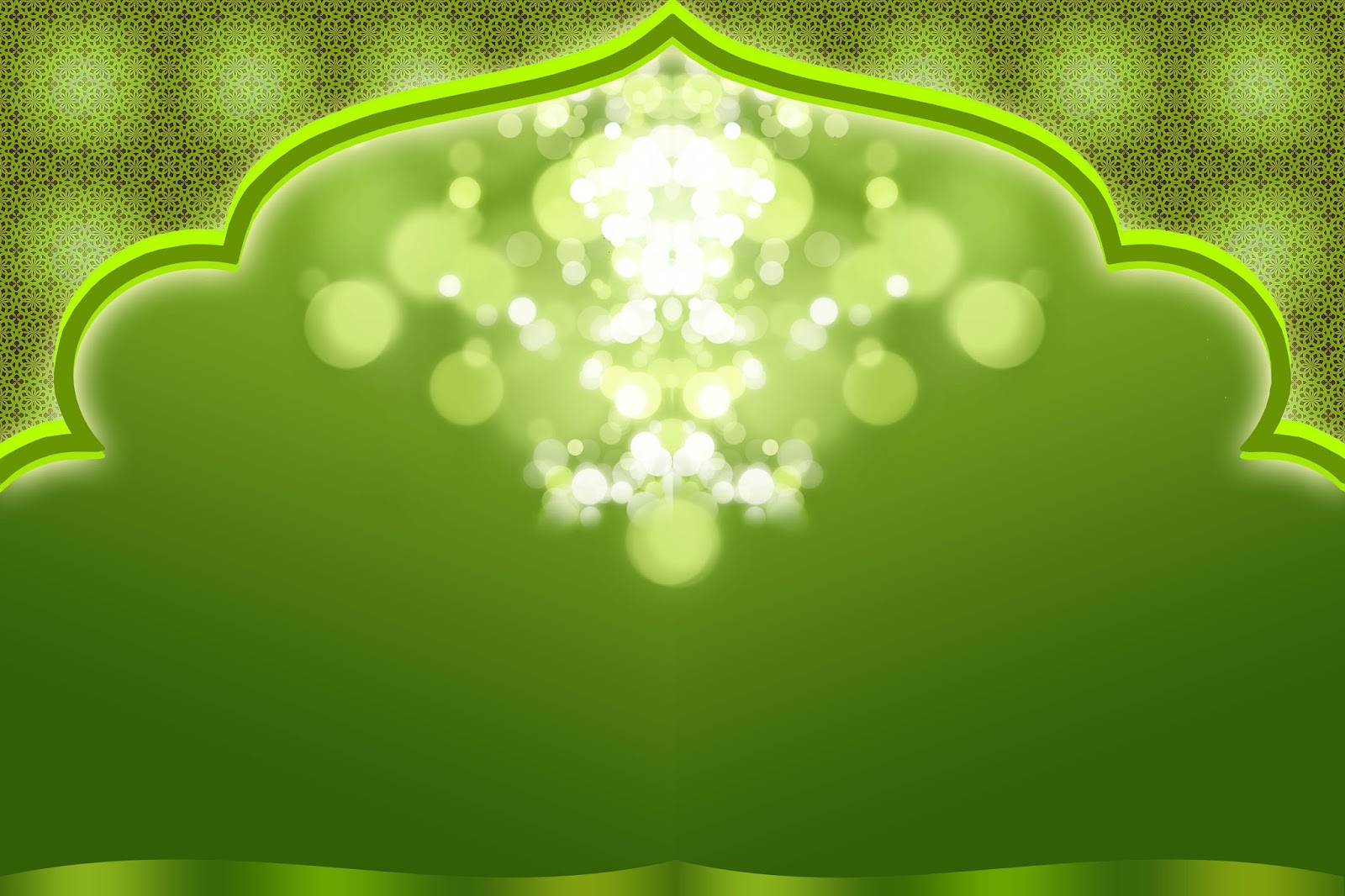 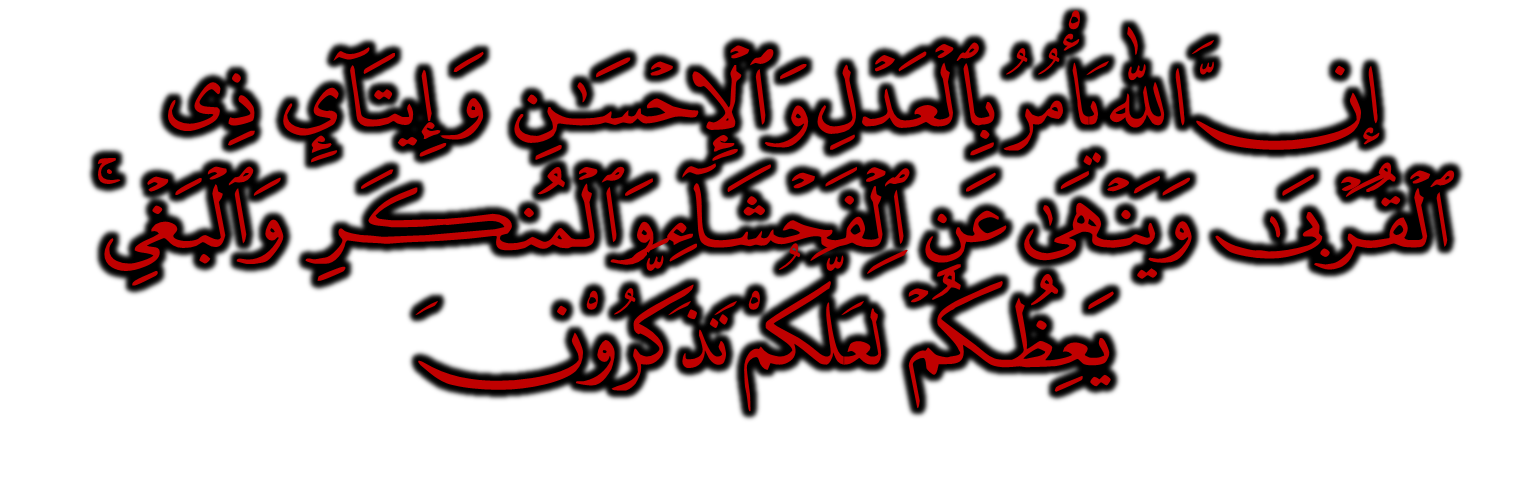 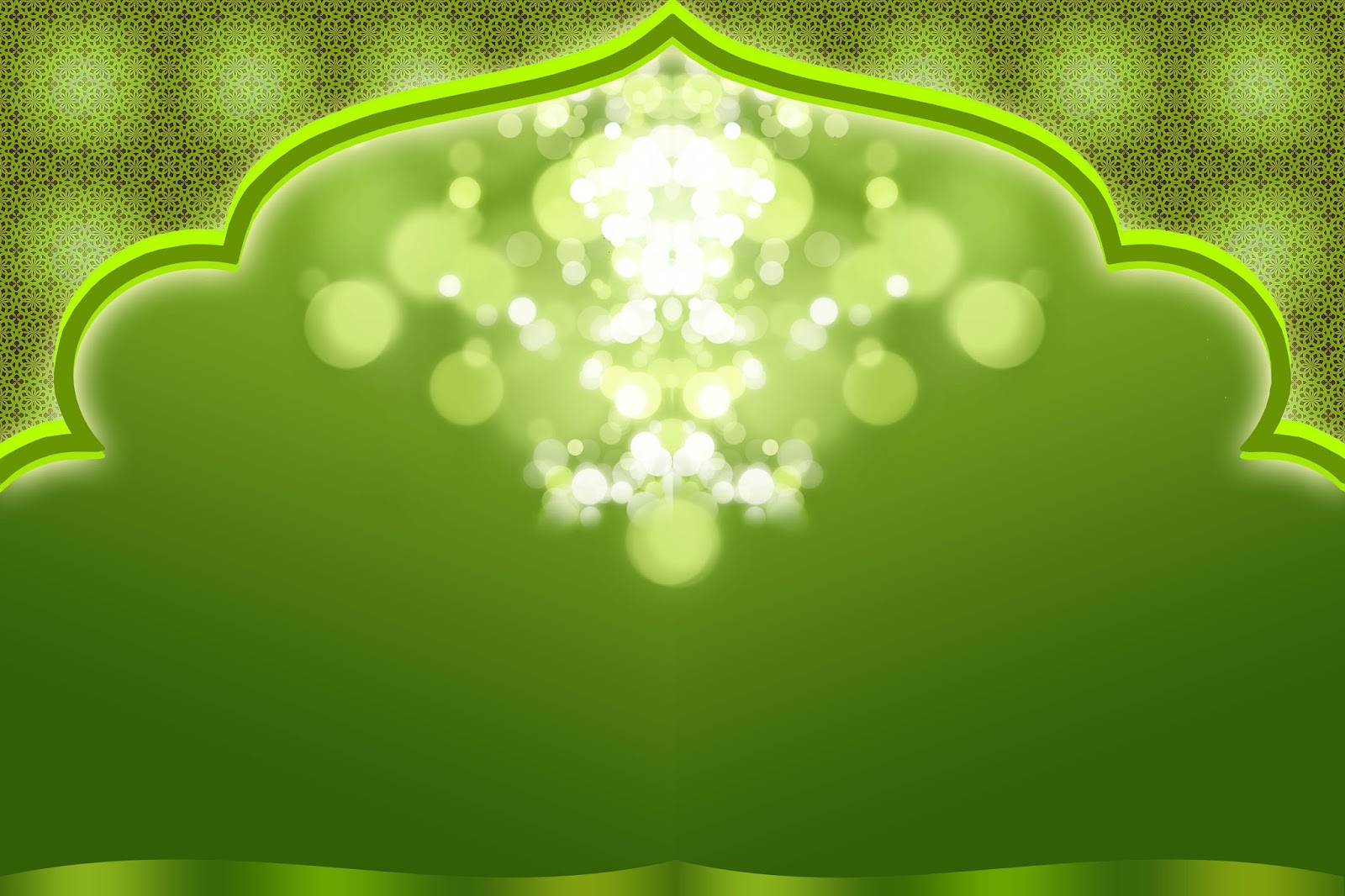 فَاذْكُرُوا اللهَ الْعَظِيْمَ يَذْكُرْكُمْ وَاشْكُرُوْهُ عَلَى نِعَمِهِ يَزِدْكُمْ وَاسْأَلُوهُ مِنْ فَضْلِهِ يُعْطِكُمْ وَلَذِكْرُ اللهِ أَكْبَرُ. وَاللهُ يَعْلَمُ مَا تَصْنَعُوْنَ
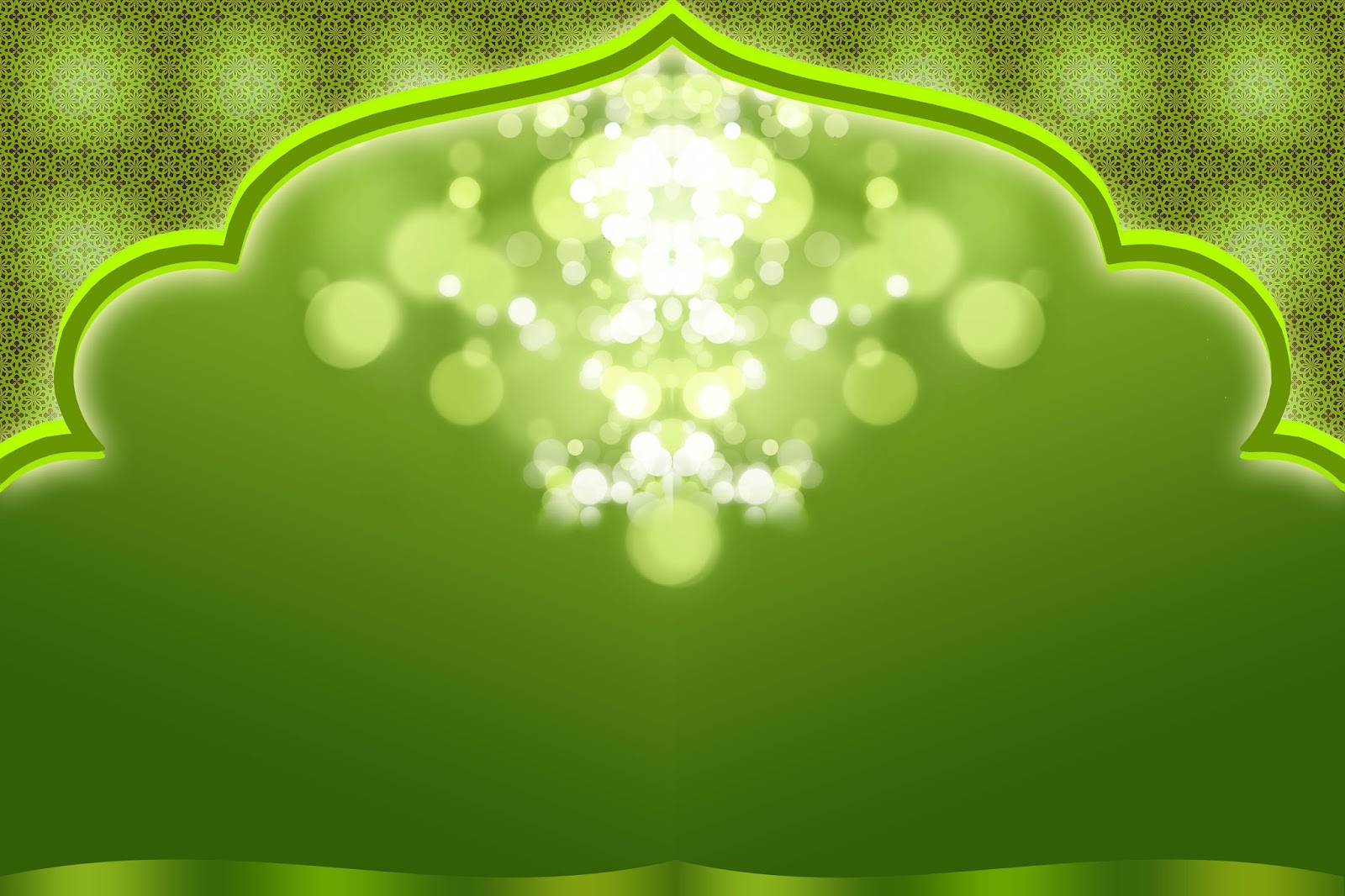 اللهُ أَكْبَرُ، اللهُ أَكْبَرُ، وَللهِ الْحَمْدُ.
لاَ إِلَهَ إِلاَّ اللهُ وَللهُ أَكْبَرُ،
اللهُ أَكْبَرُ وَلِلَّهِ الْحَمْدُ
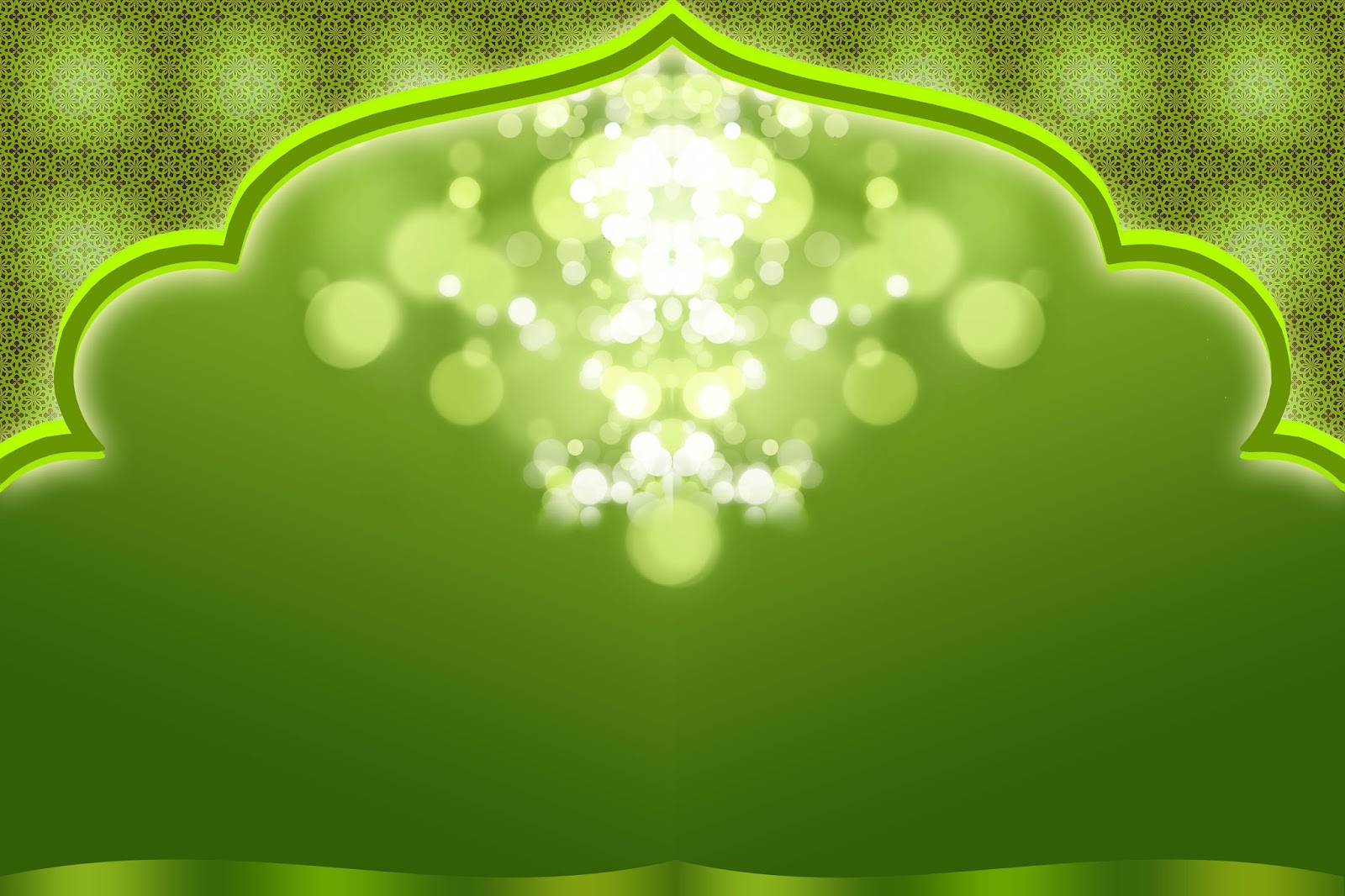 SALAM IDULADHA 1436H